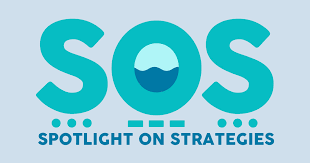 Use comment feature of slides for students to comment on each others responses.
Use the slide deck gridview to monitor students responding.
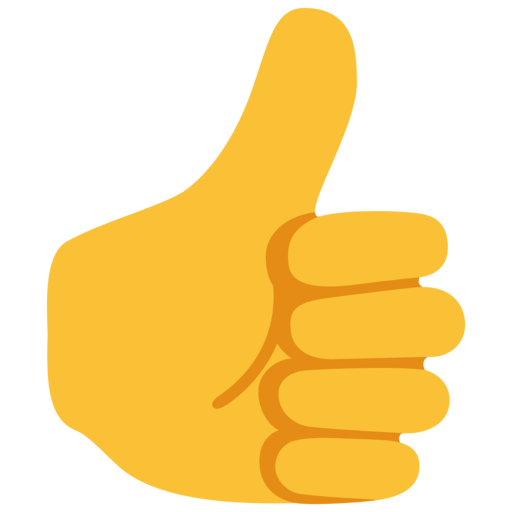 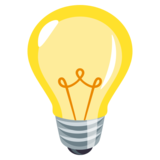 A Digital Twist
on 
Instagram-in
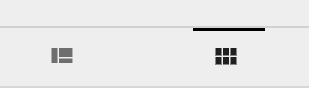 Instagram-in
Instagram-in
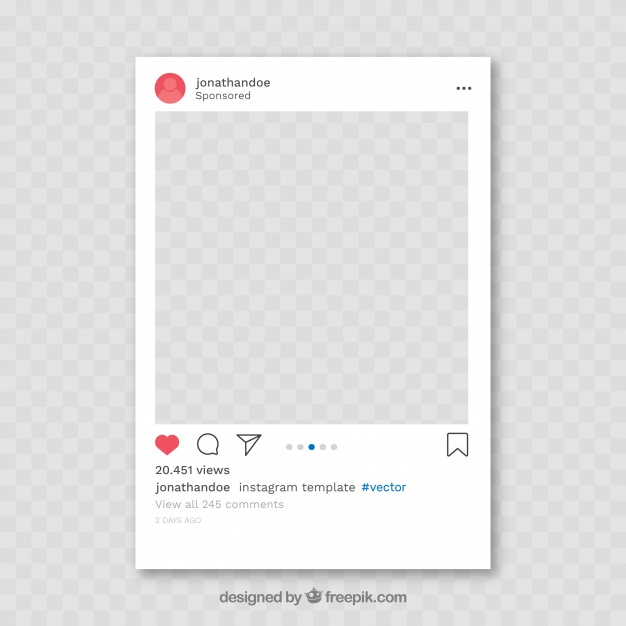 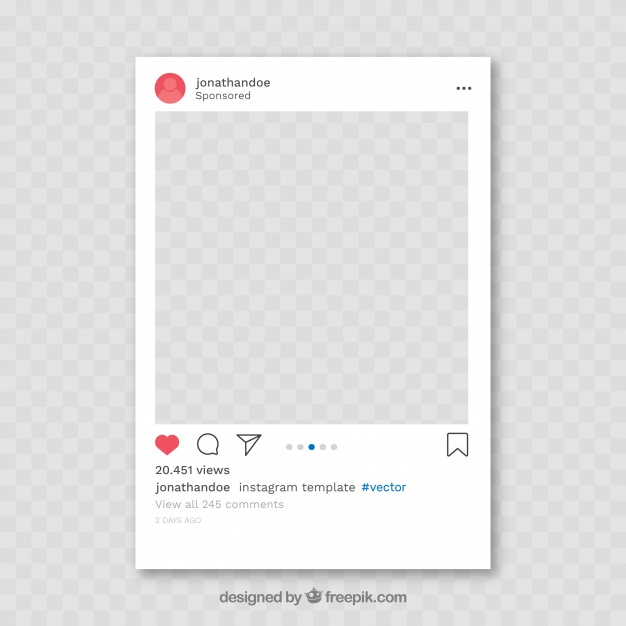 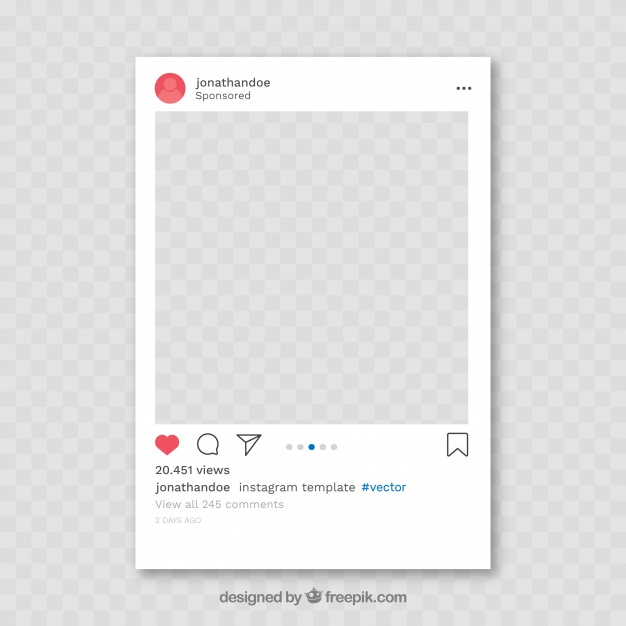 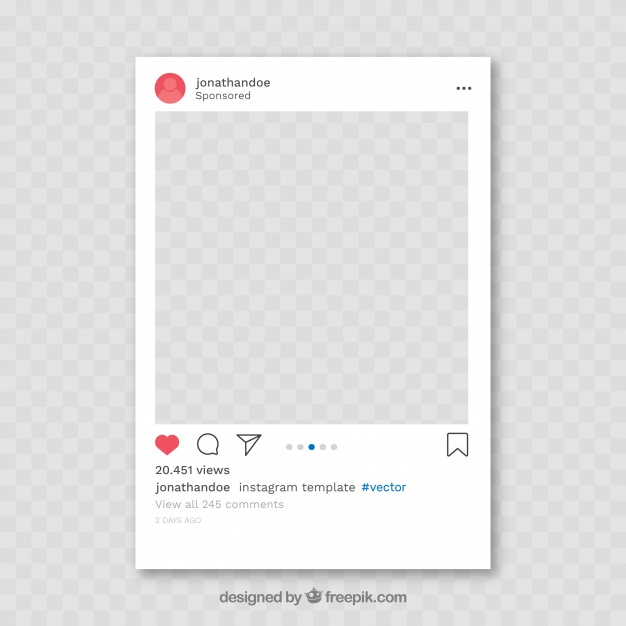 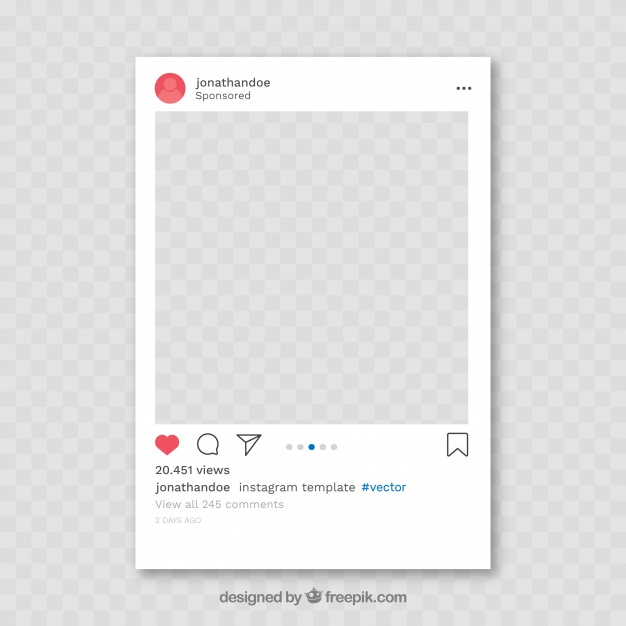 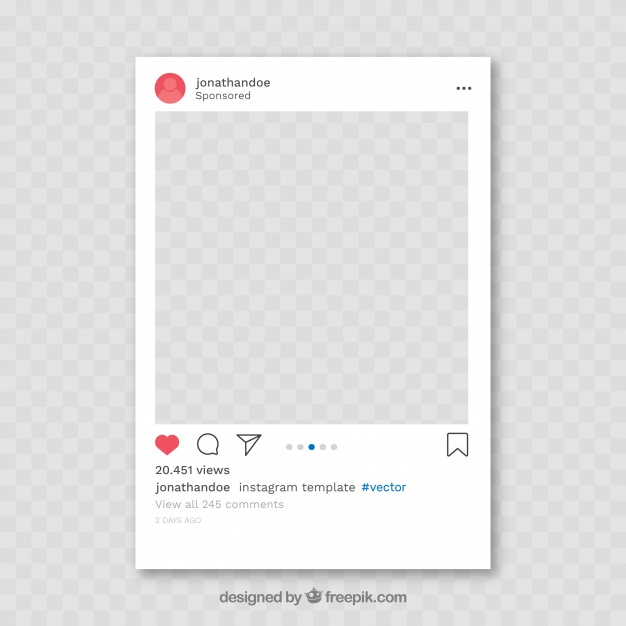 Instagram-in
Instagram-in
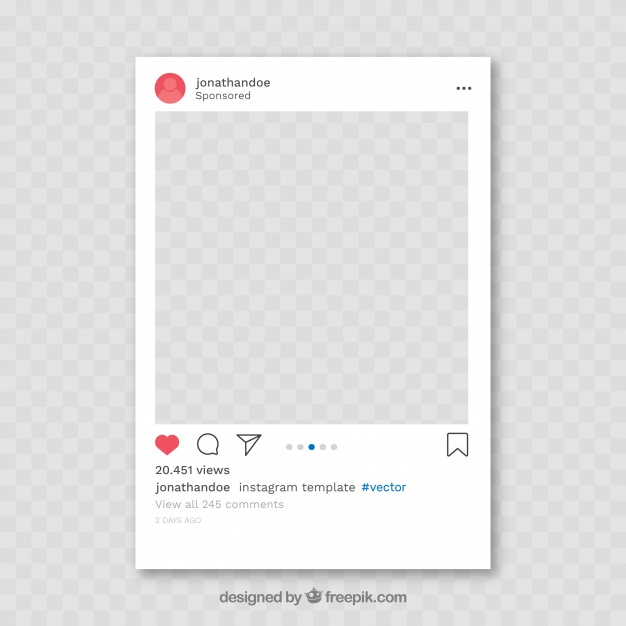 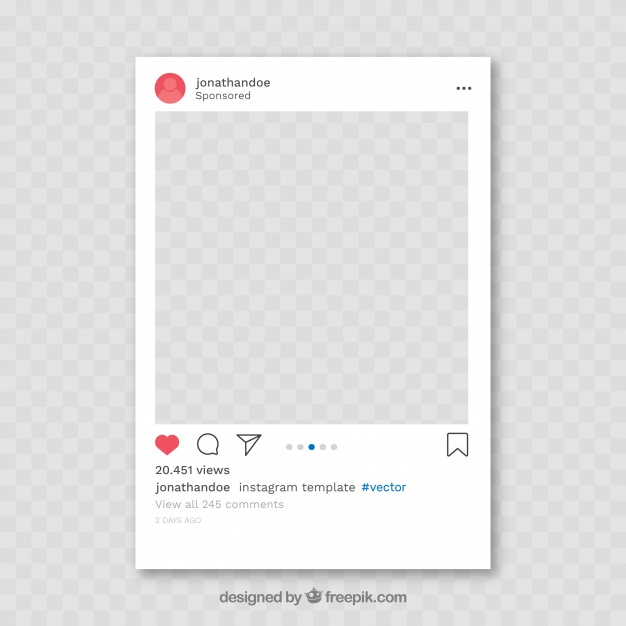 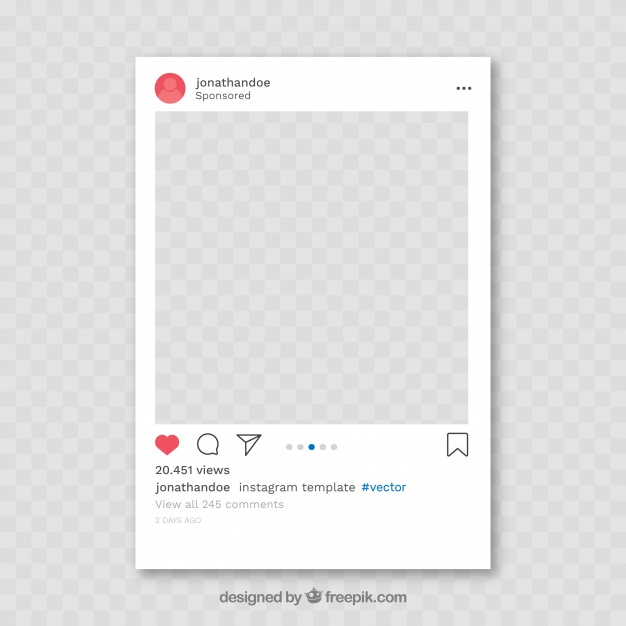 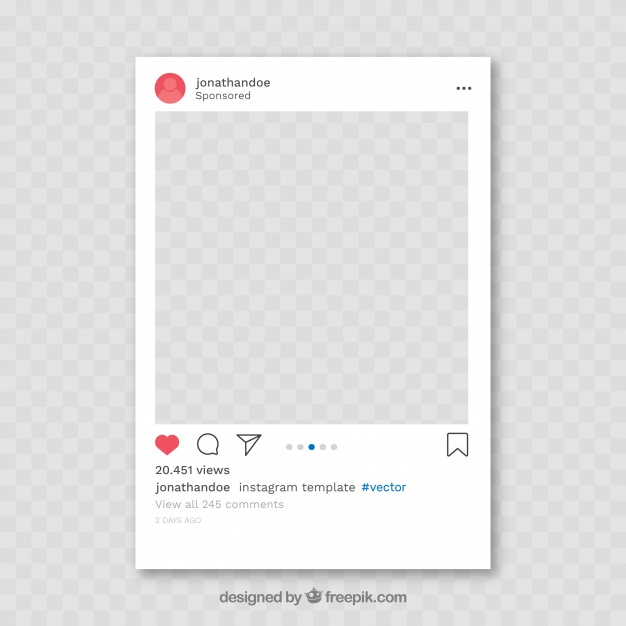 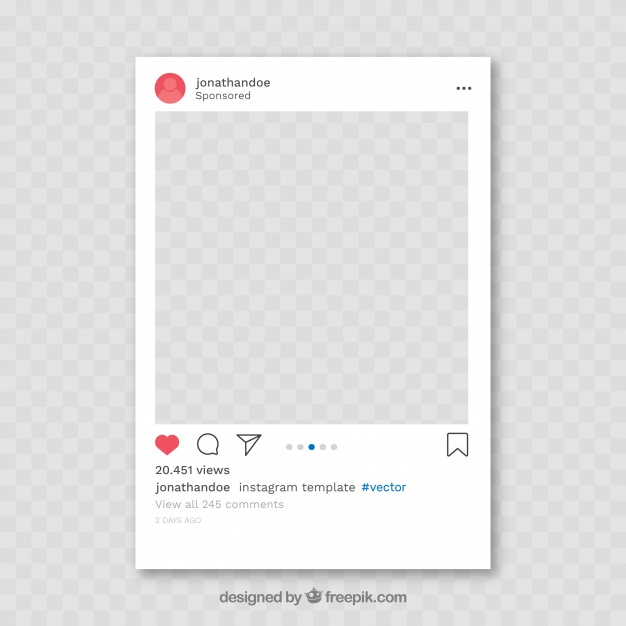 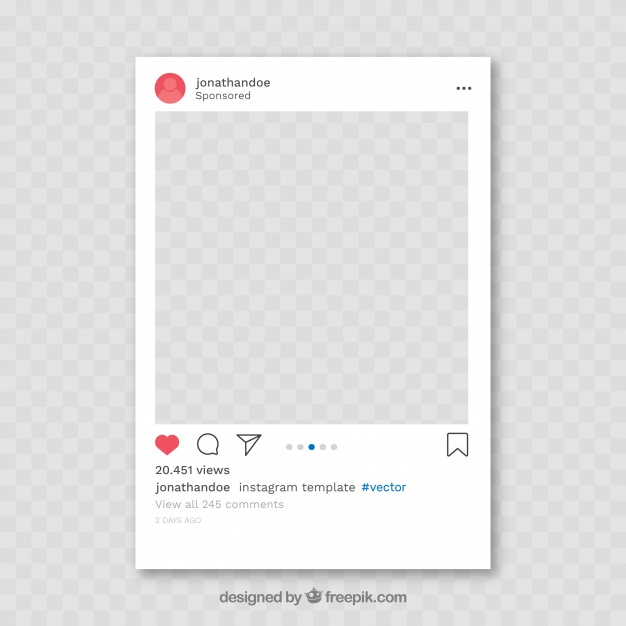 Instagram-in
Instagram-in
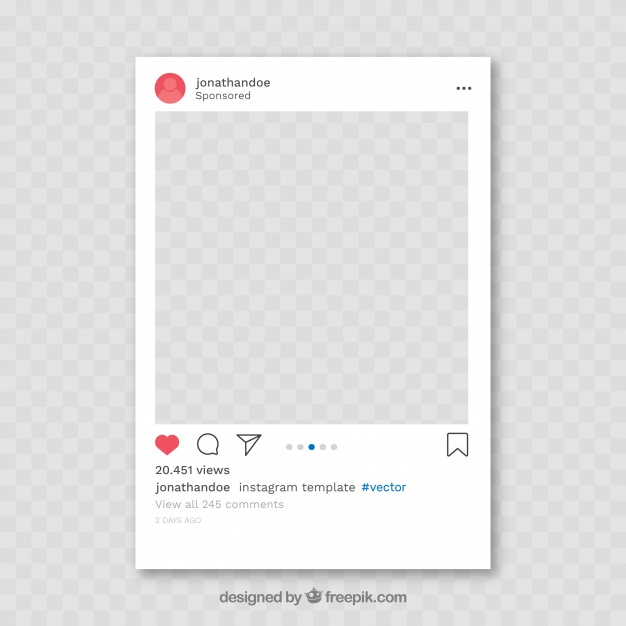 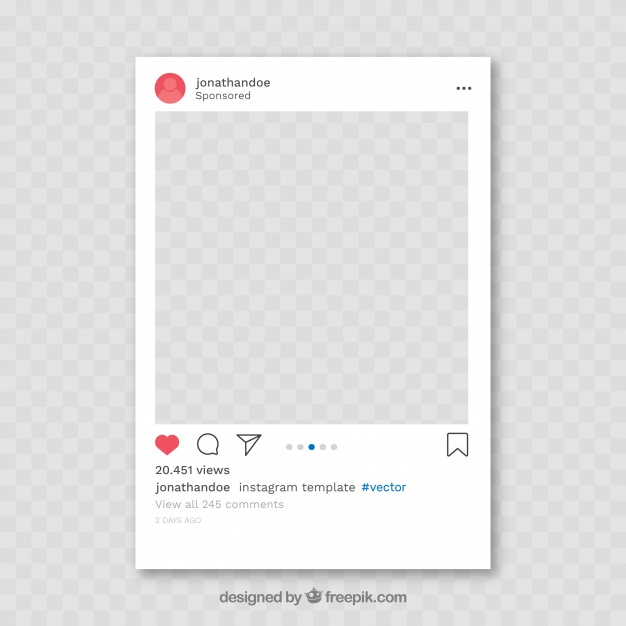 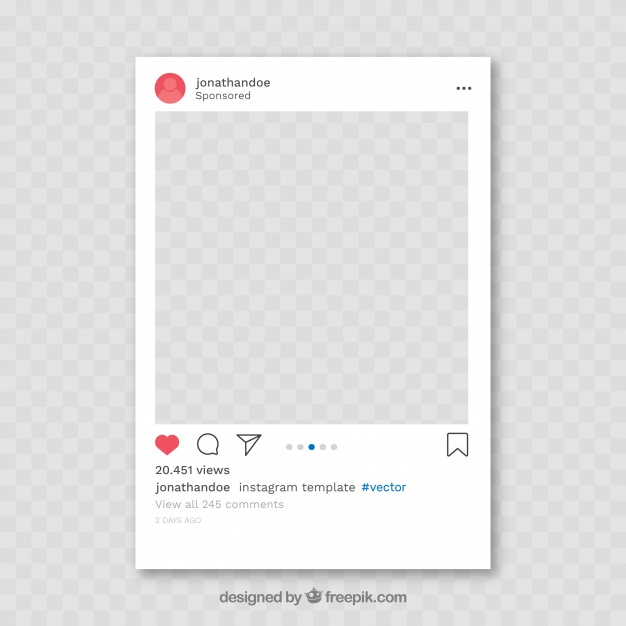 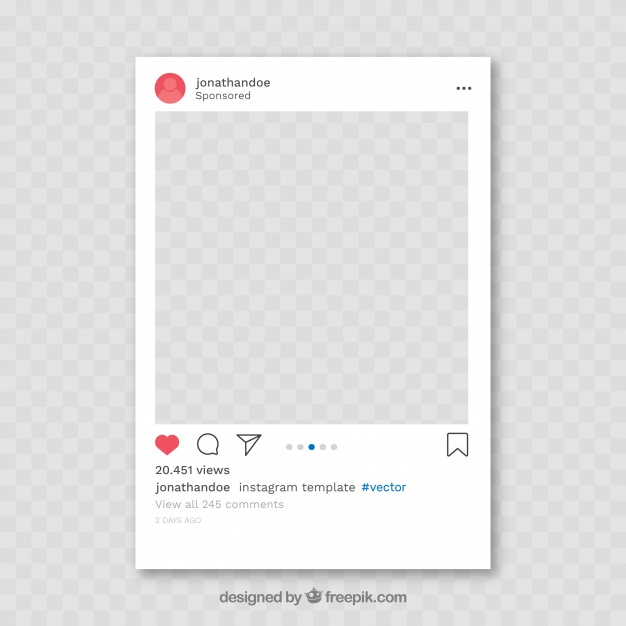 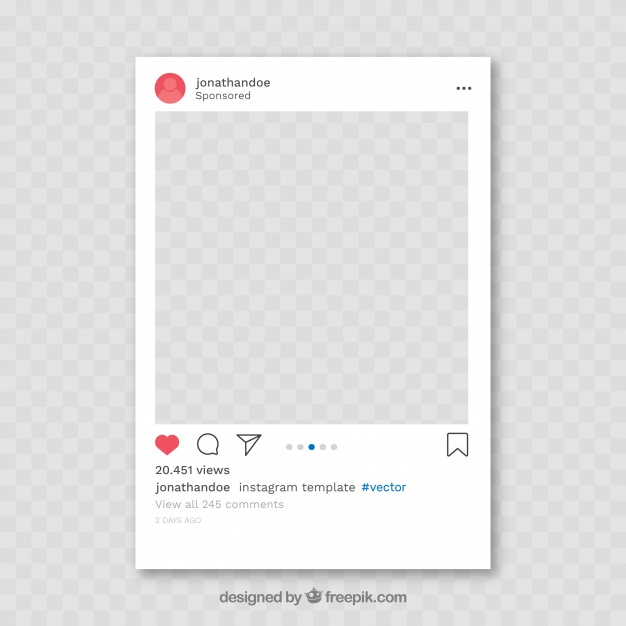 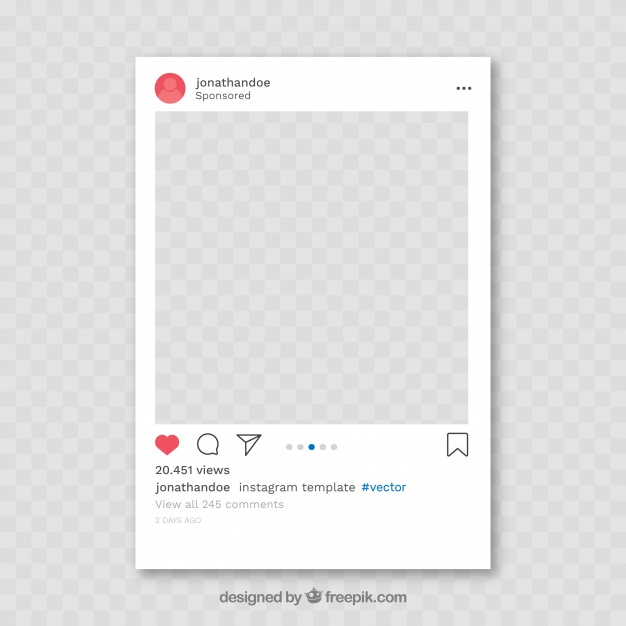 Instagram-in
Instagram-in
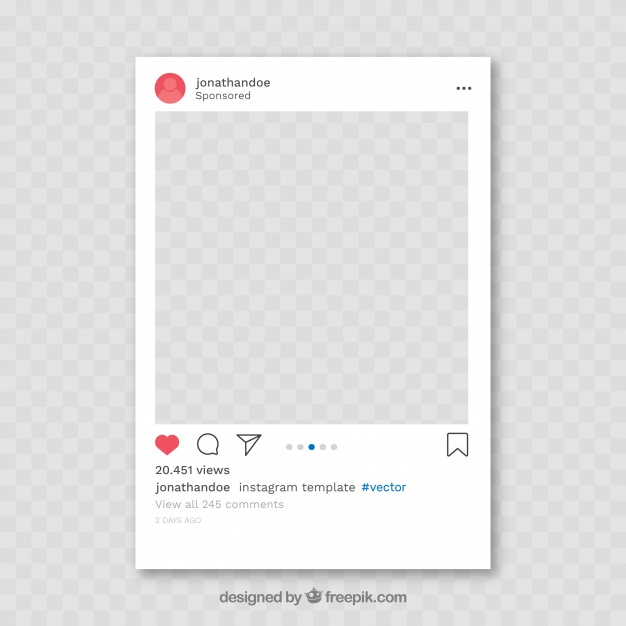 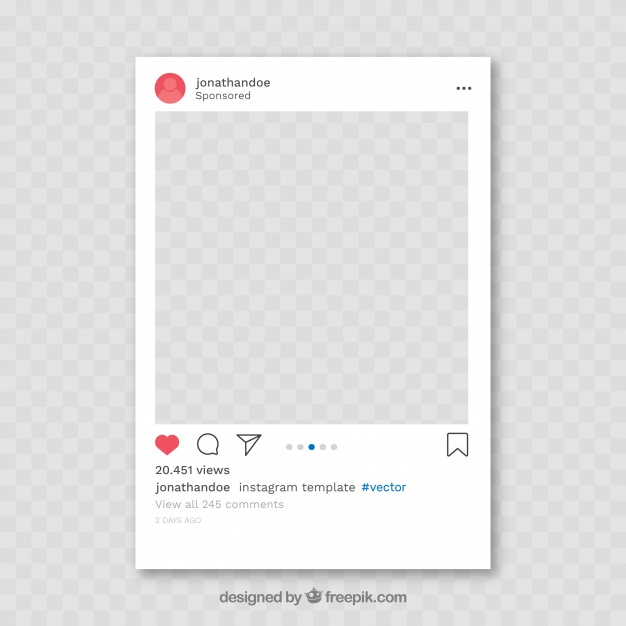 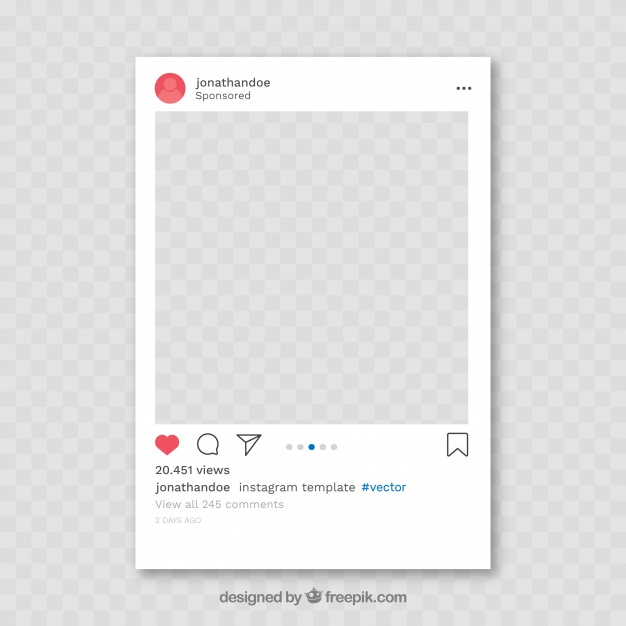 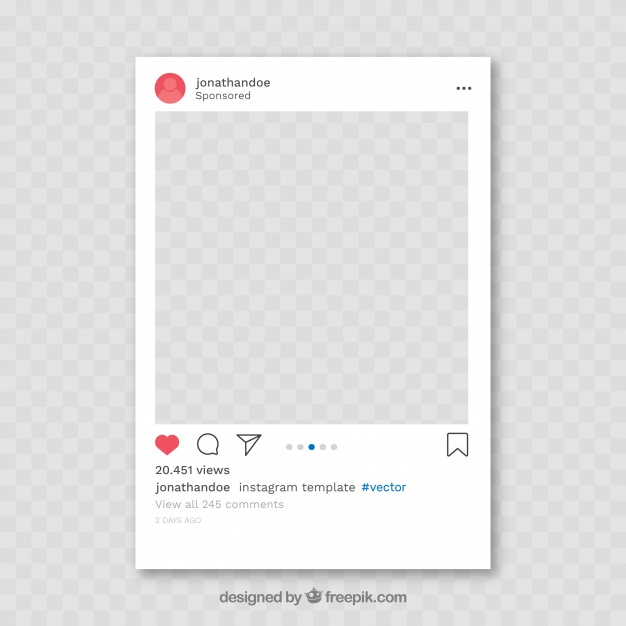 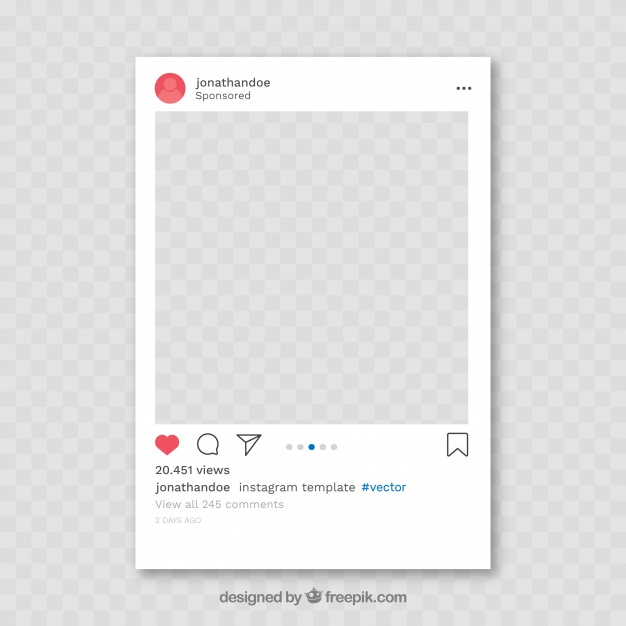 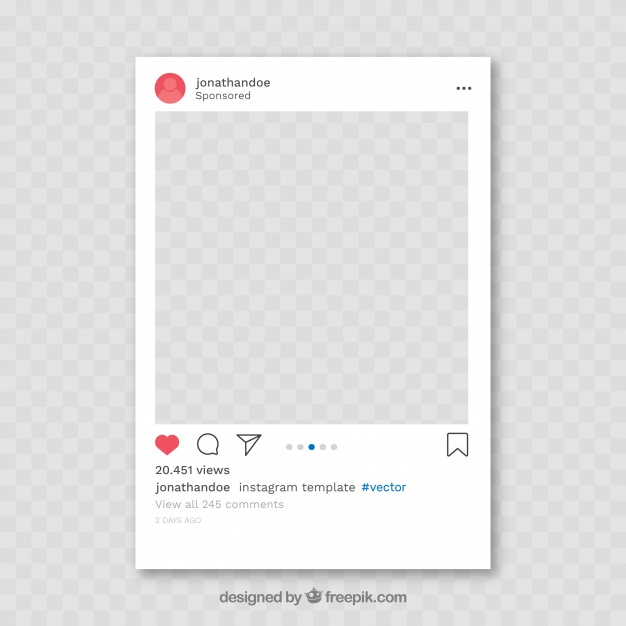 Instagram-in
Instagram-in
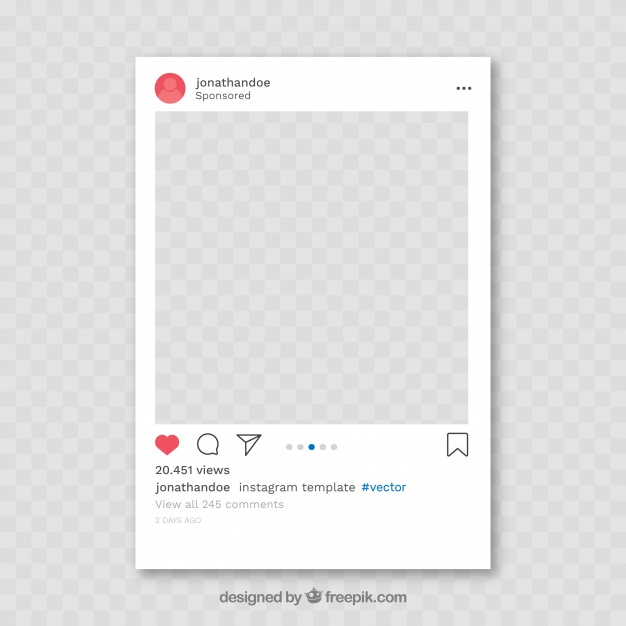 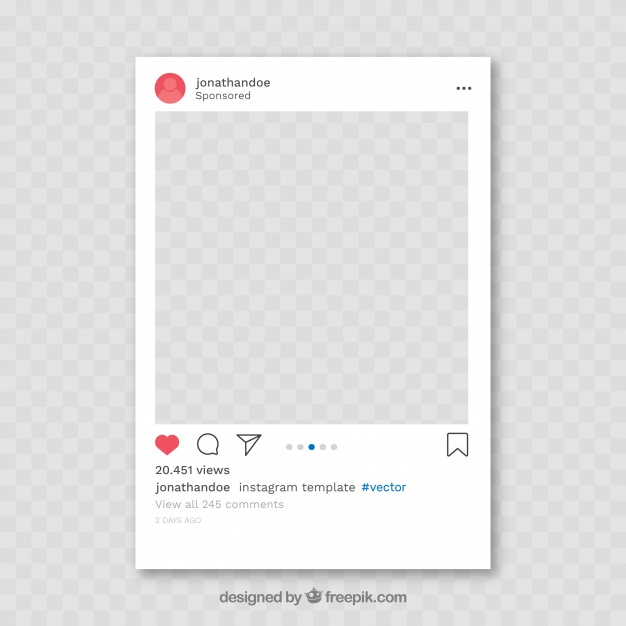 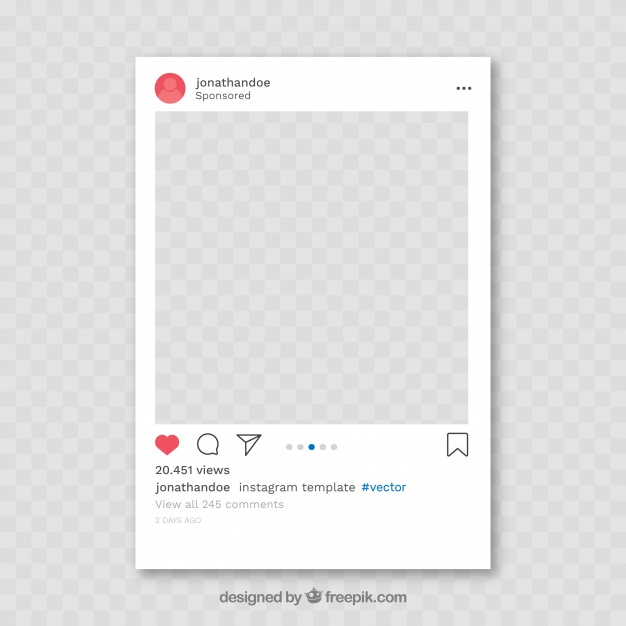 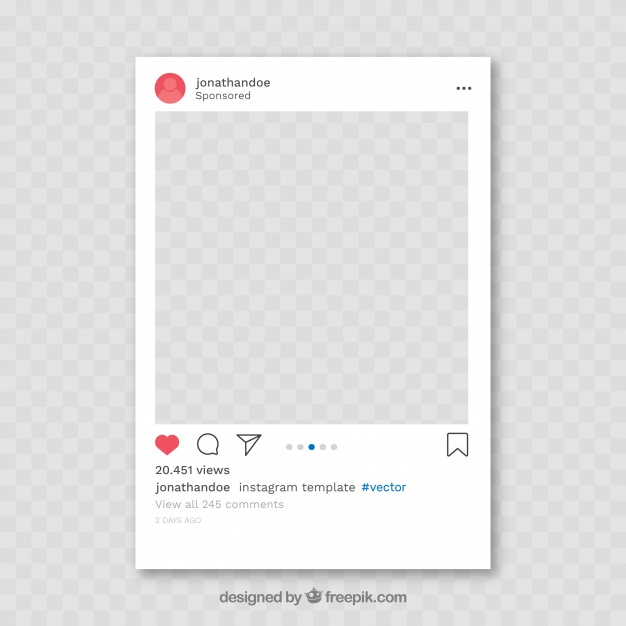 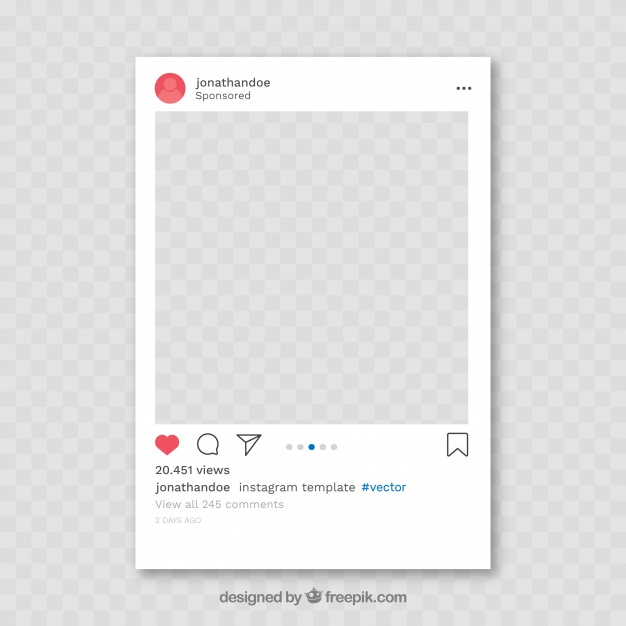 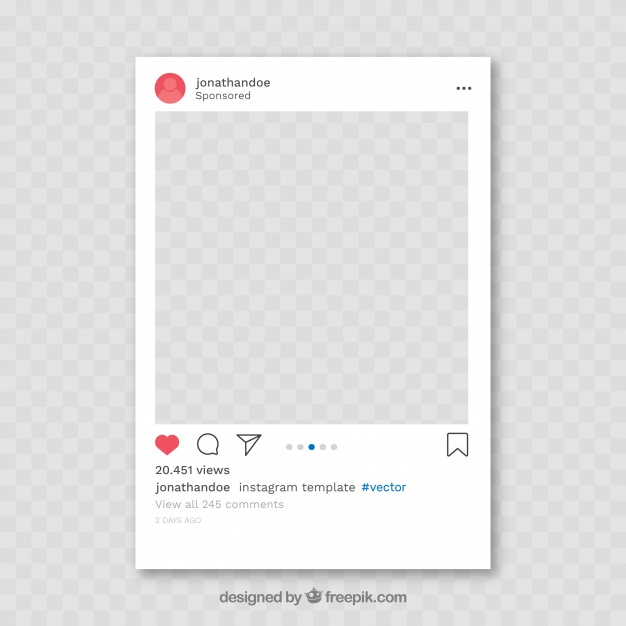 Instagram-in
Instagram-in
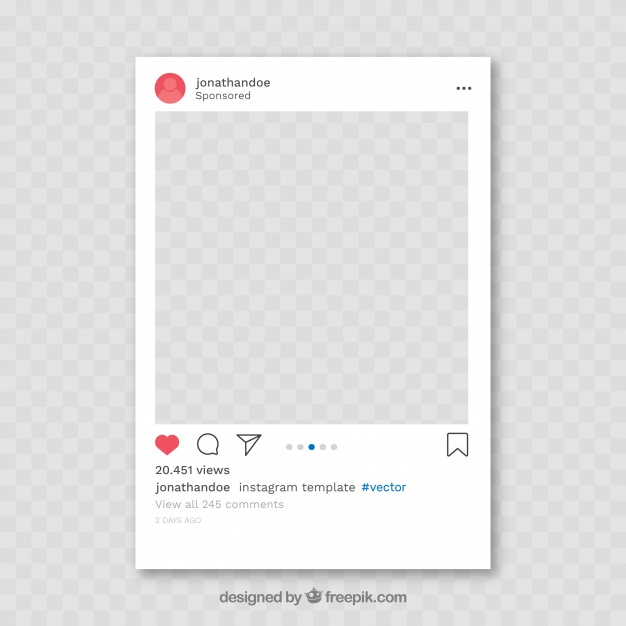 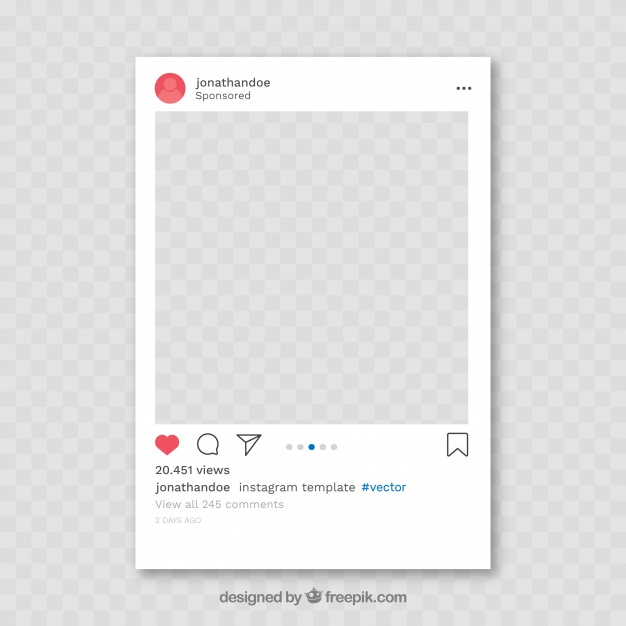 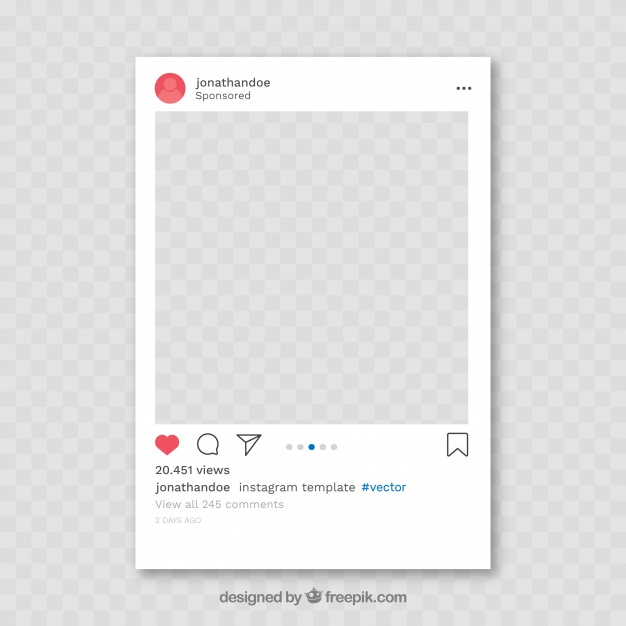 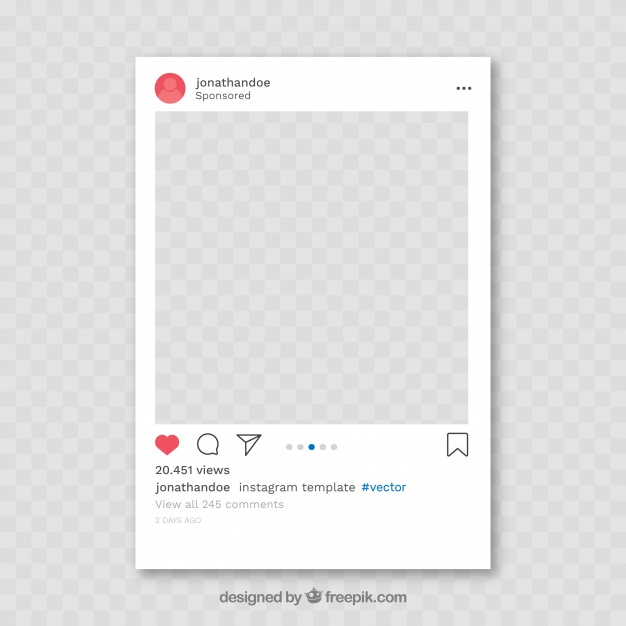 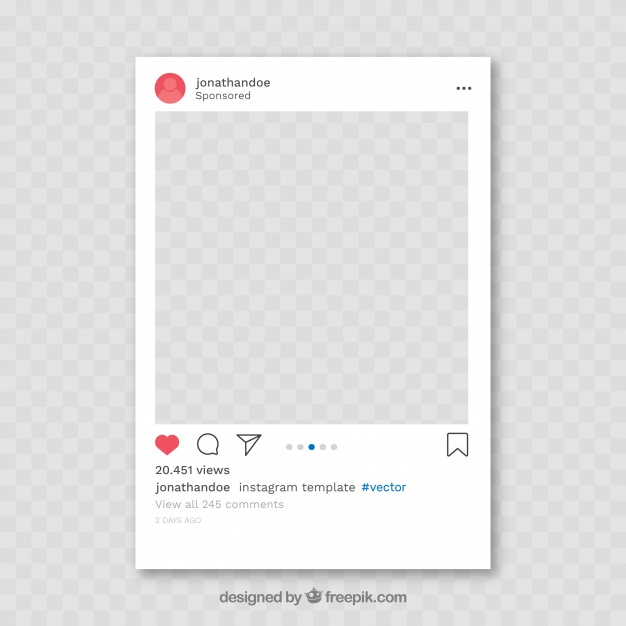 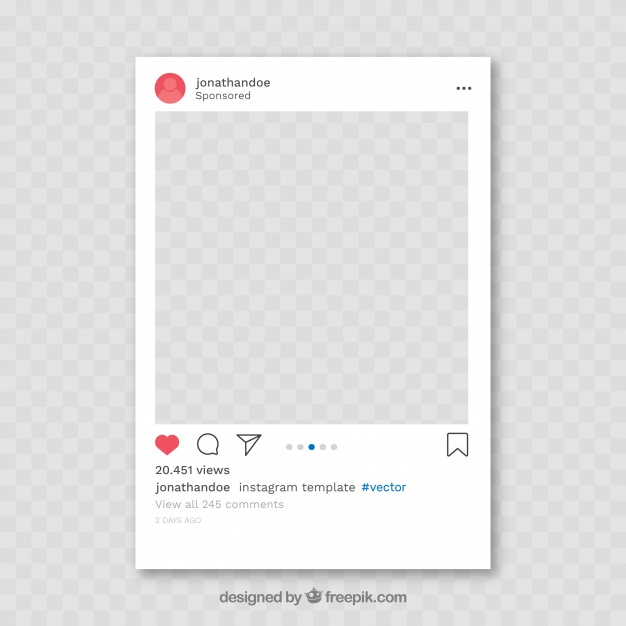 Instagram-in
Instagram-in
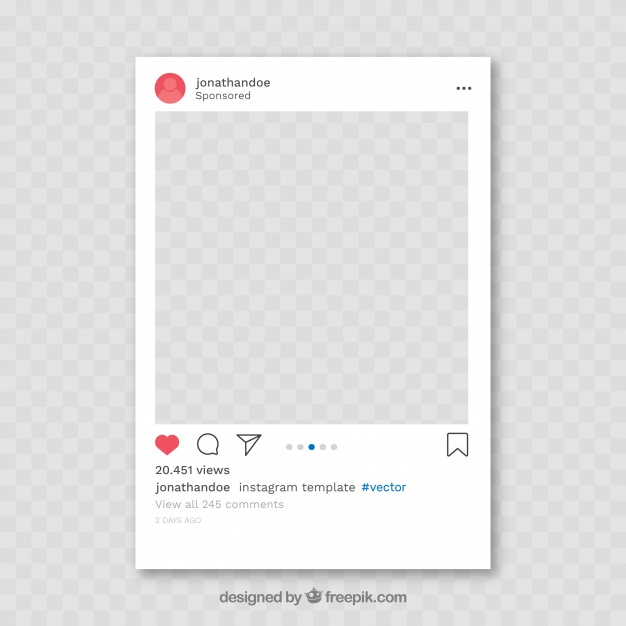 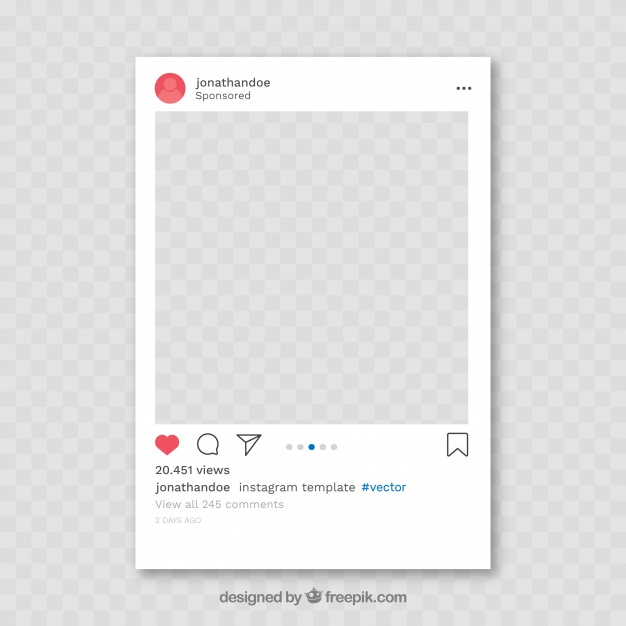 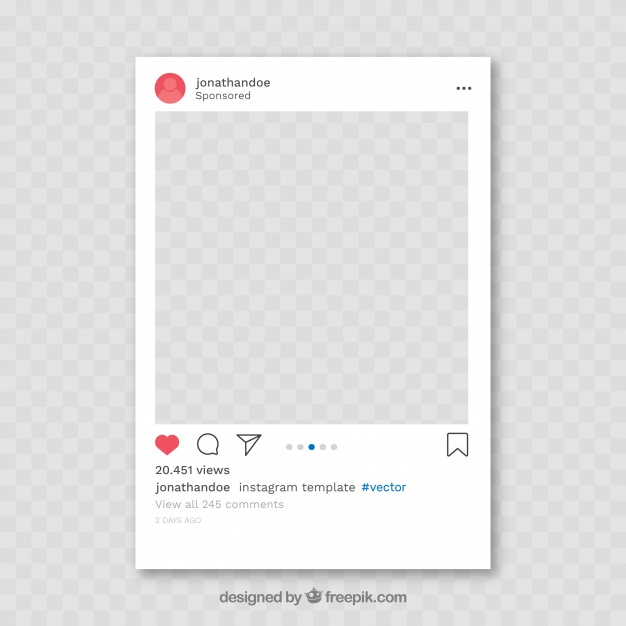 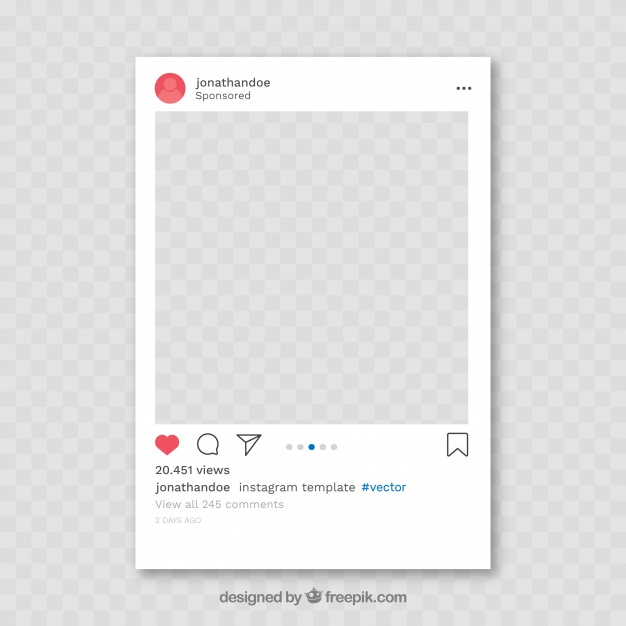 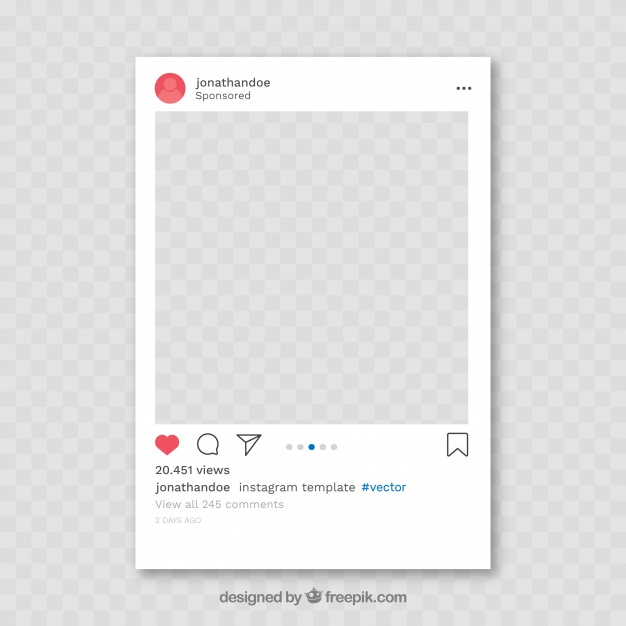 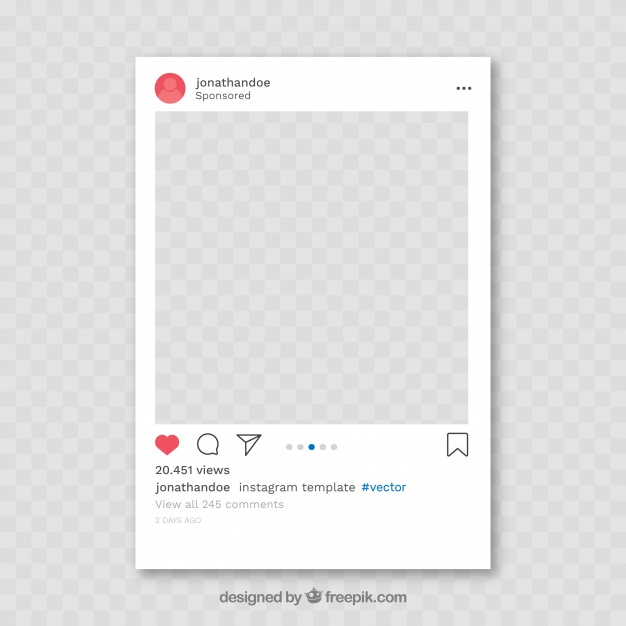 Instagram-in
Instagram-in
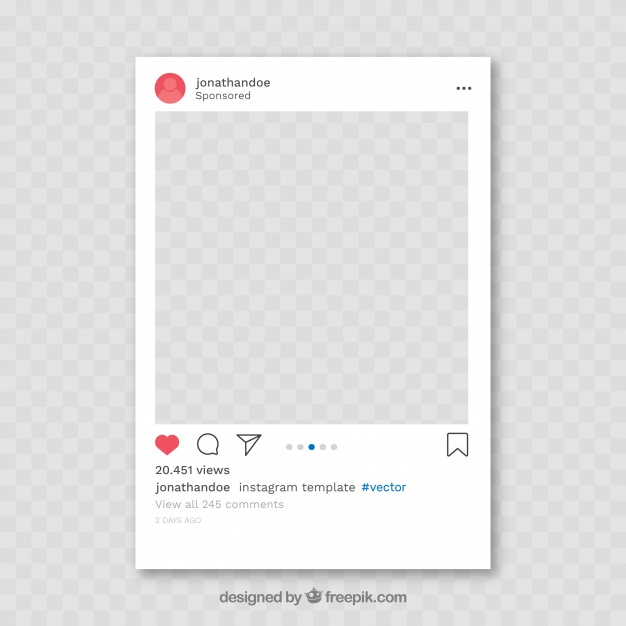 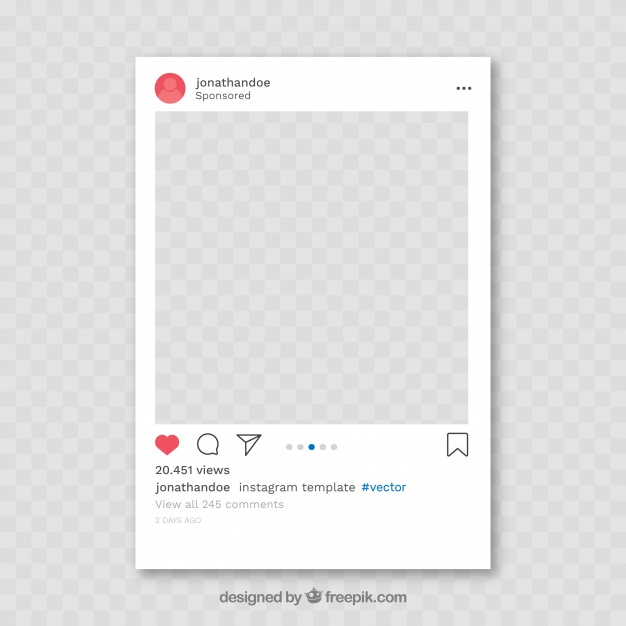 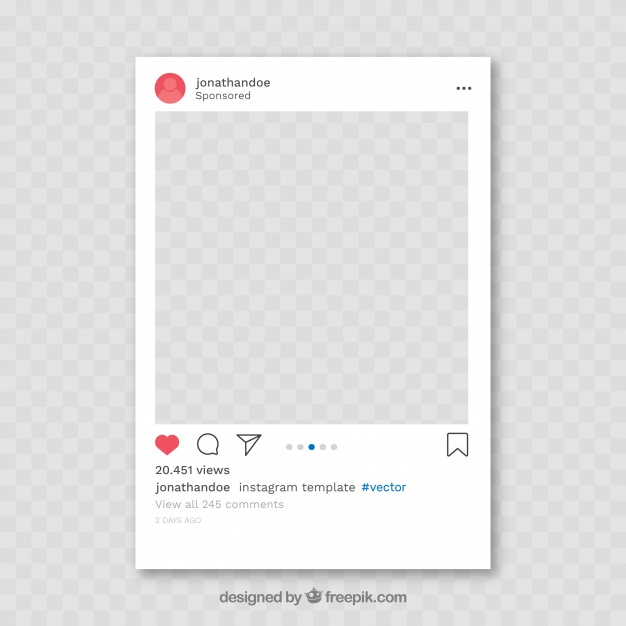 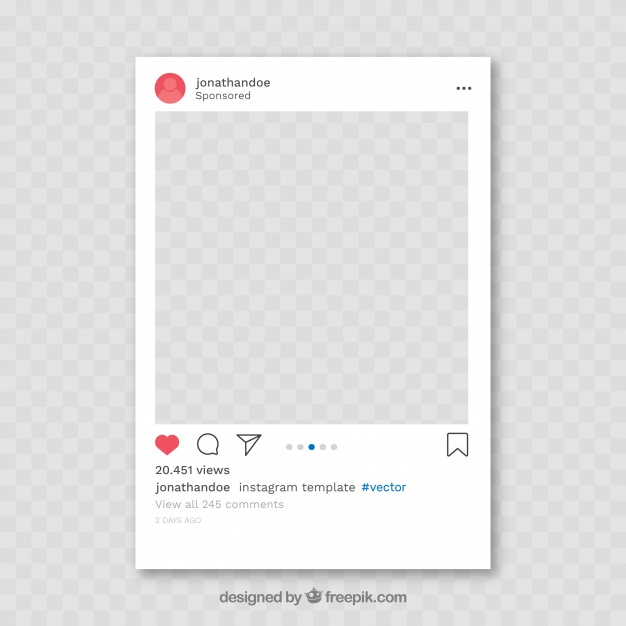 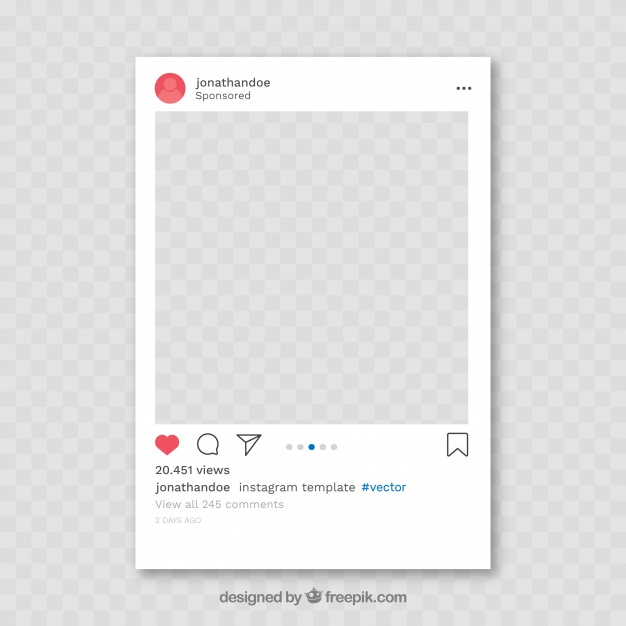 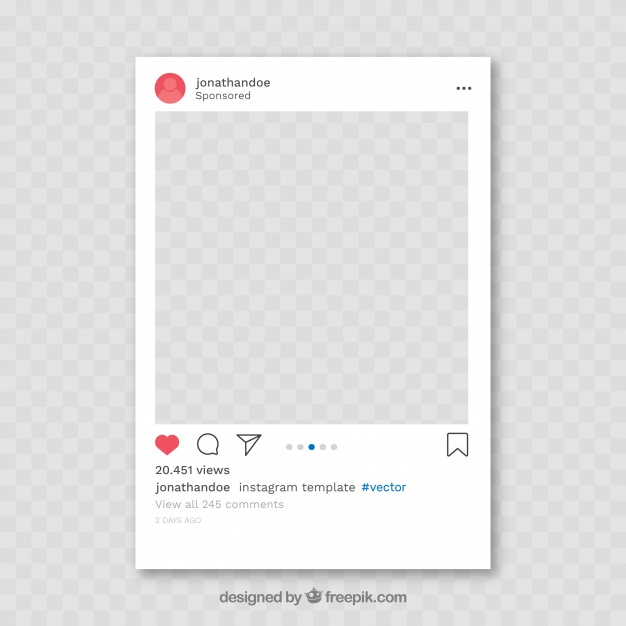 Instagram-in
Instagram-in
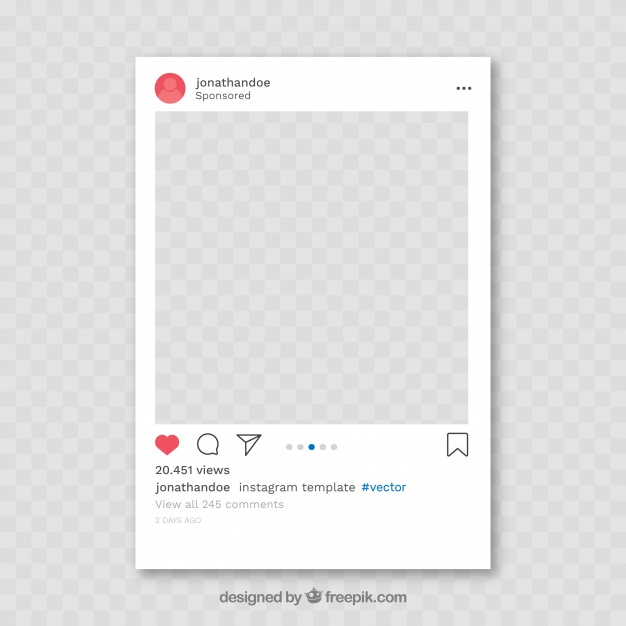 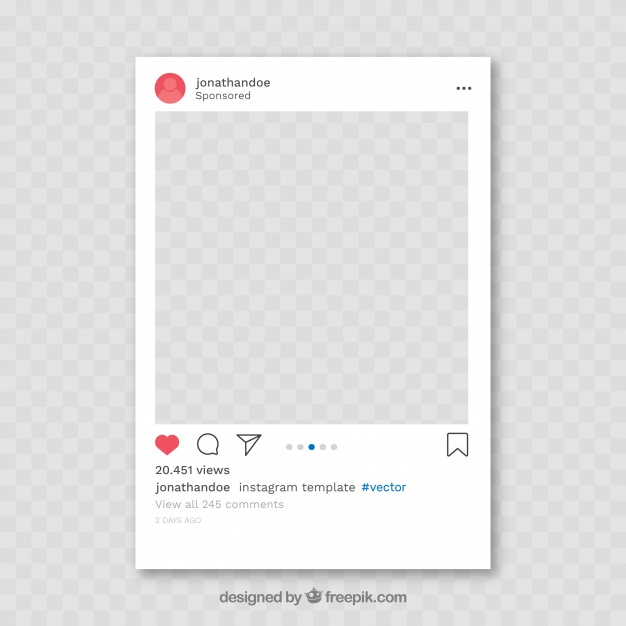 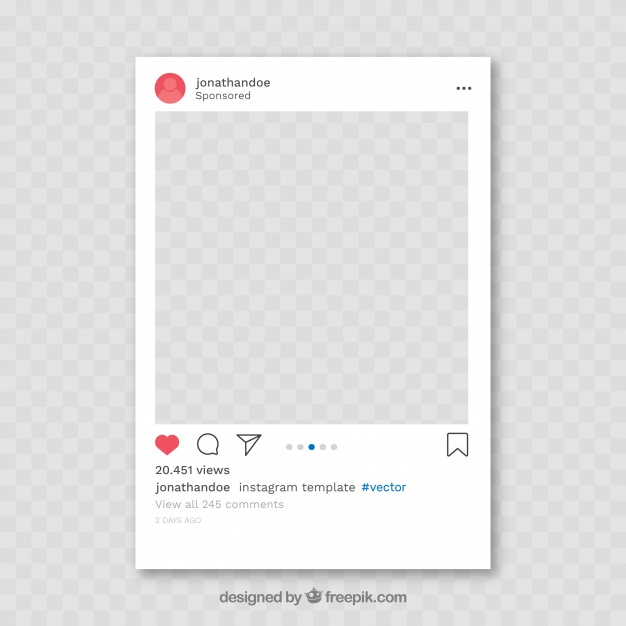 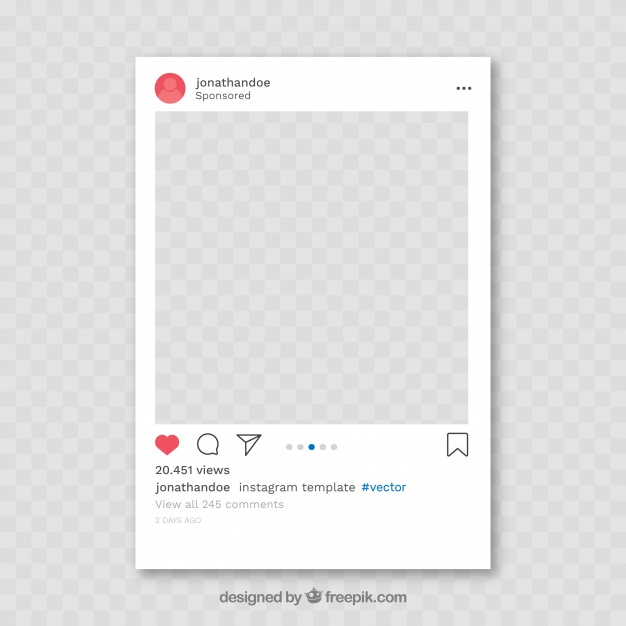 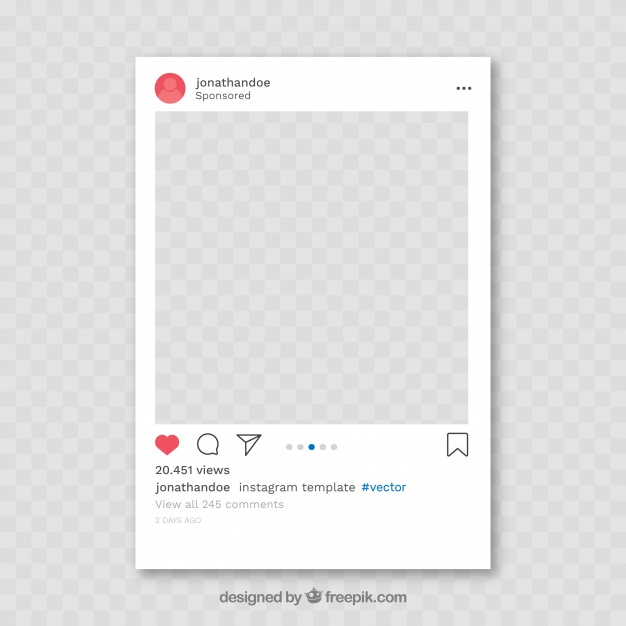 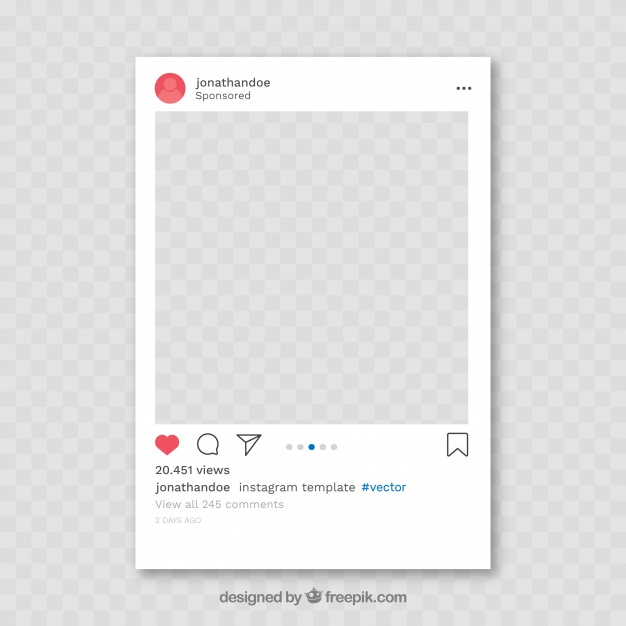 Instagram-in
Instagram-in
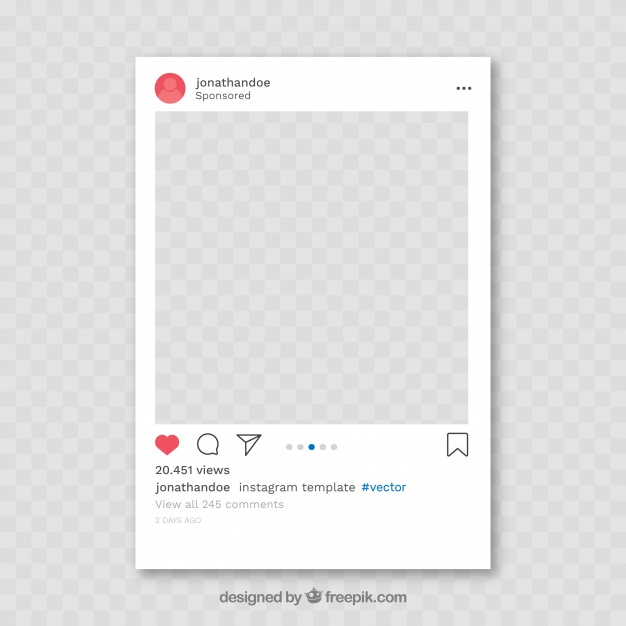 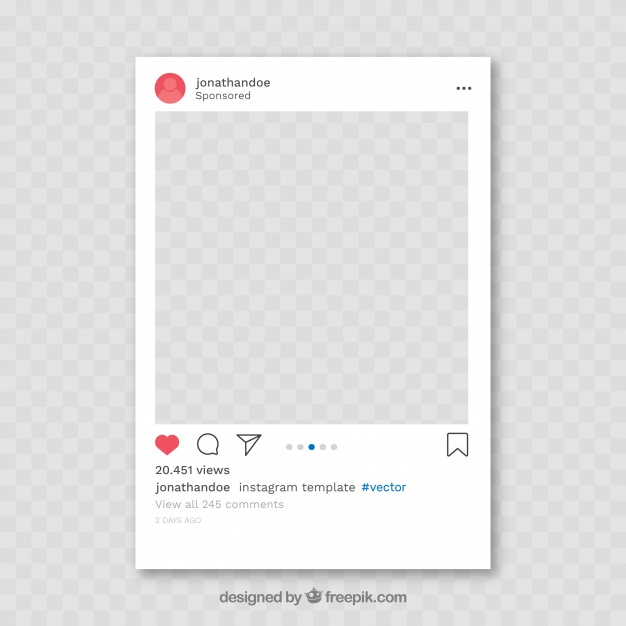 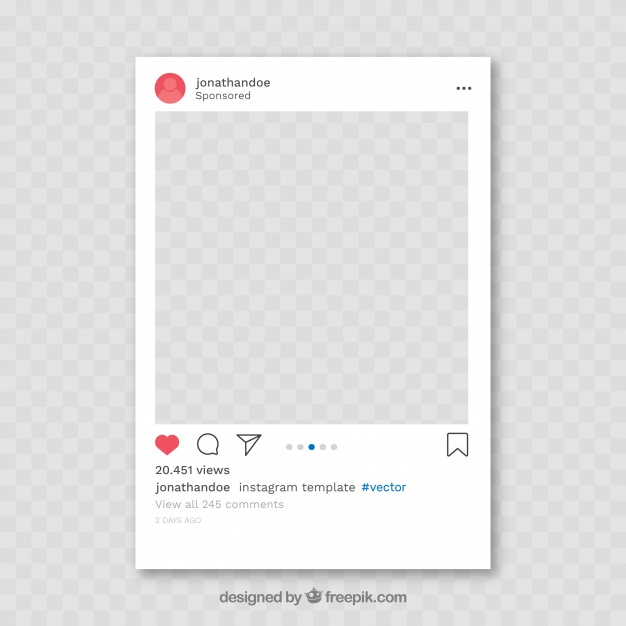 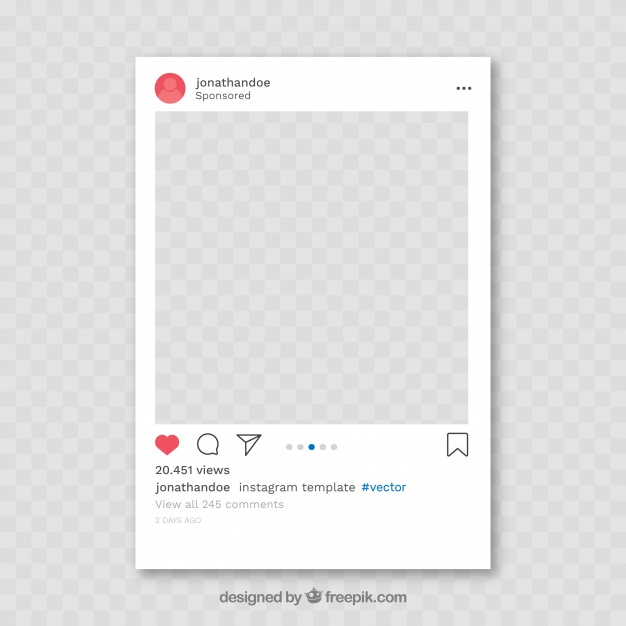 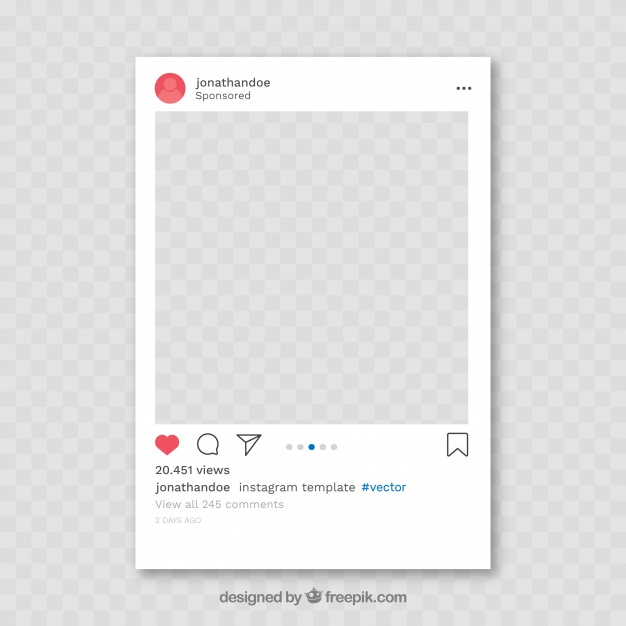 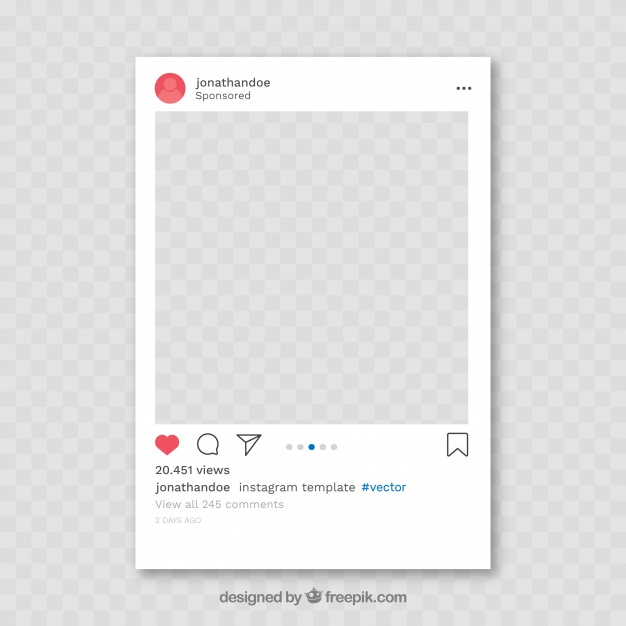 Instagram-in
Instagram-in
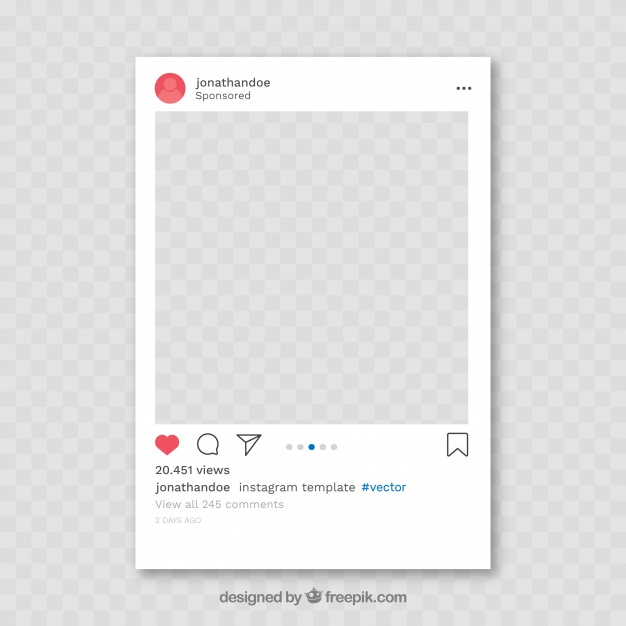 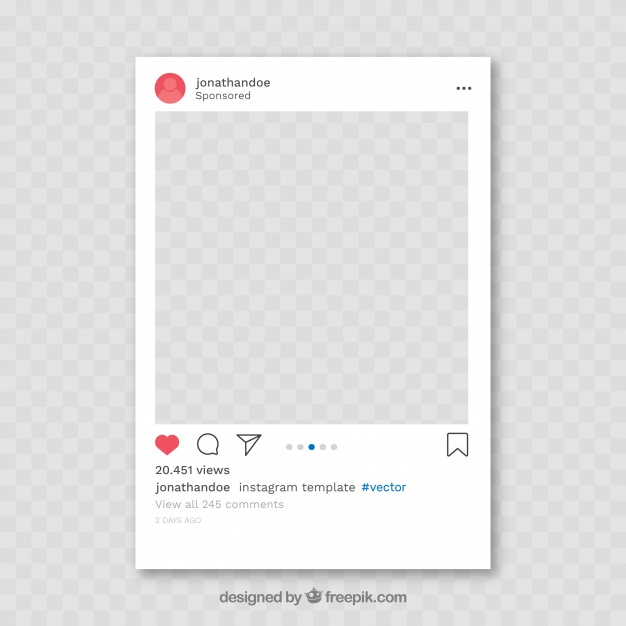 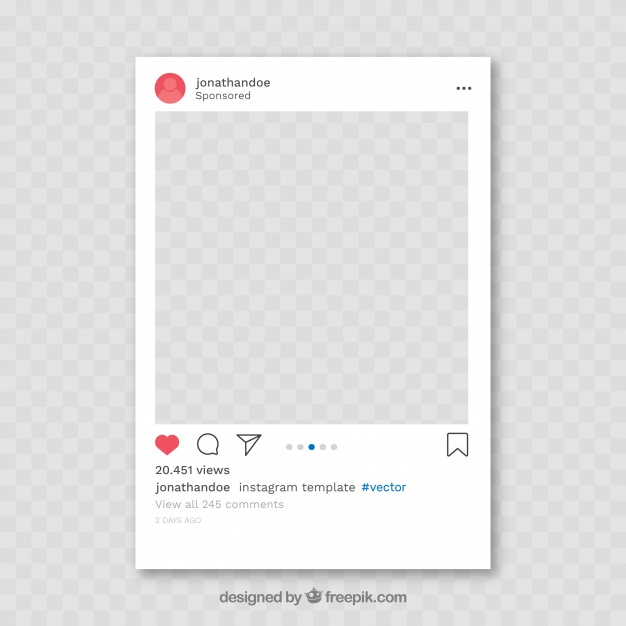 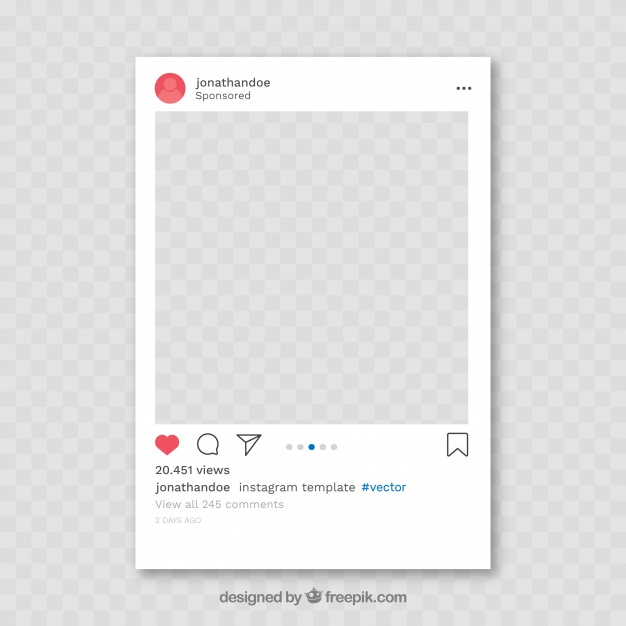 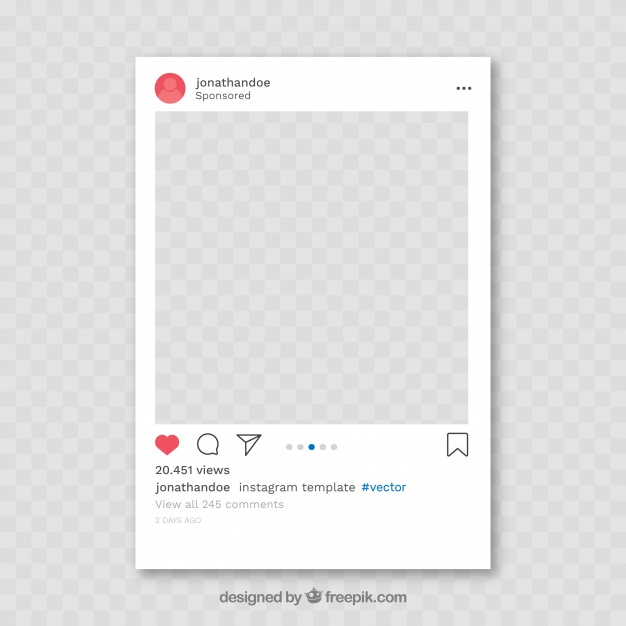 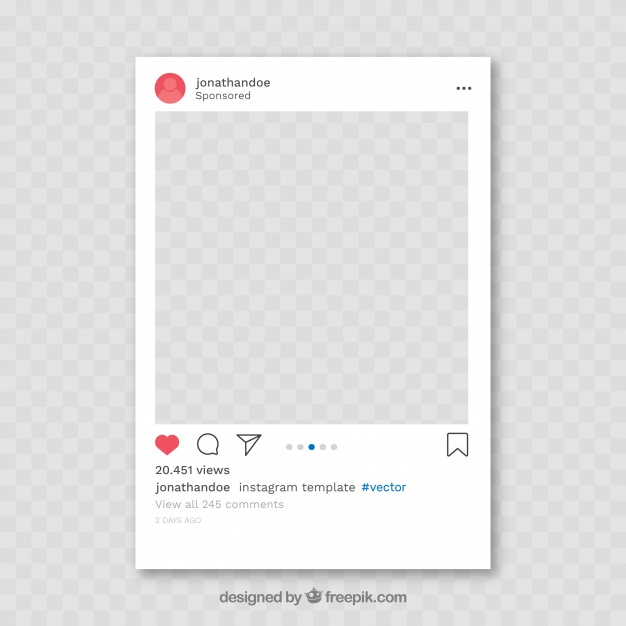 Instagram-in
Instagram-in
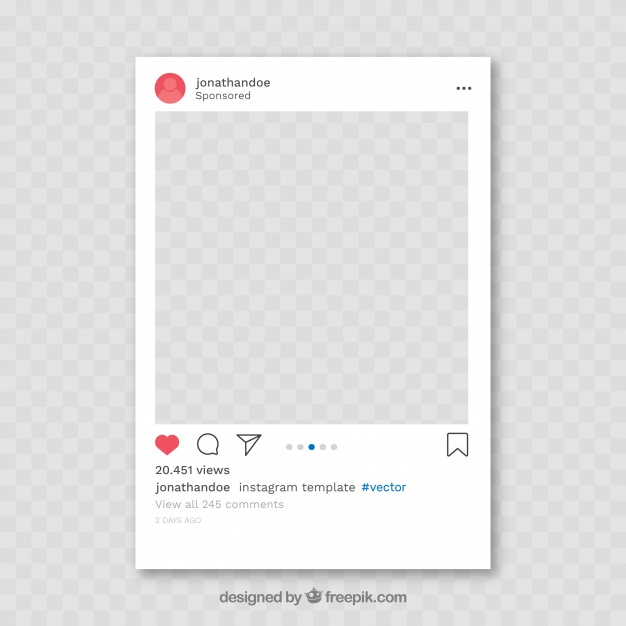 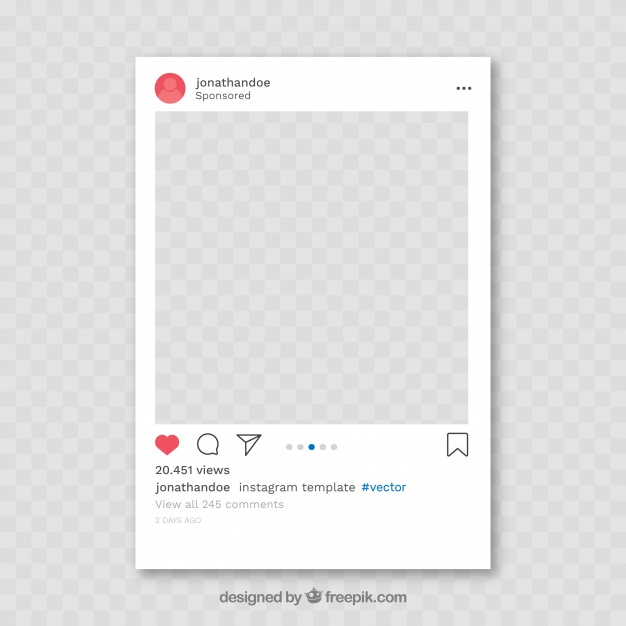 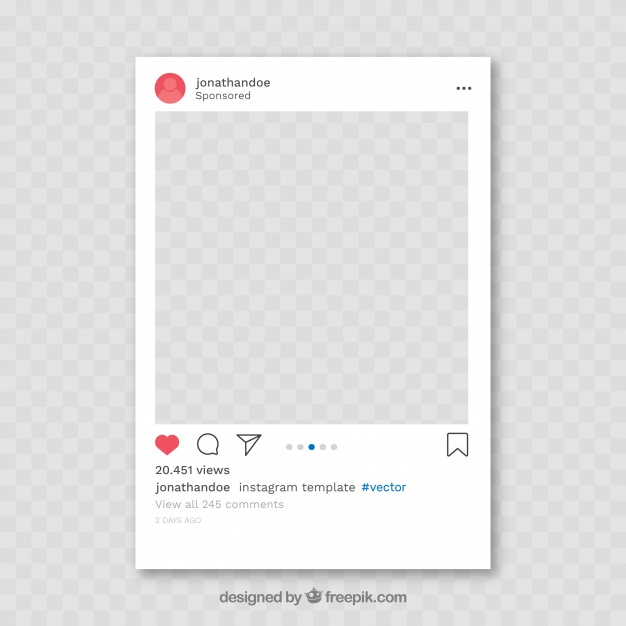 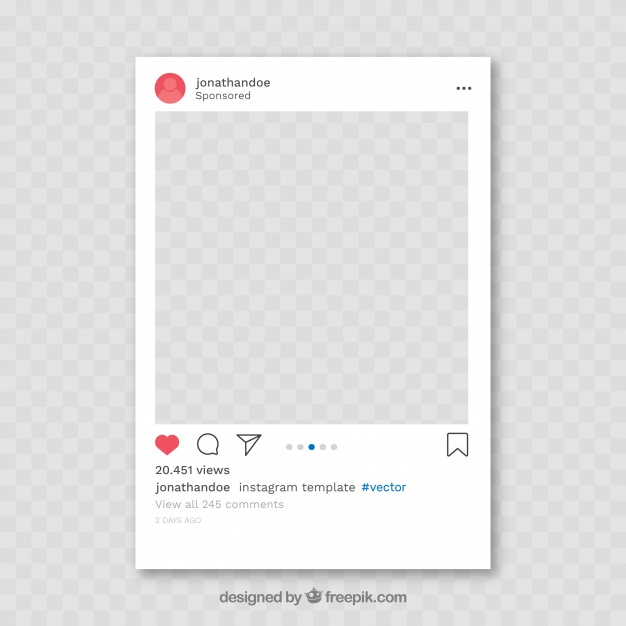 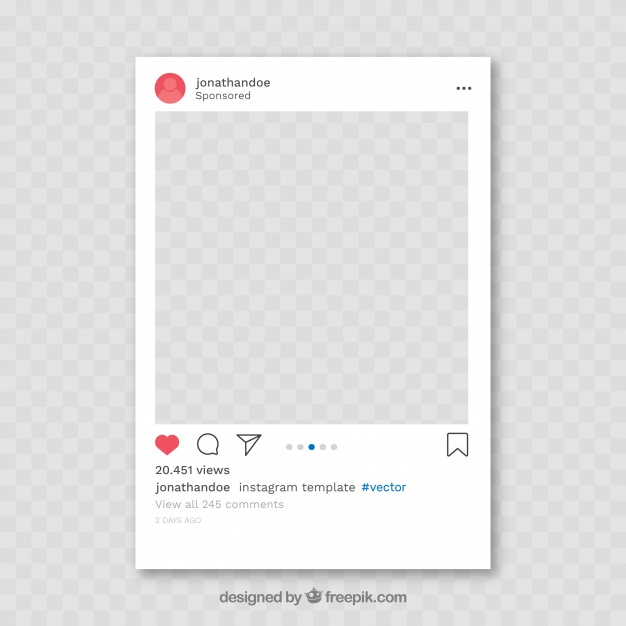 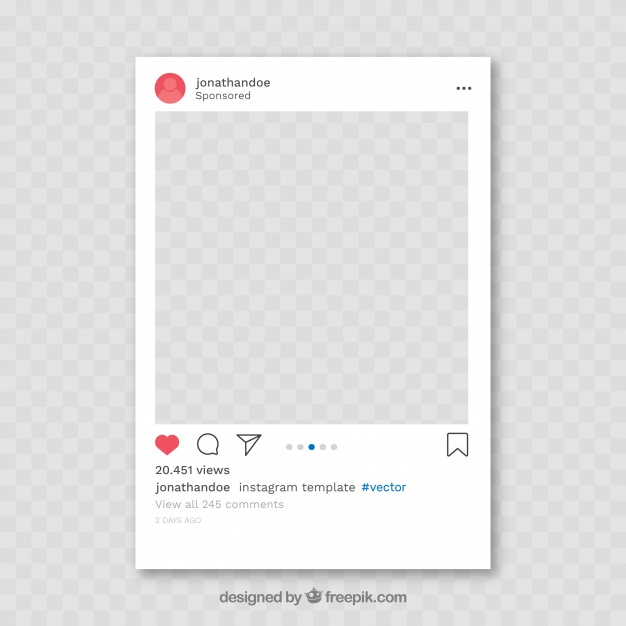 Instagram-in
Instagram-in
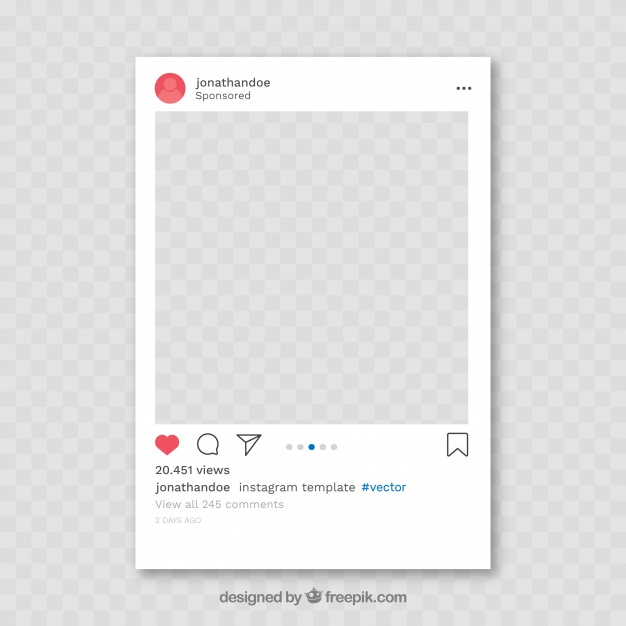 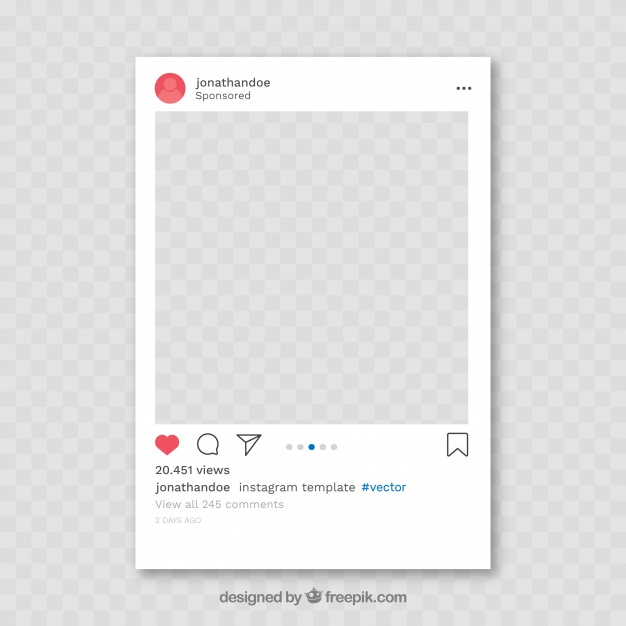 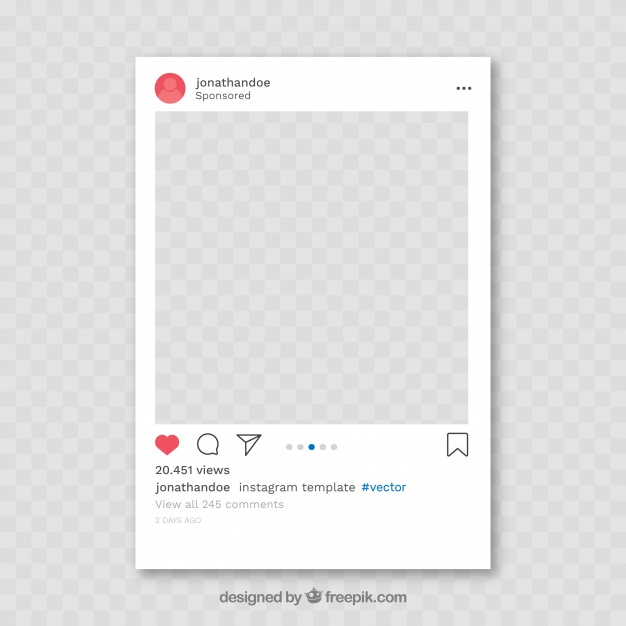 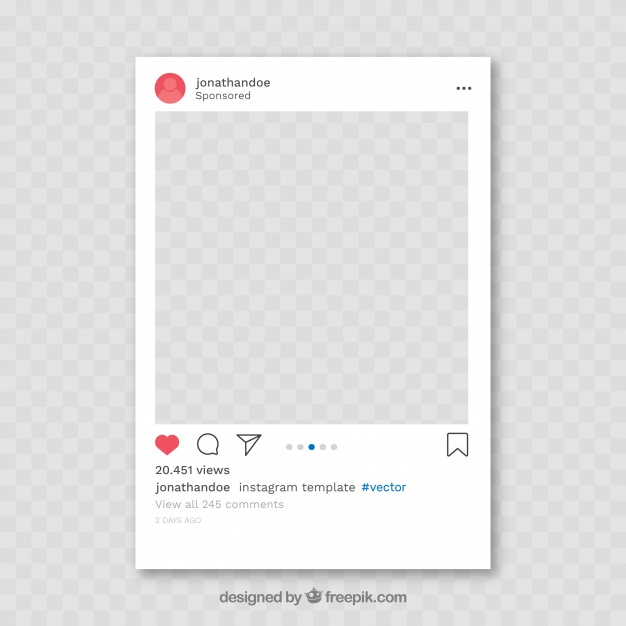 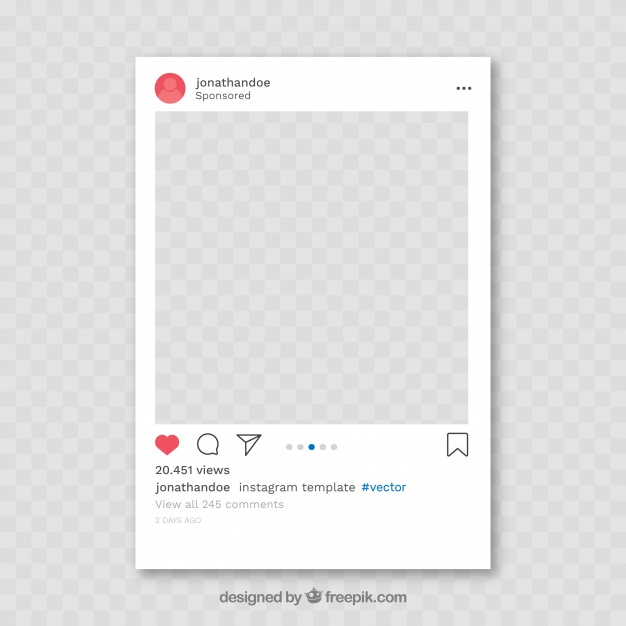 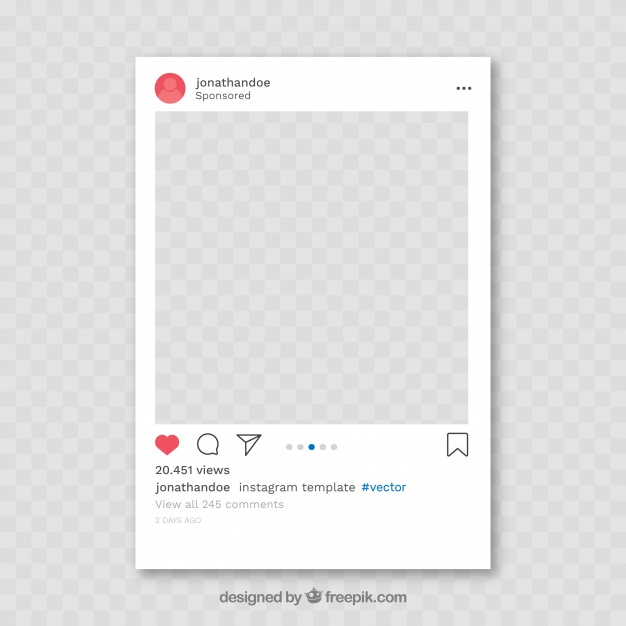 Instagram-in
Instagram-in
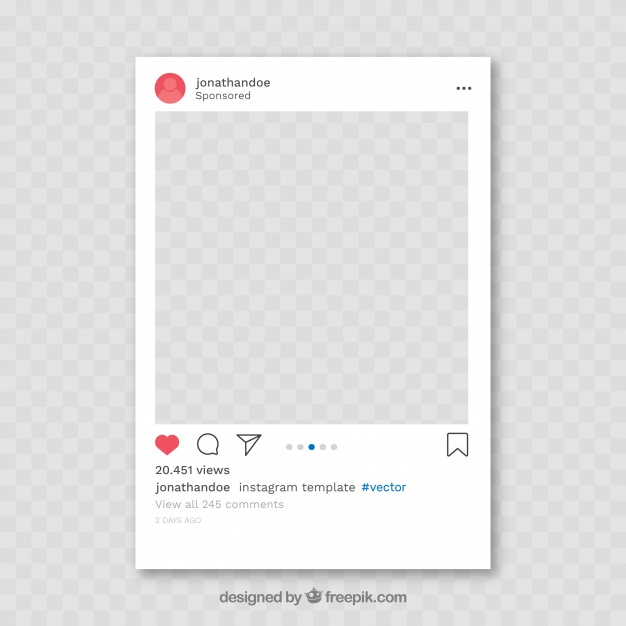 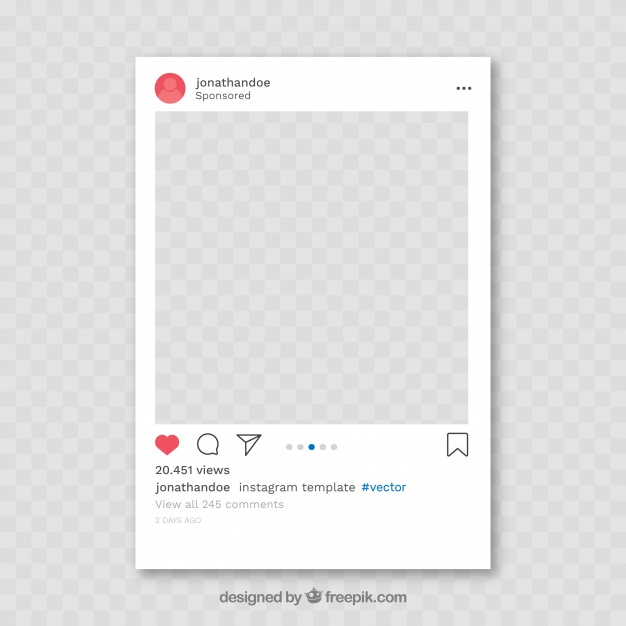 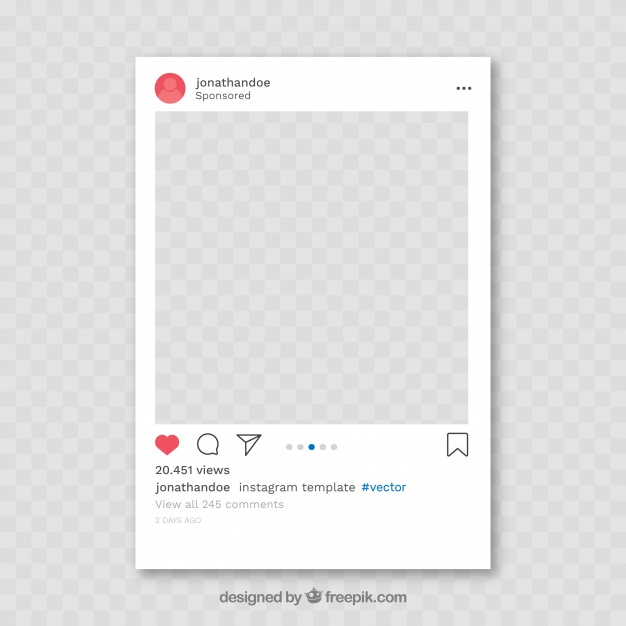 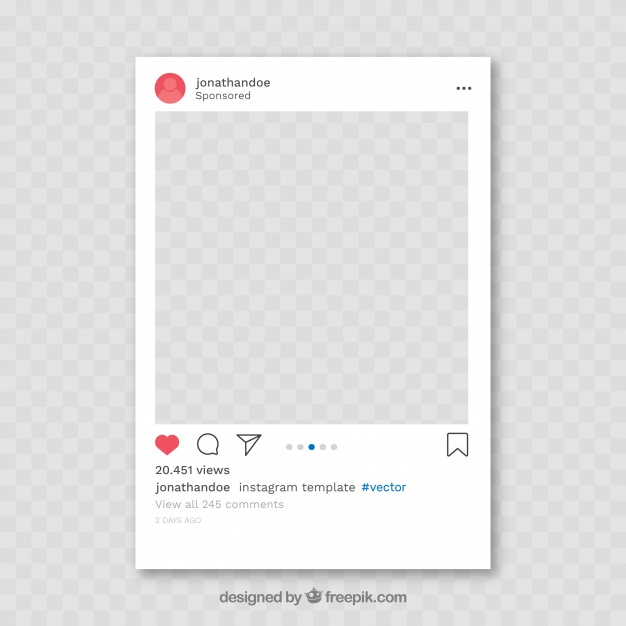 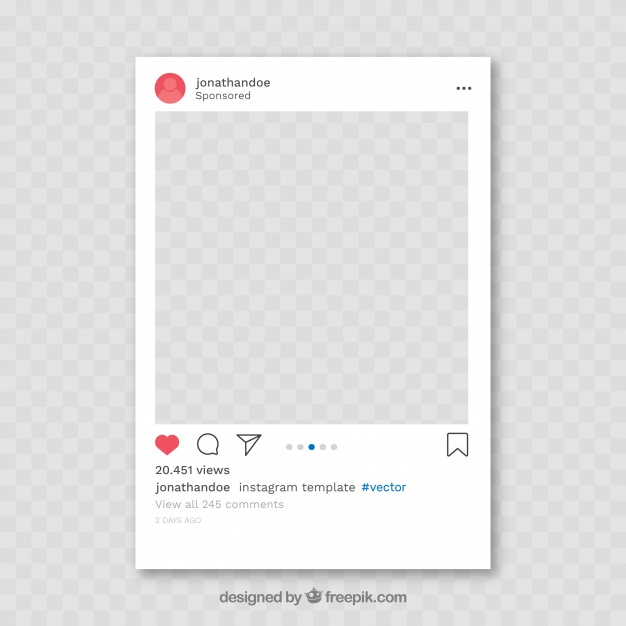 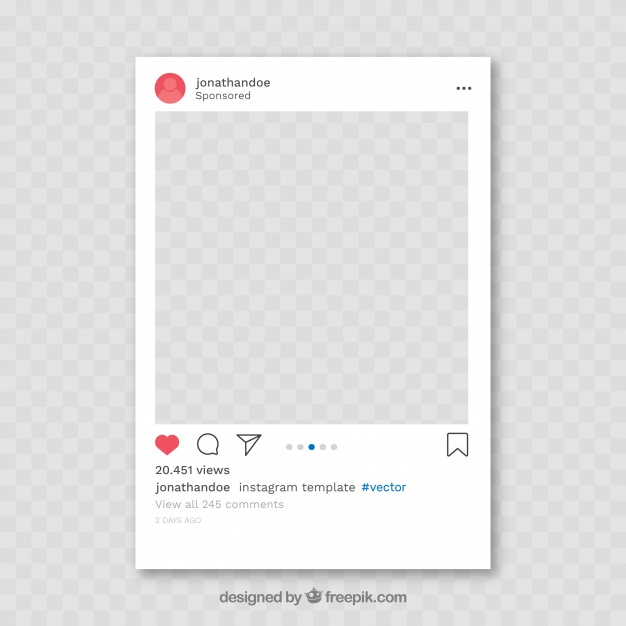 Instagram-in
Instagram-in
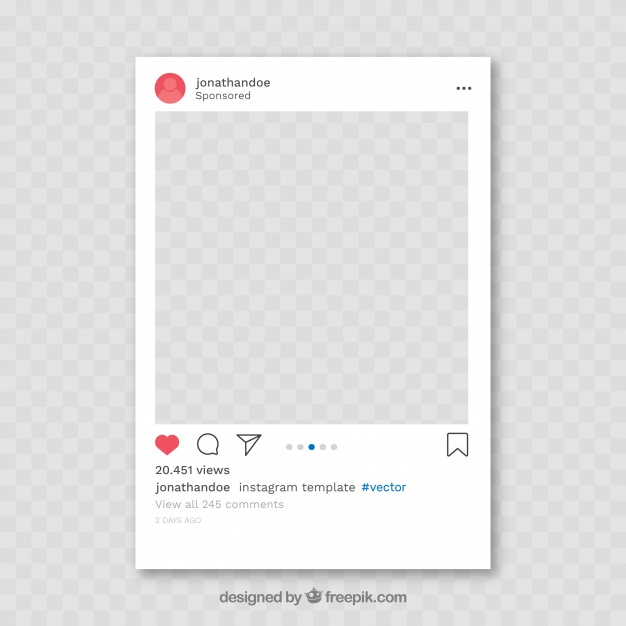 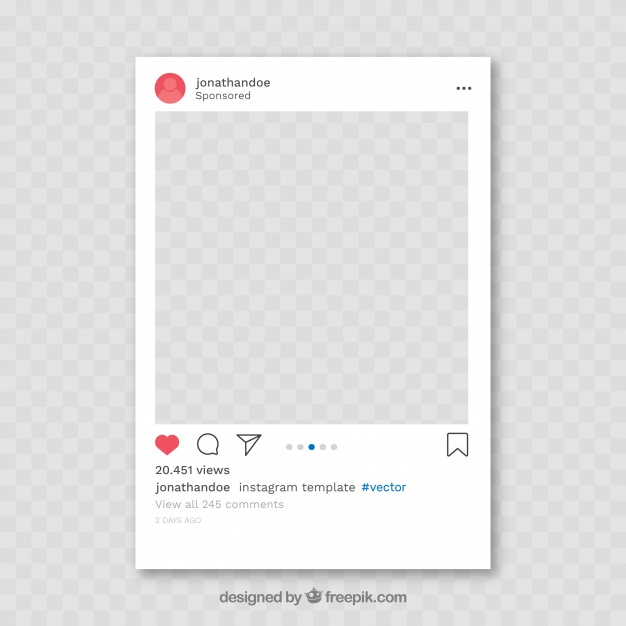 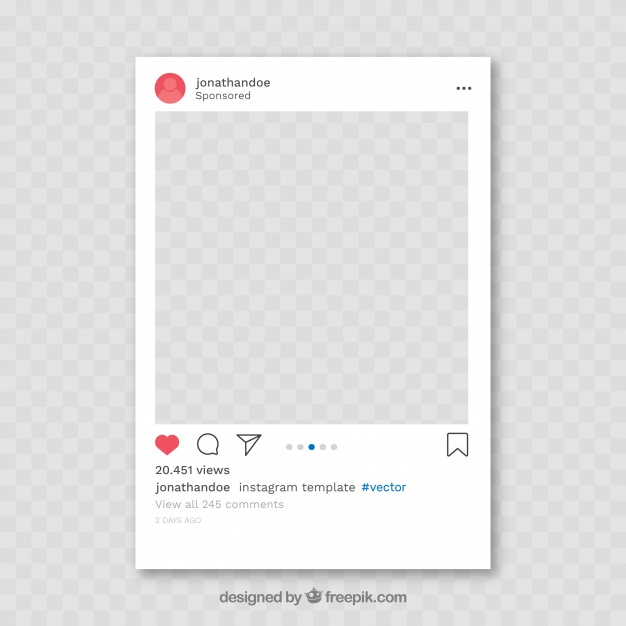 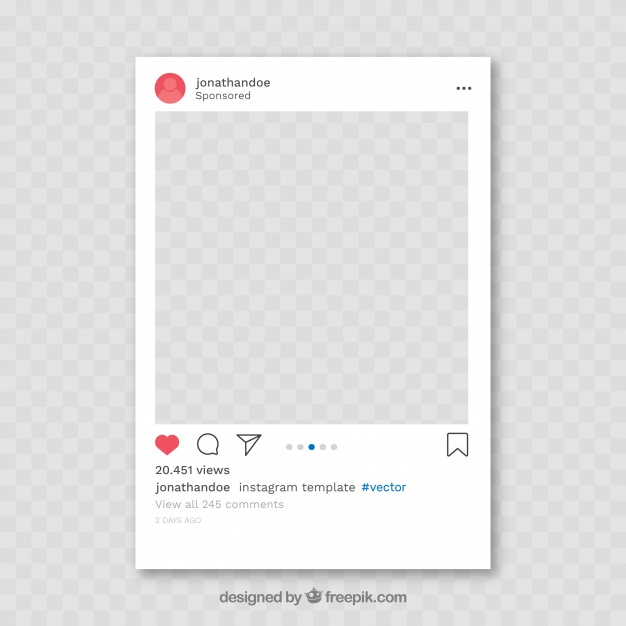 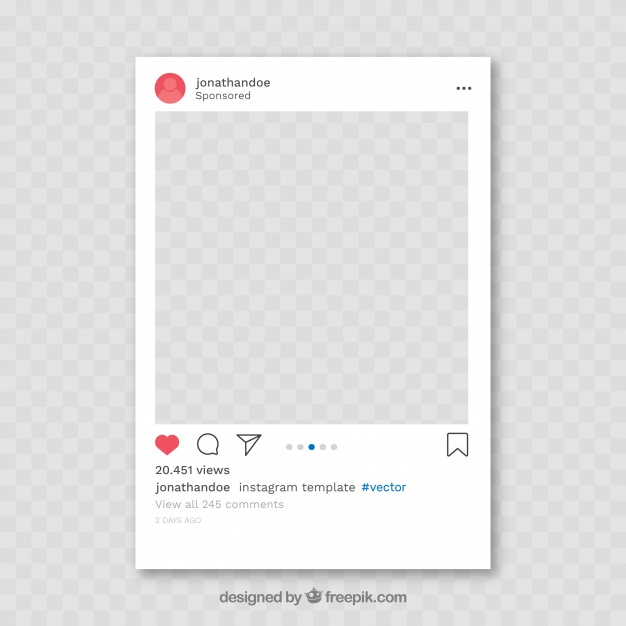 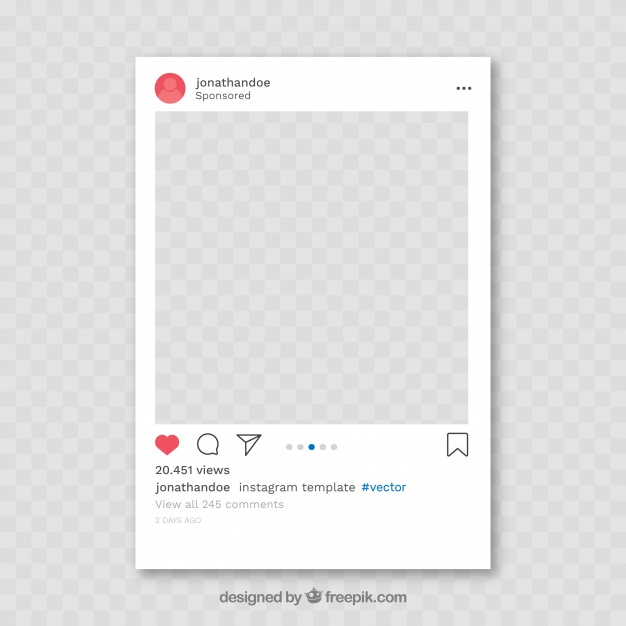 Instagram-in
Instagram-in
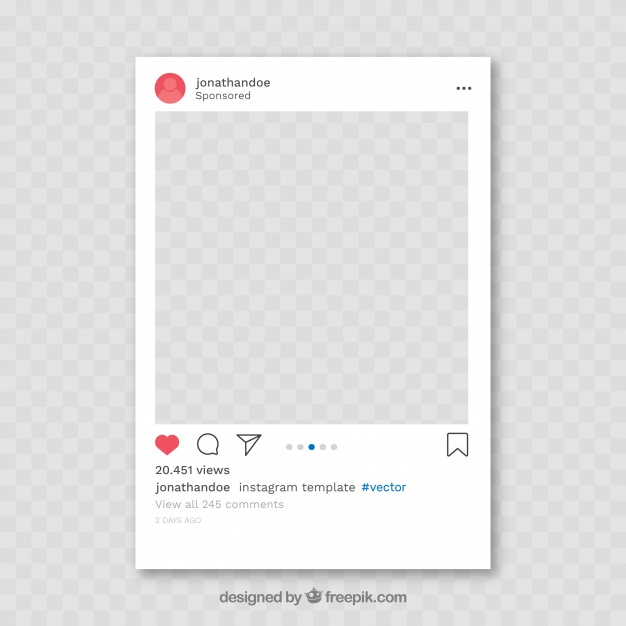 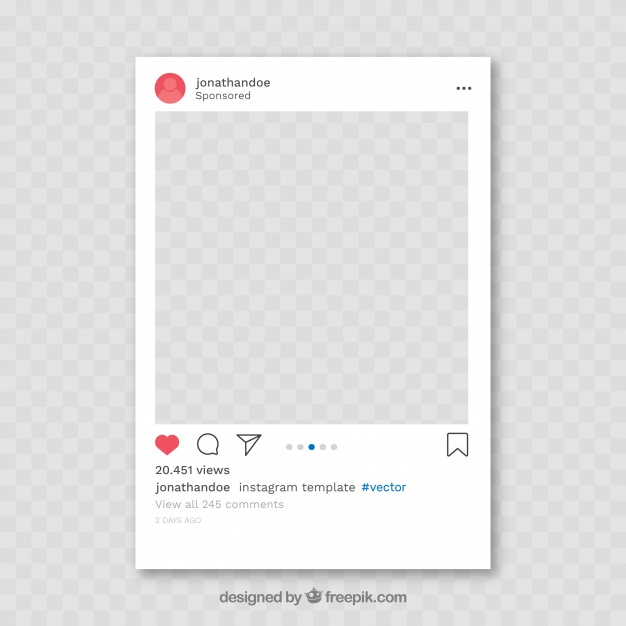 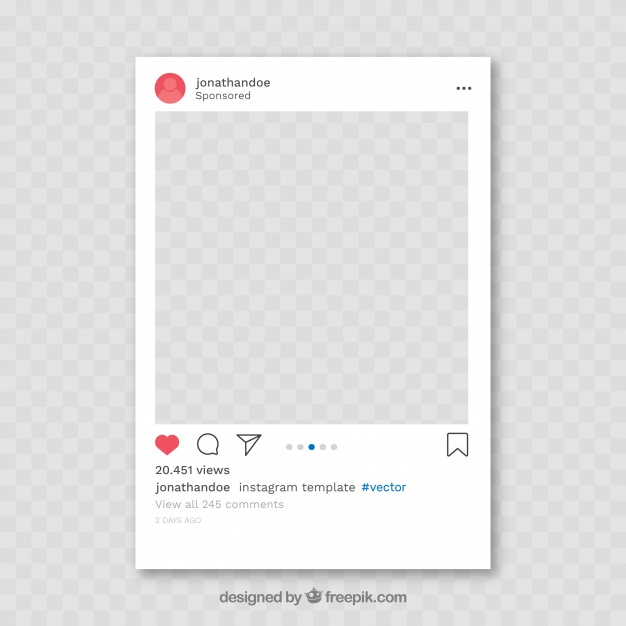 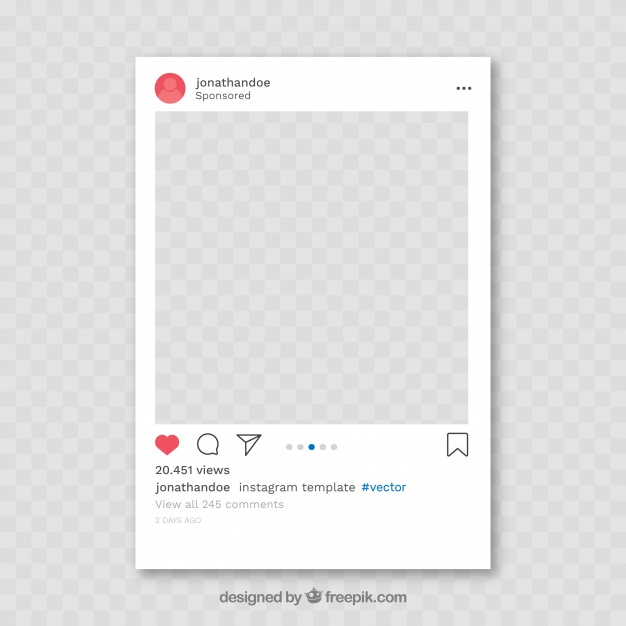 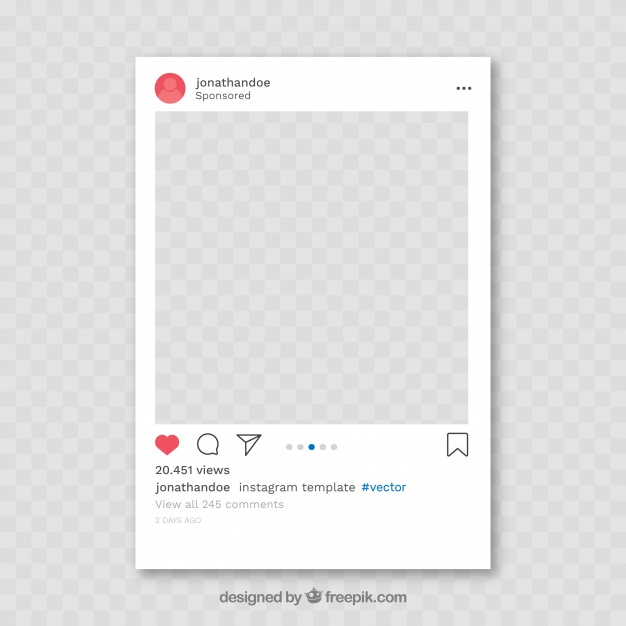 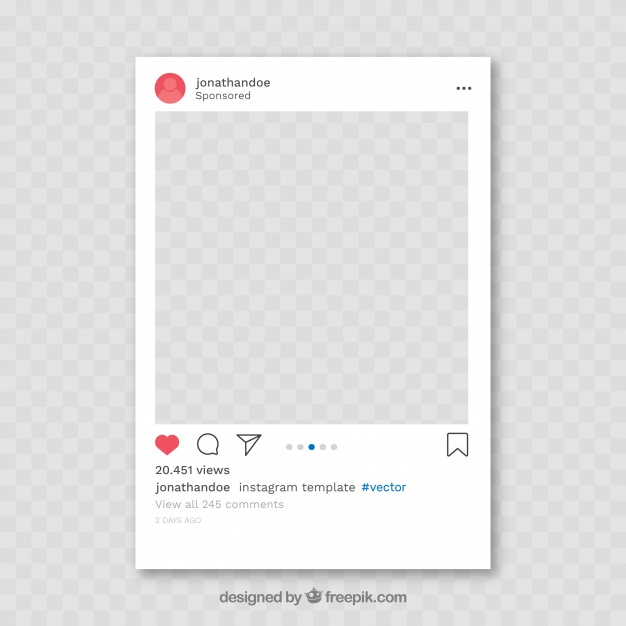 Instagram-in
Instagram-in
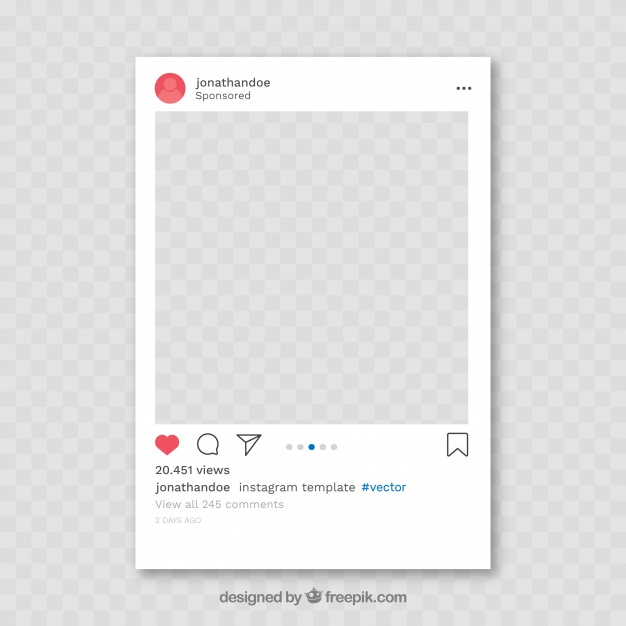 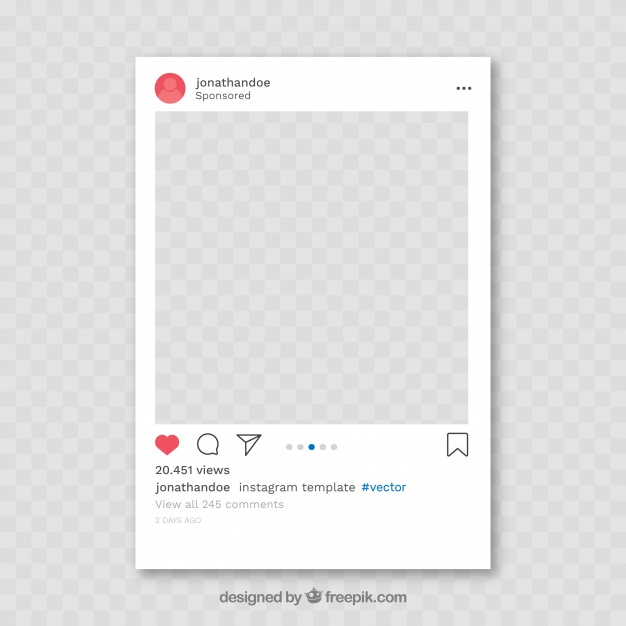 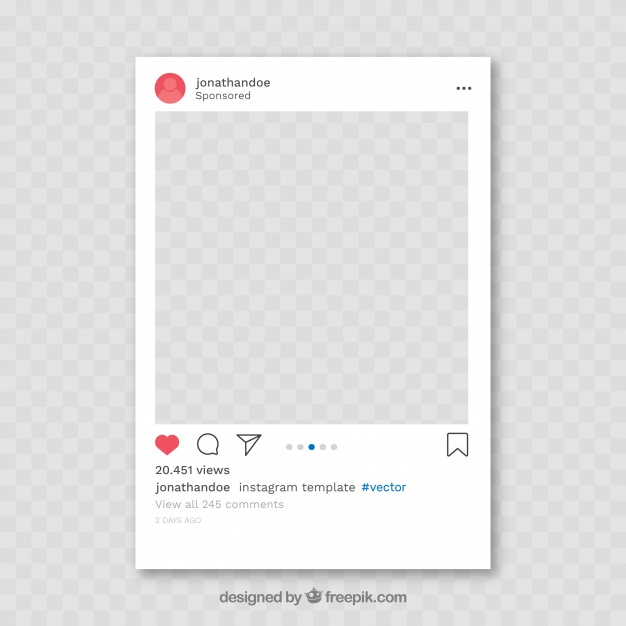 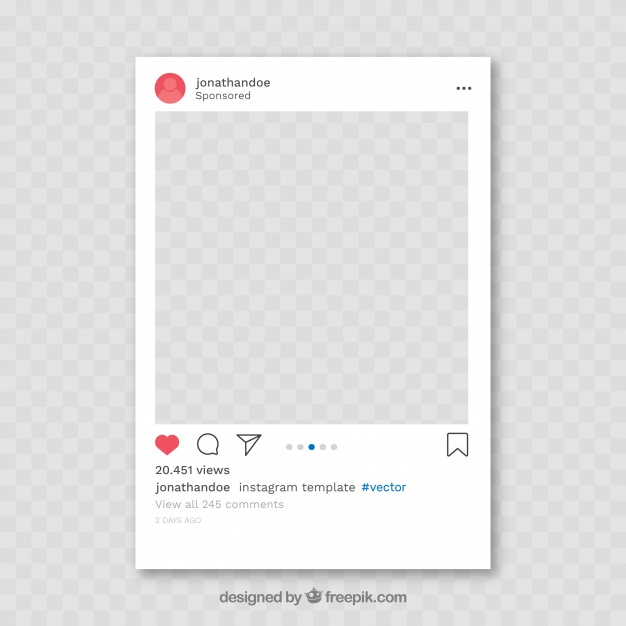 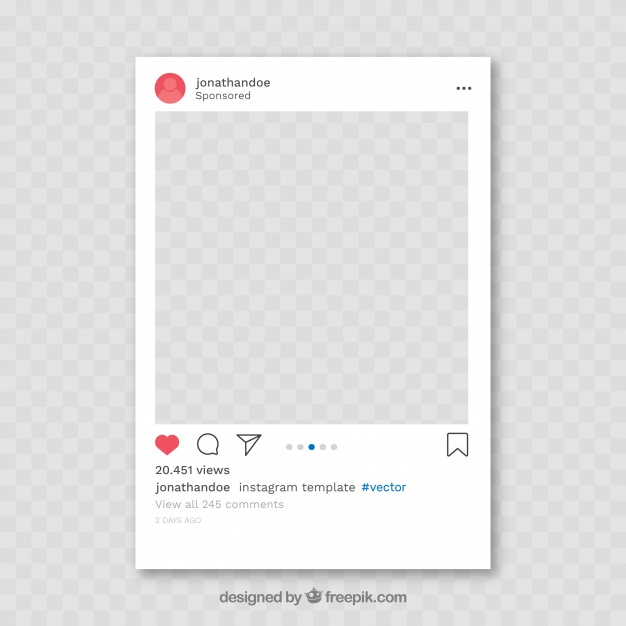 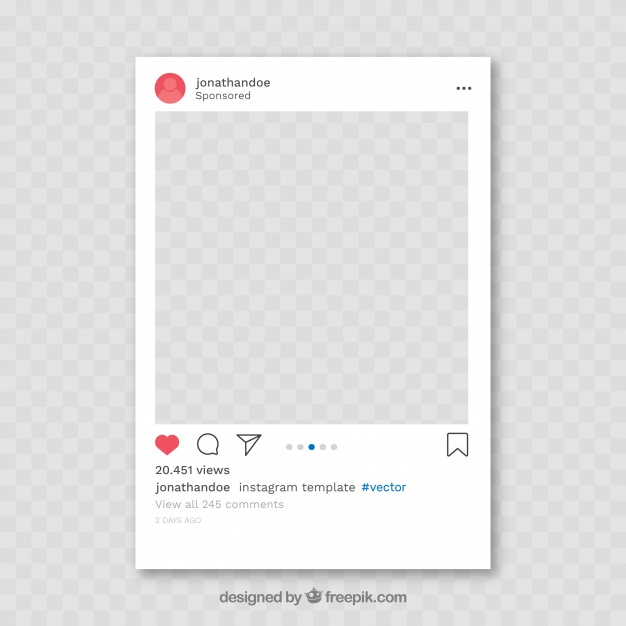 Instagram-in
Instagram-in
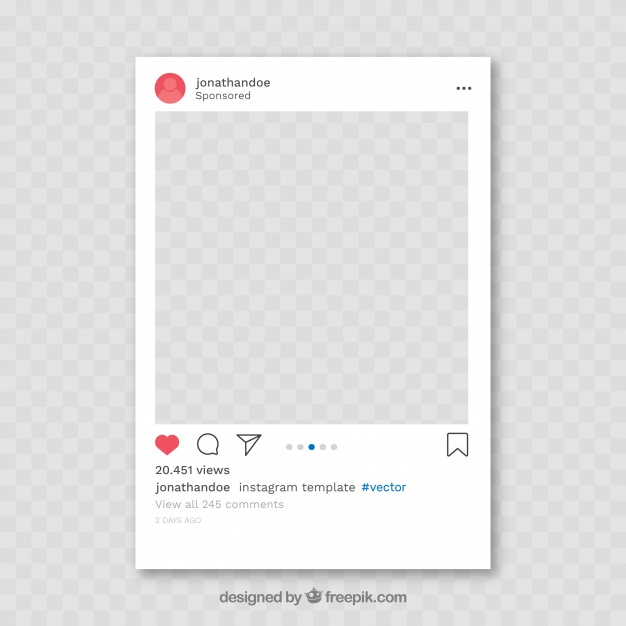 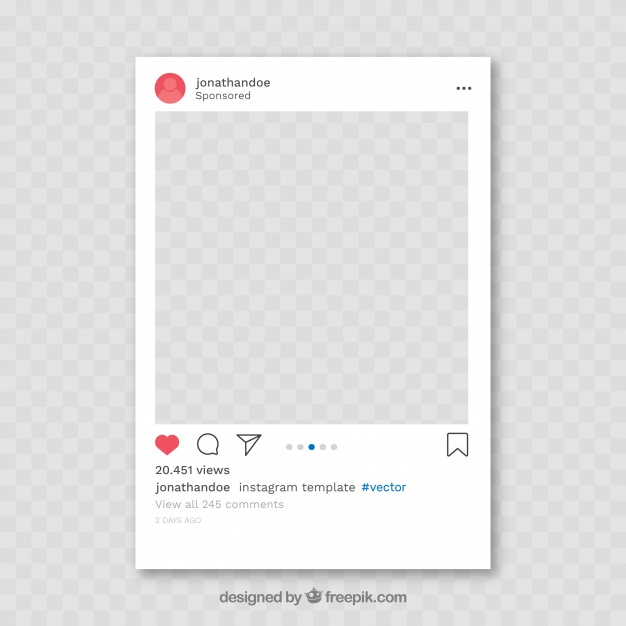 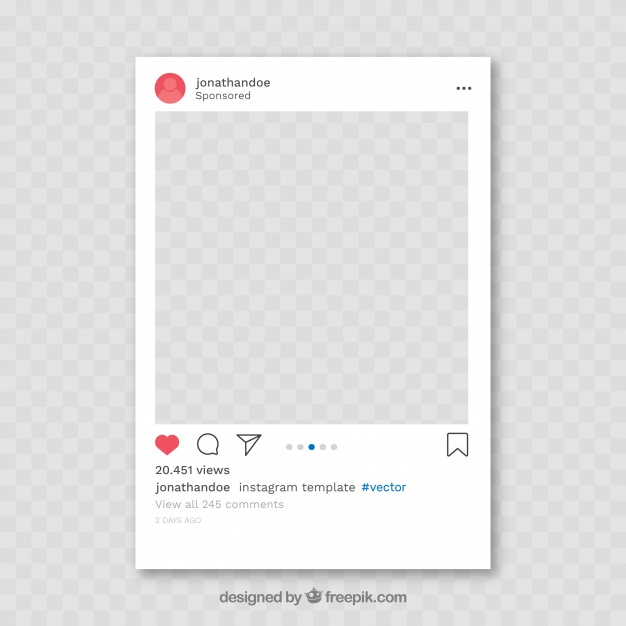 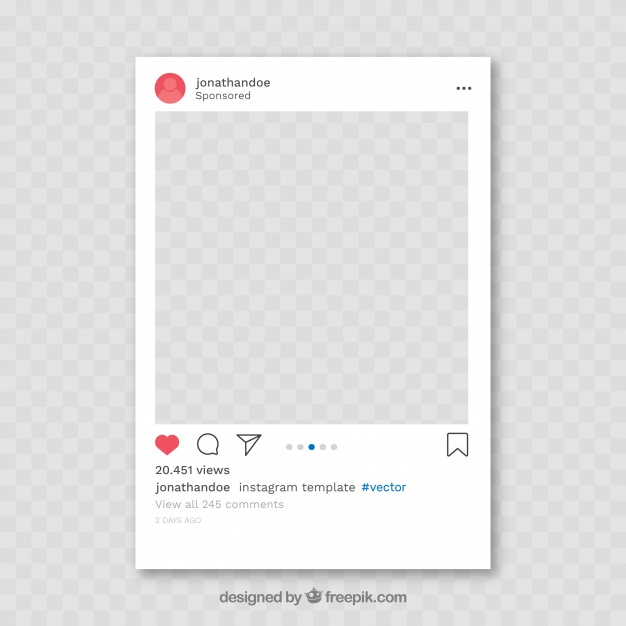 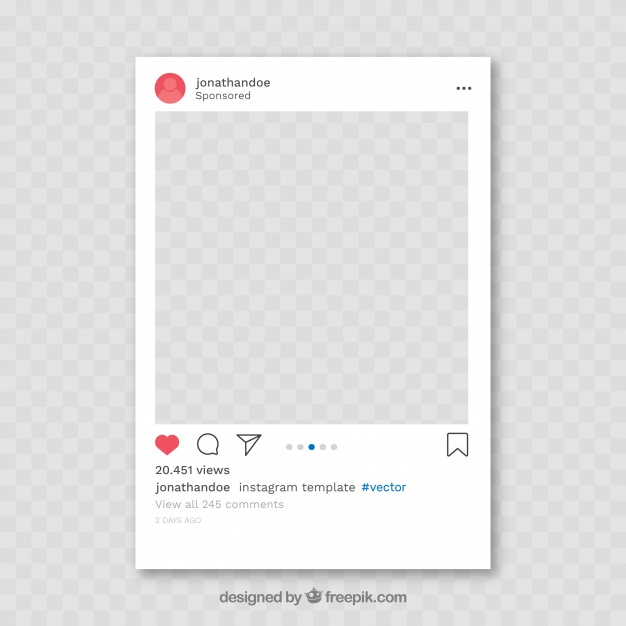 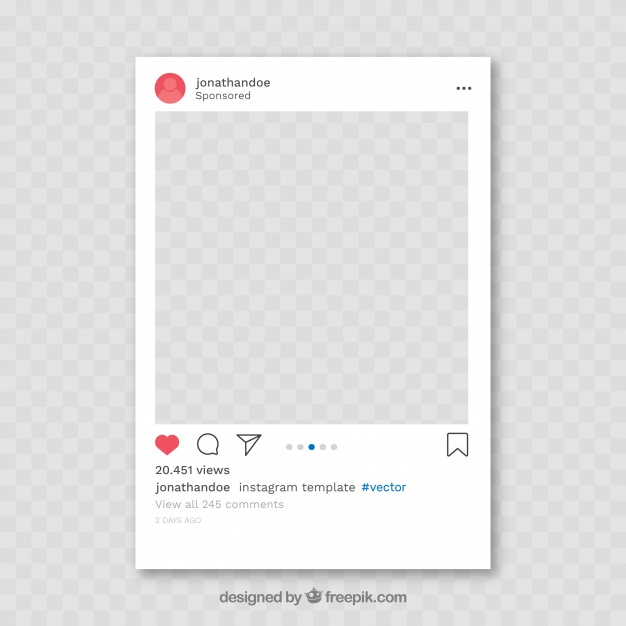 Instagram-in
Instagram-in
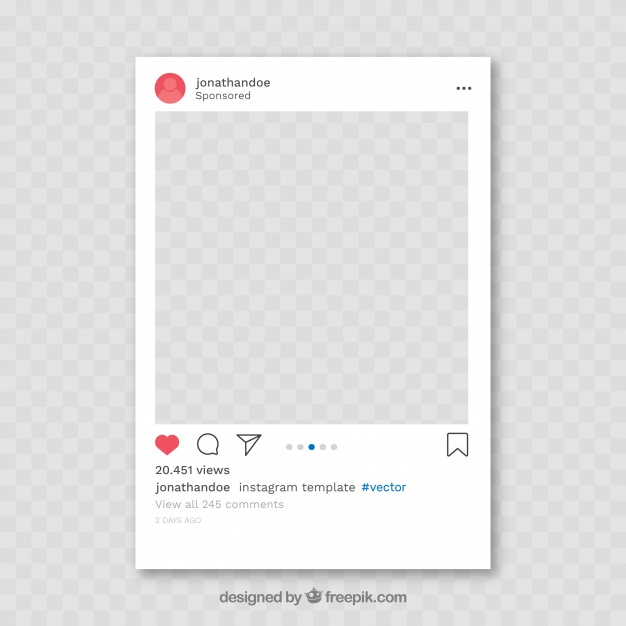 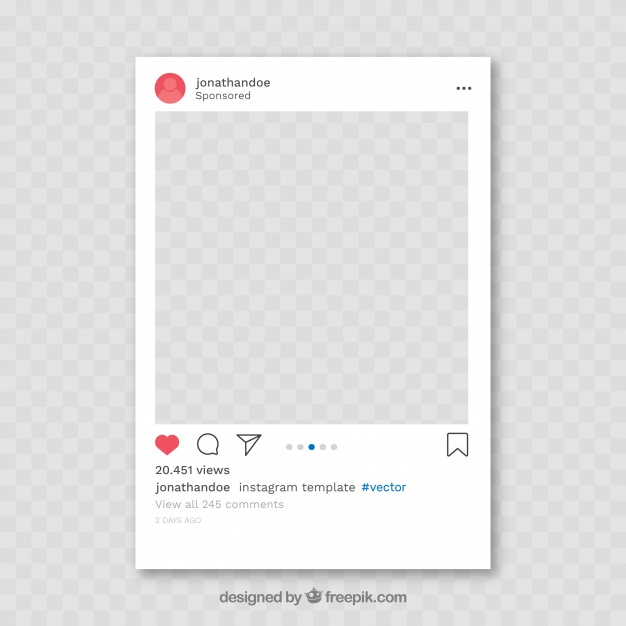 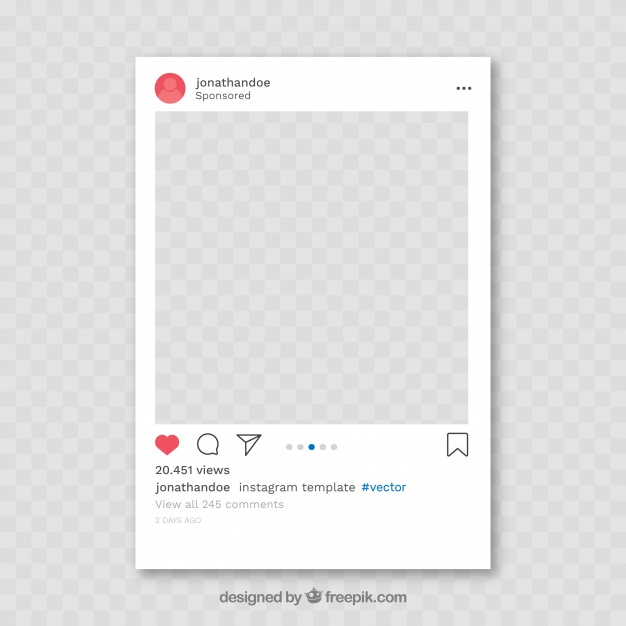 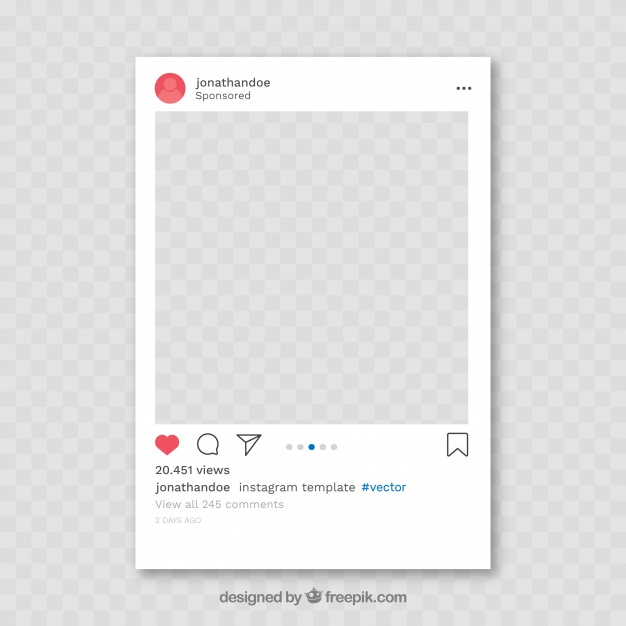 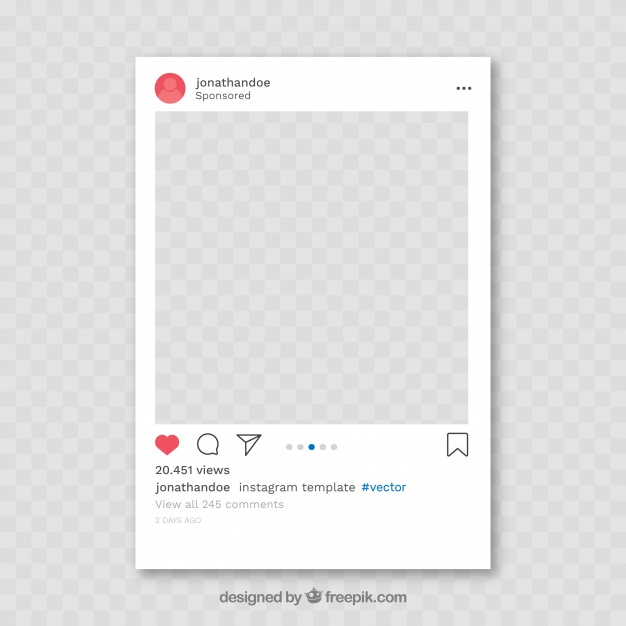 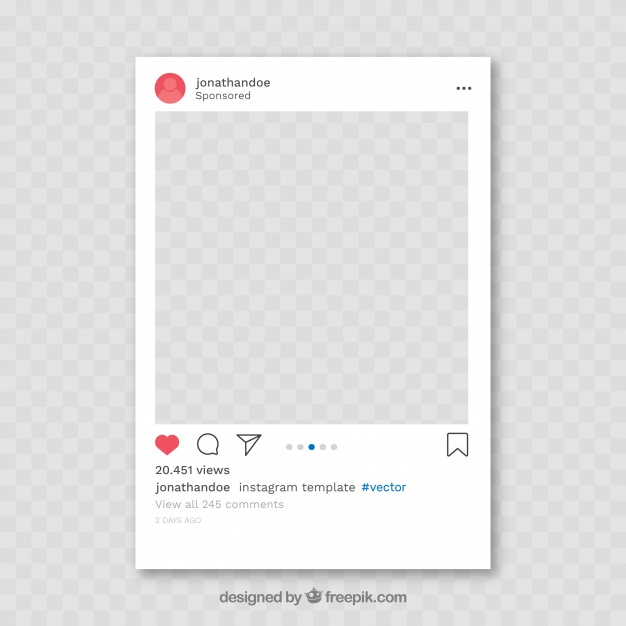 Instagram-in
Instagram-in
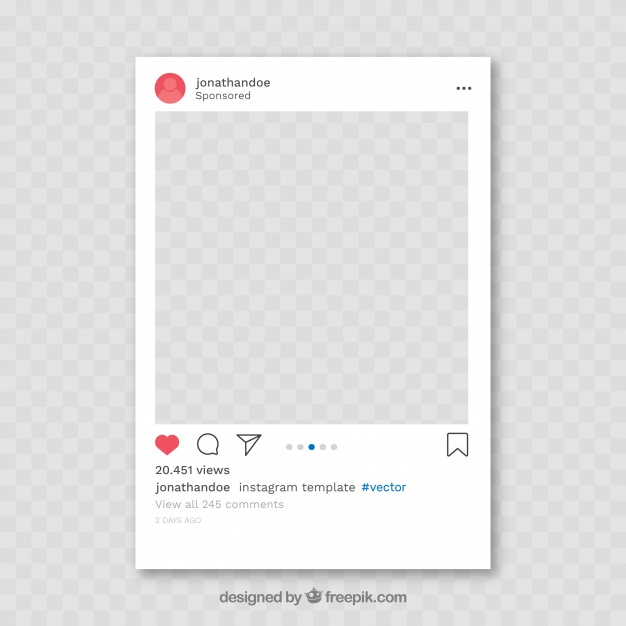 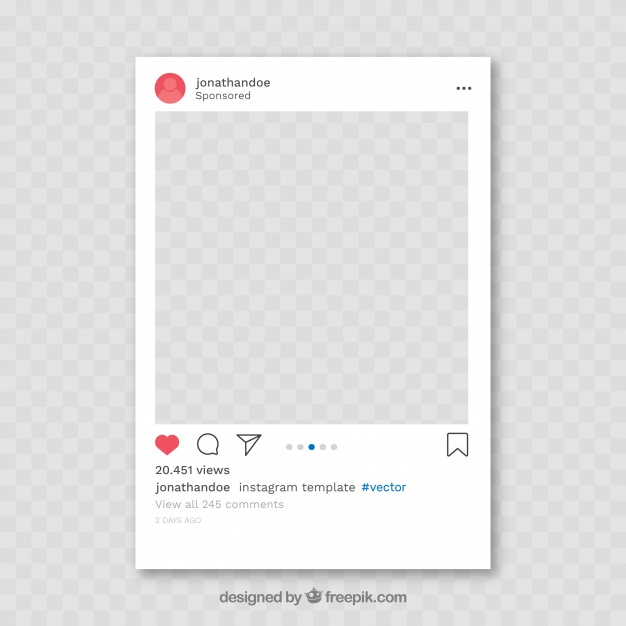 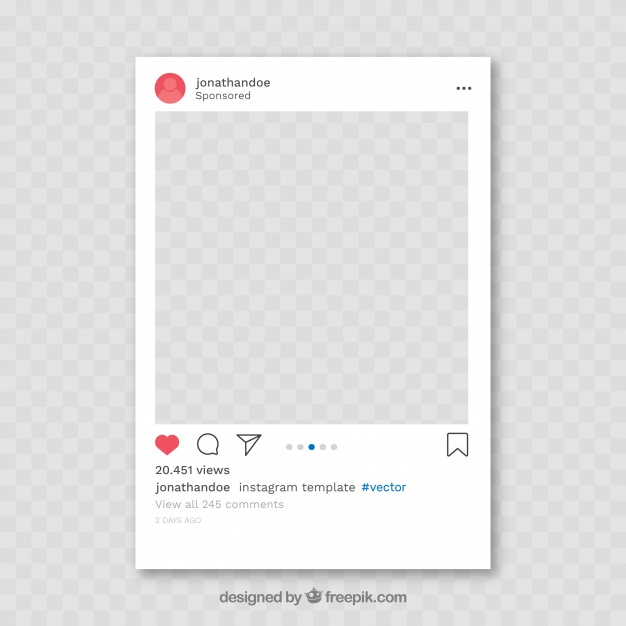 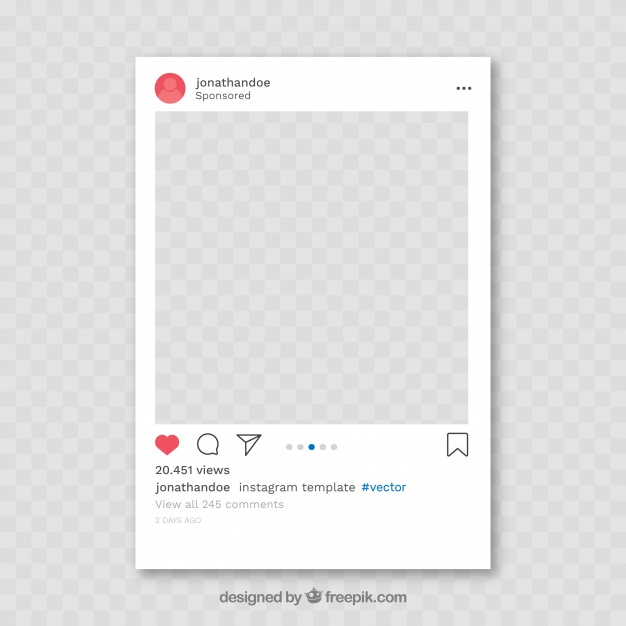 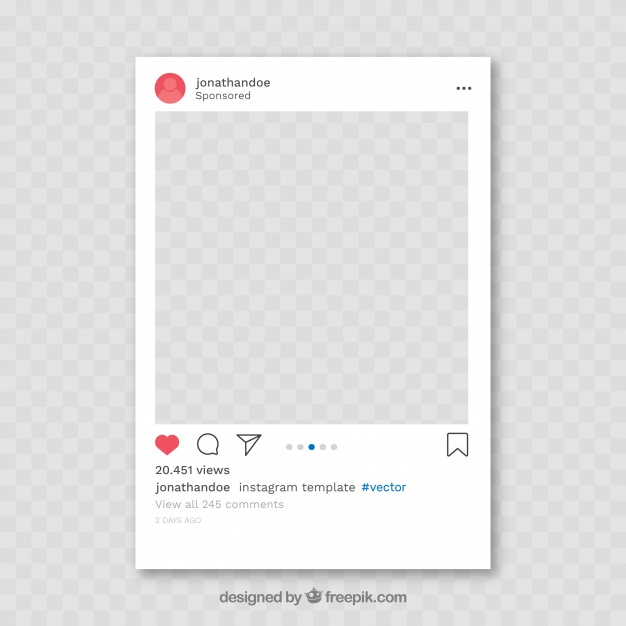 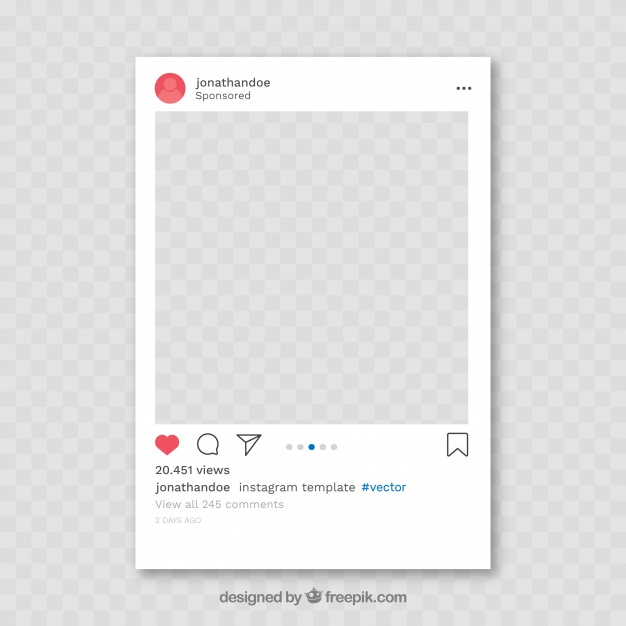 Instagram-in
Instagram-in
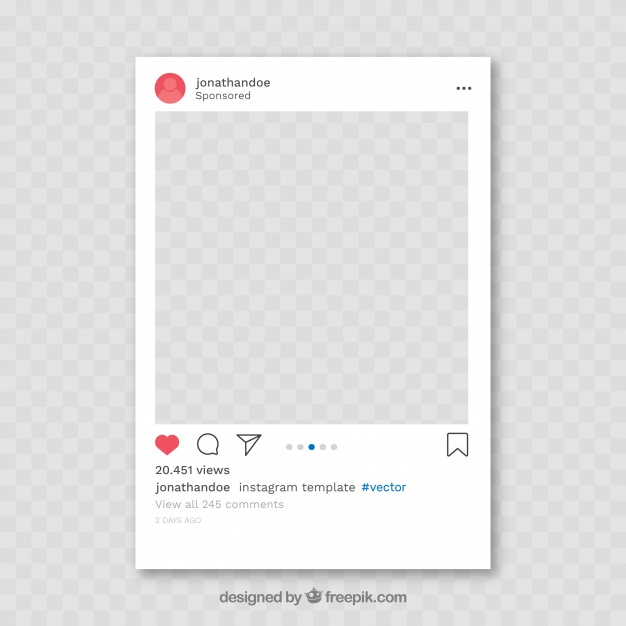 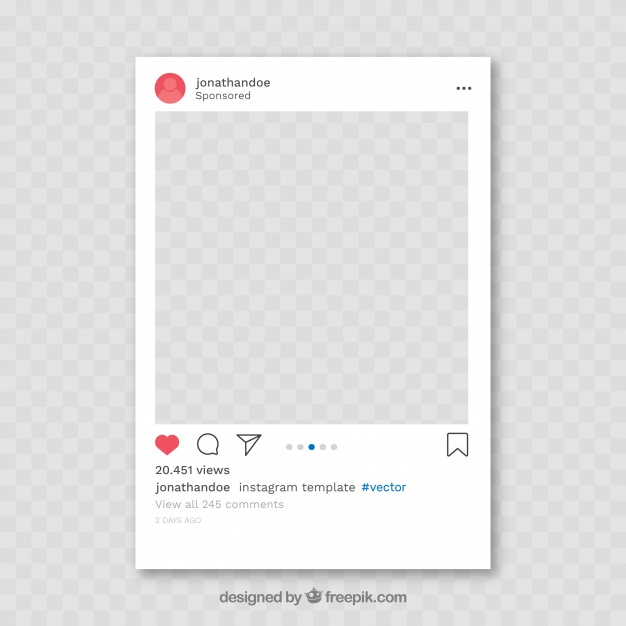 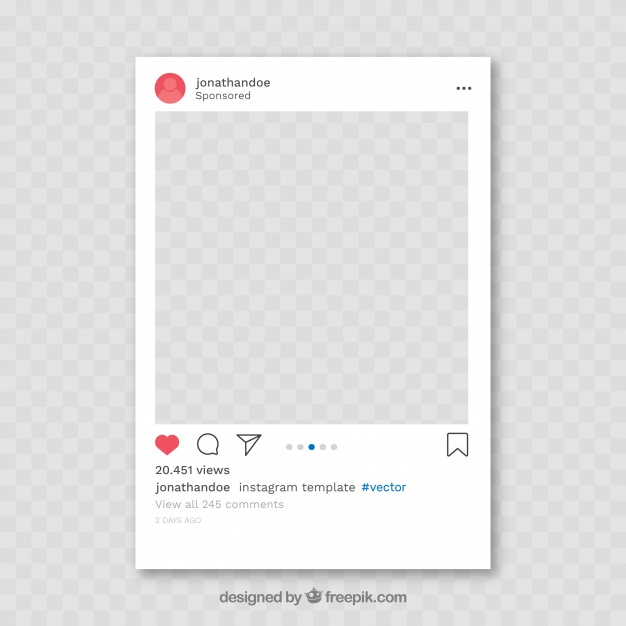 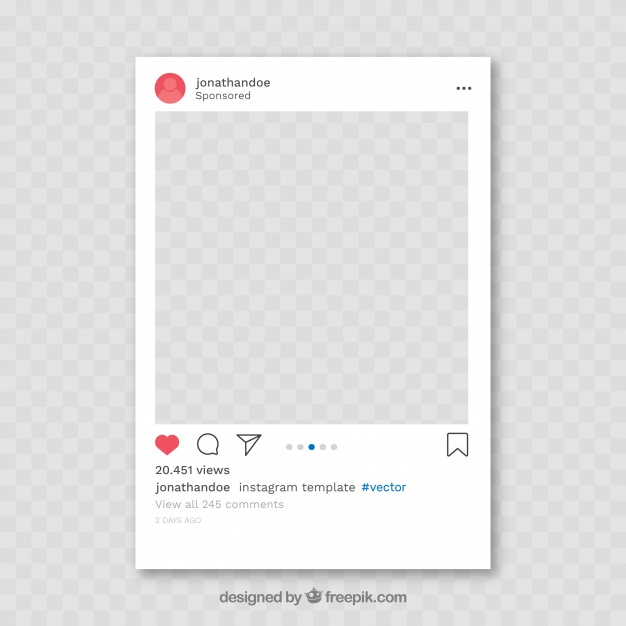 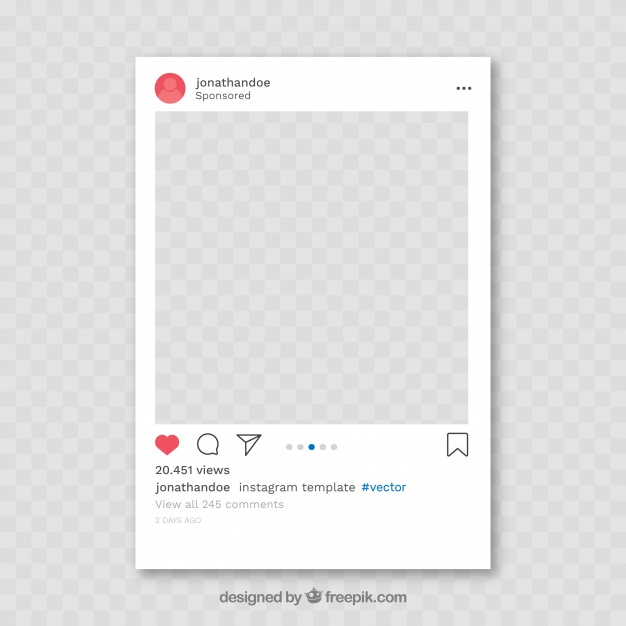 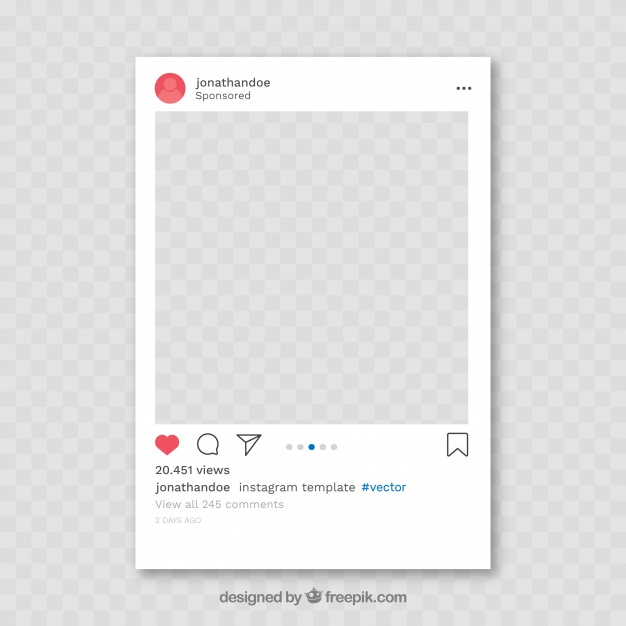 Instagram-in
Instagram-in
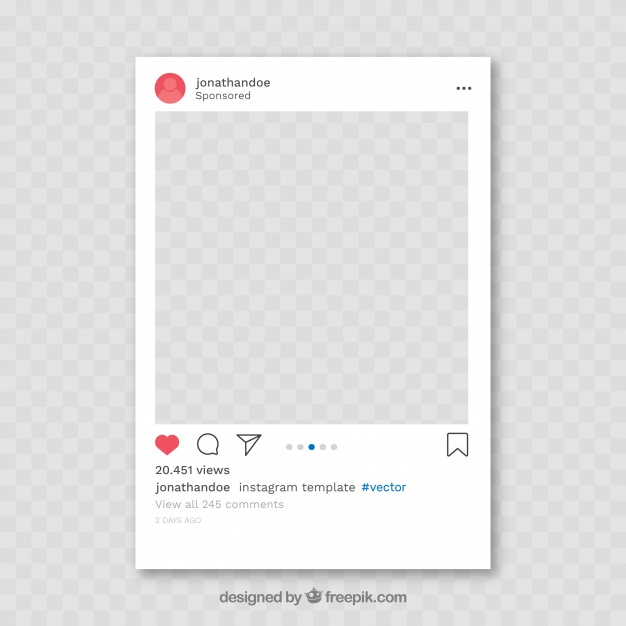 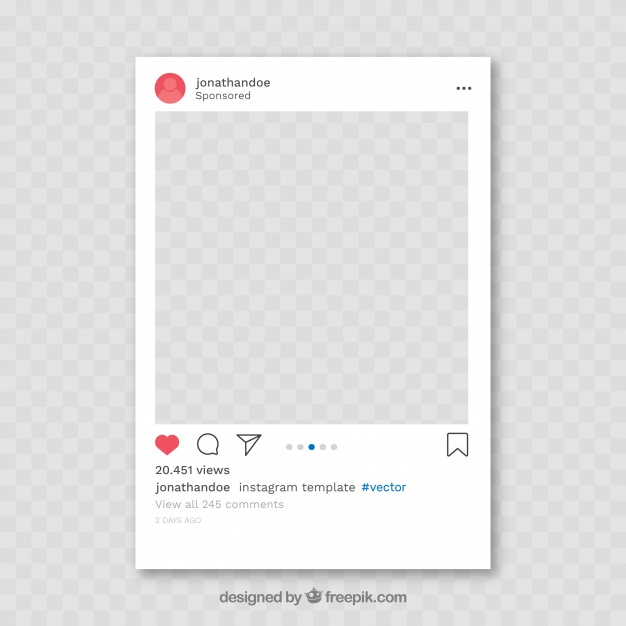 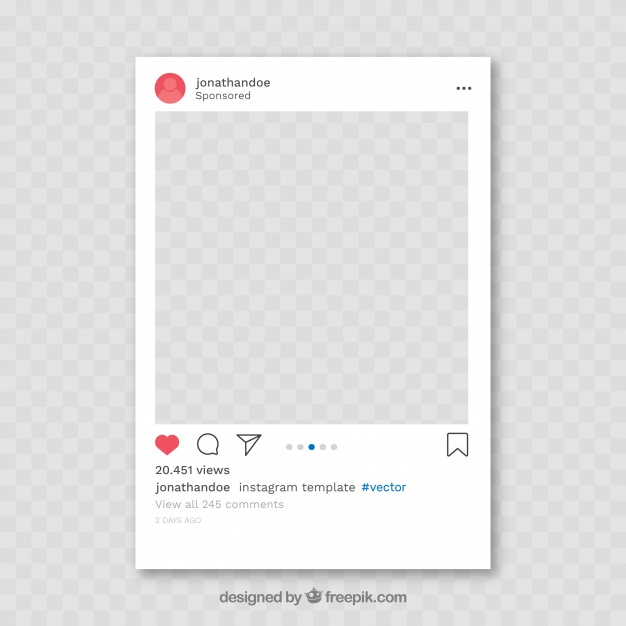 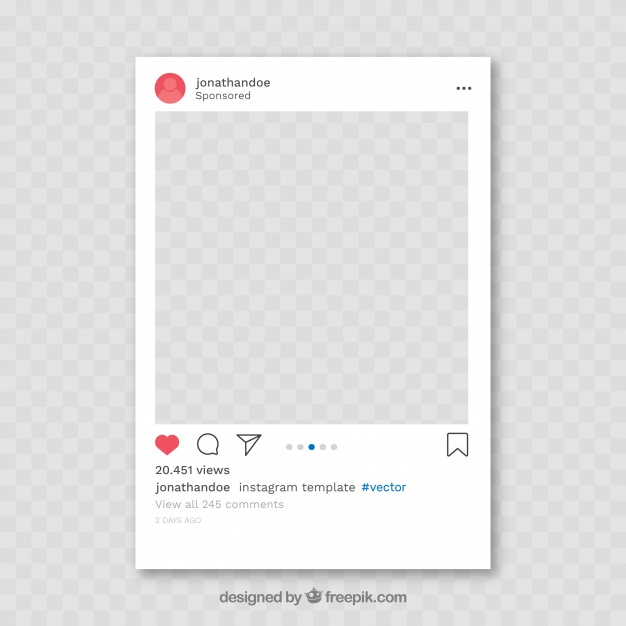 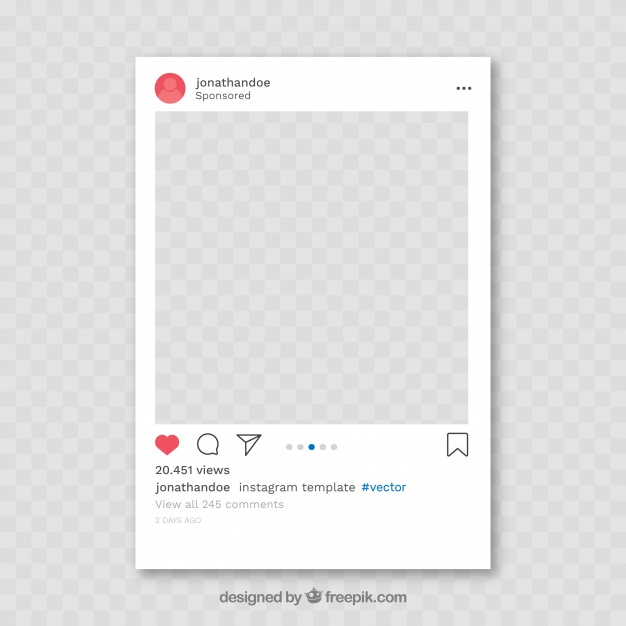 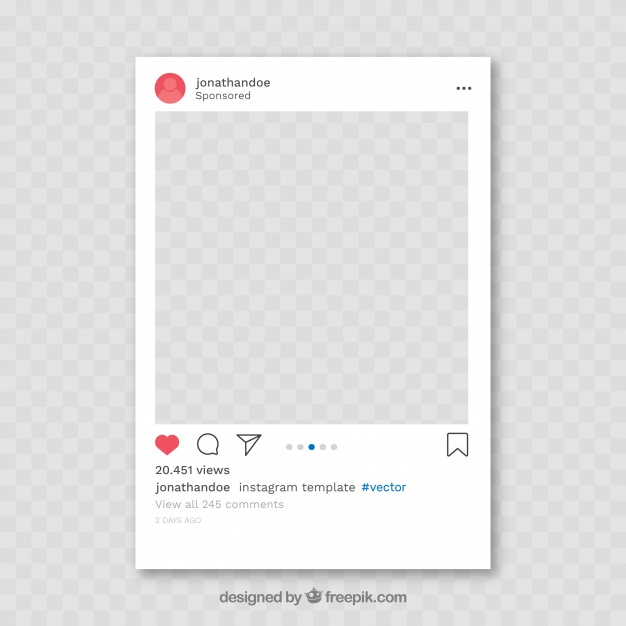 Instagram-in
Instagram-in
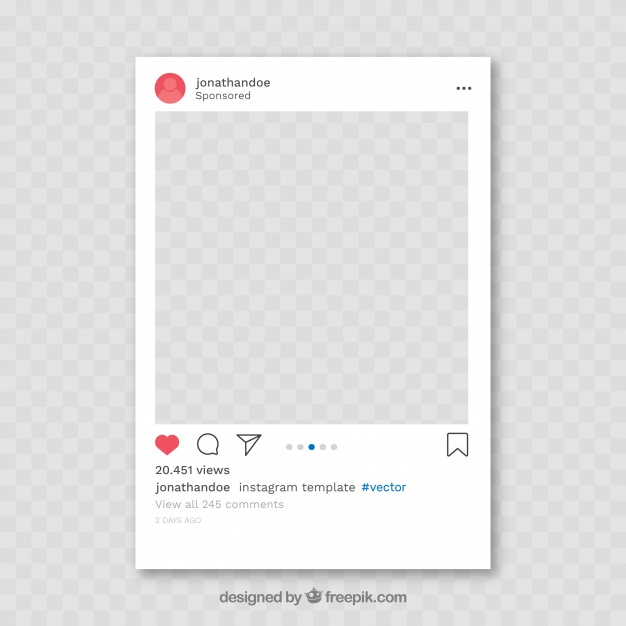 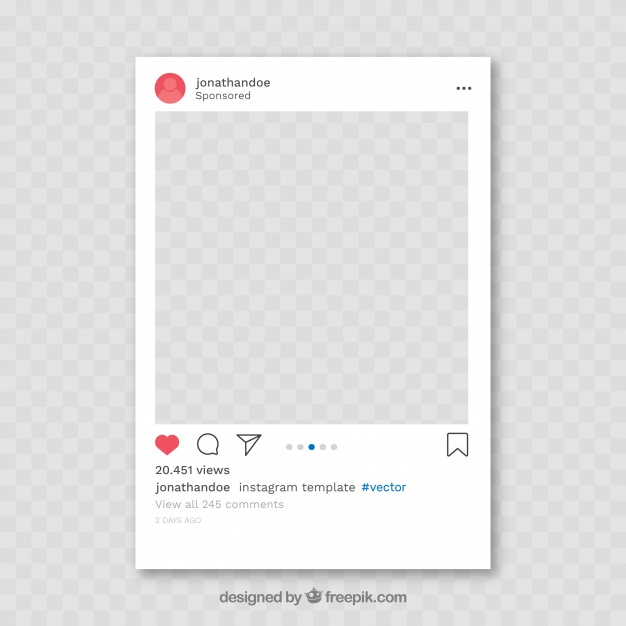 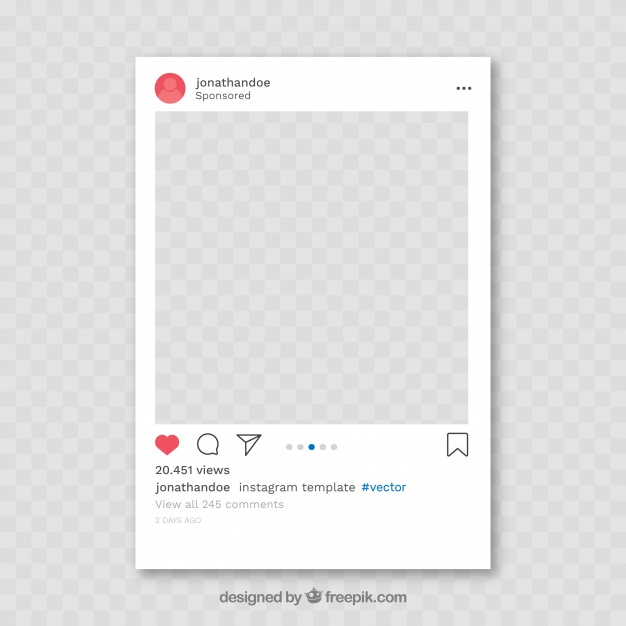 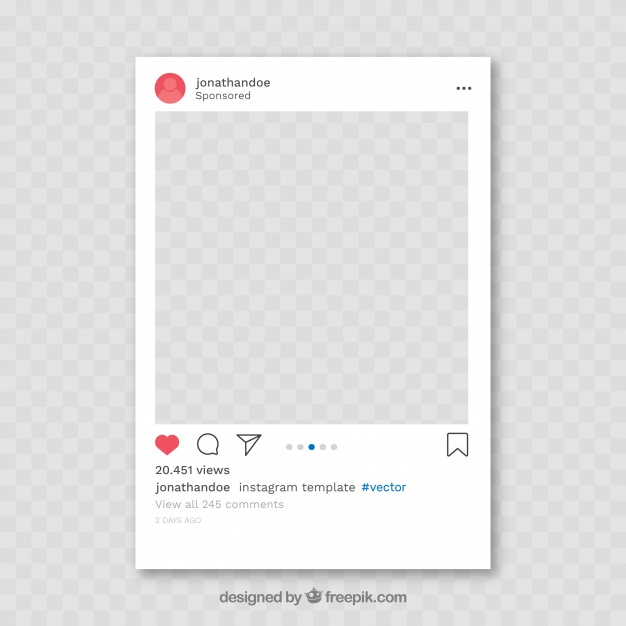 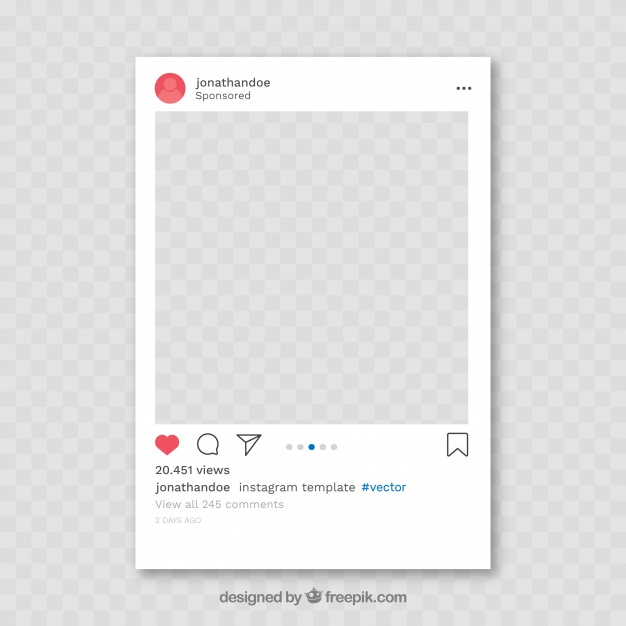 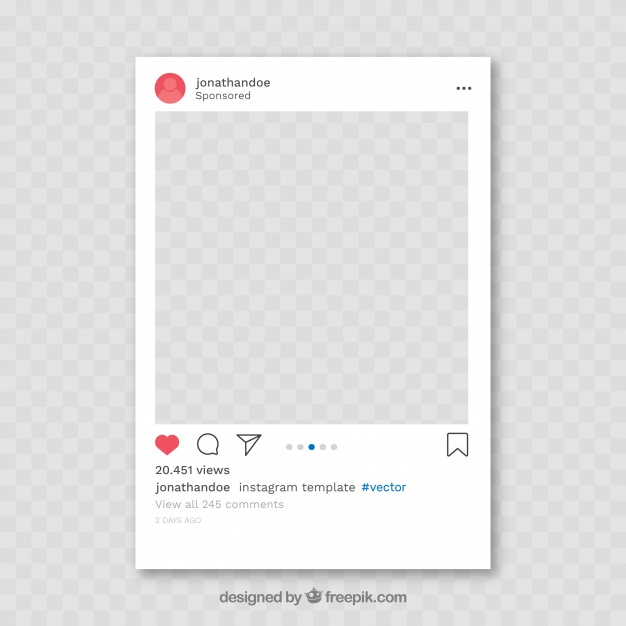 Instagram-in
Instagram-in
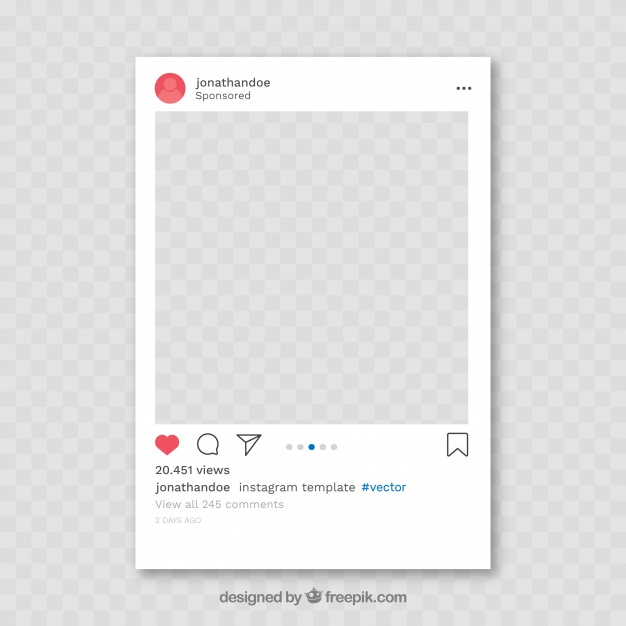 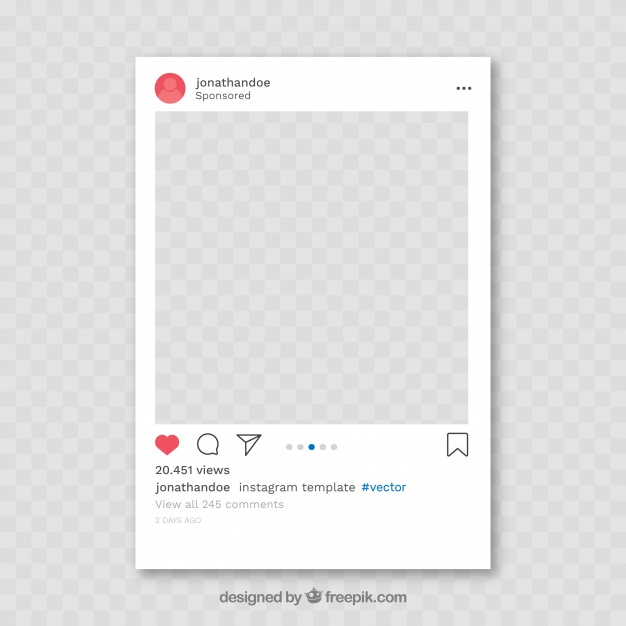 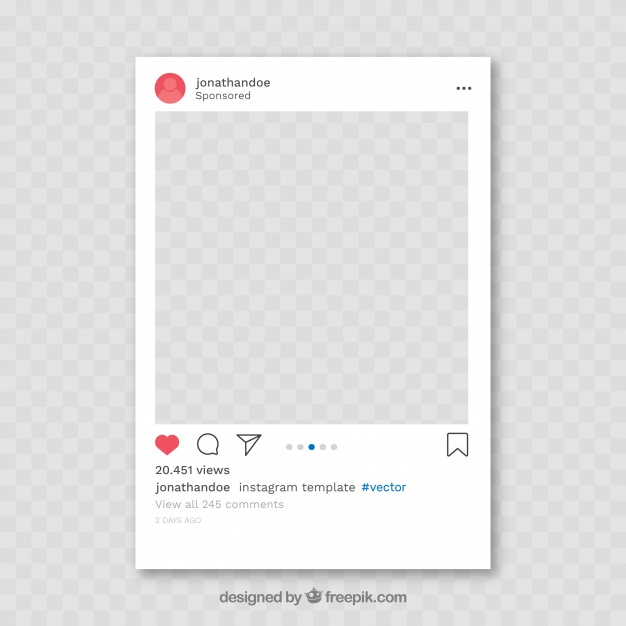 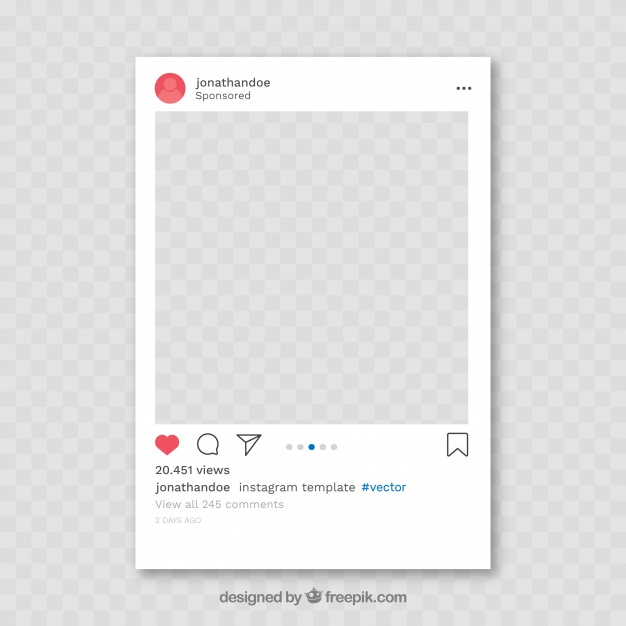 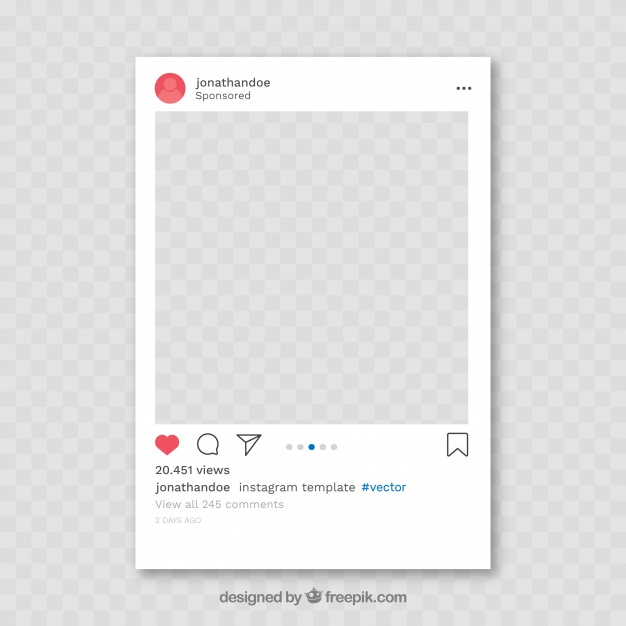 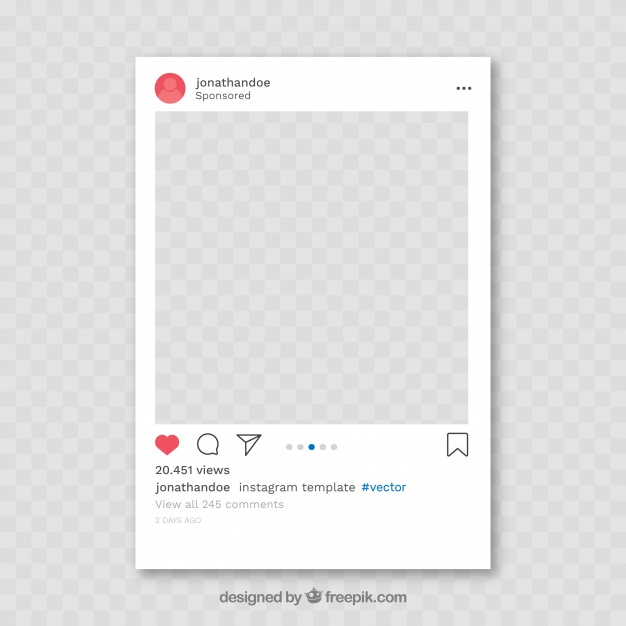 Instagram-in
Instagram-in
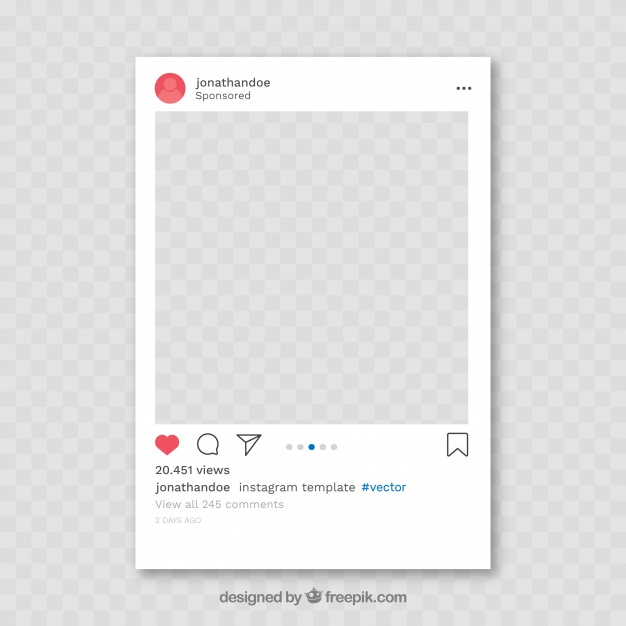 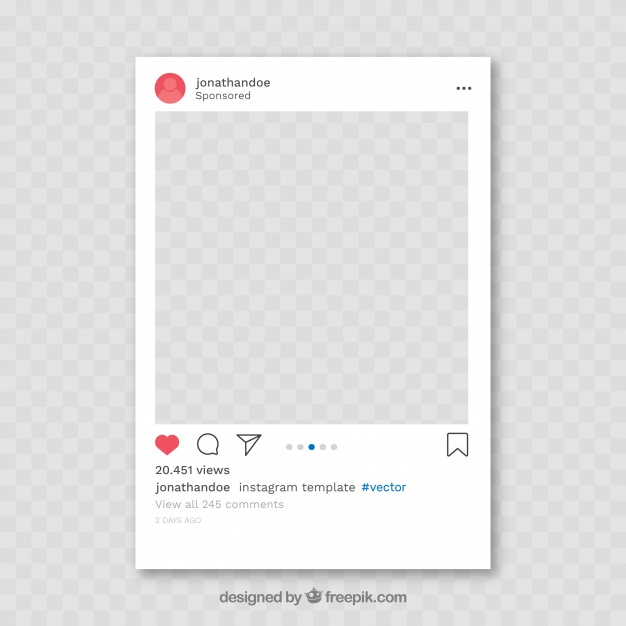 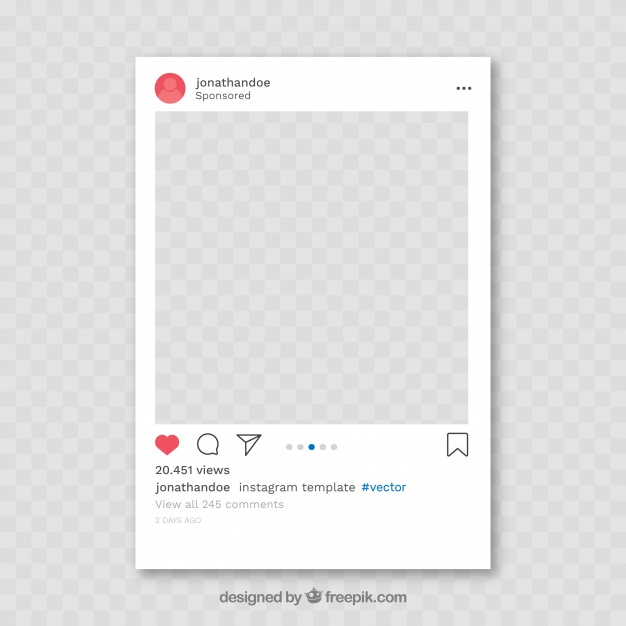 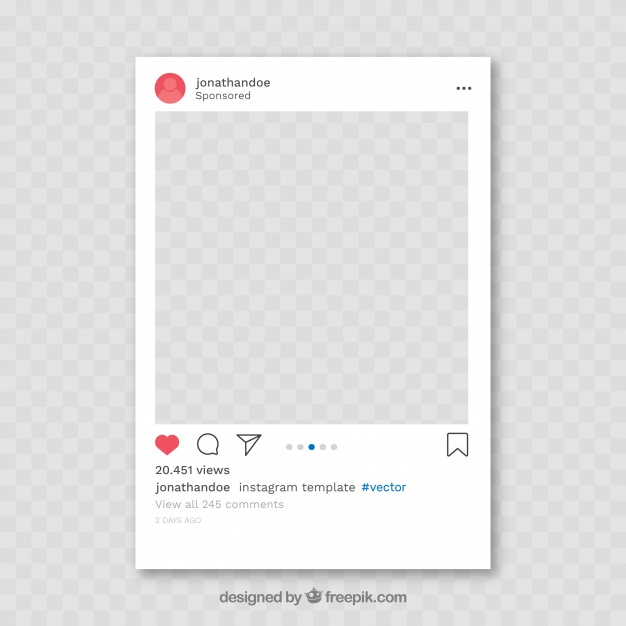 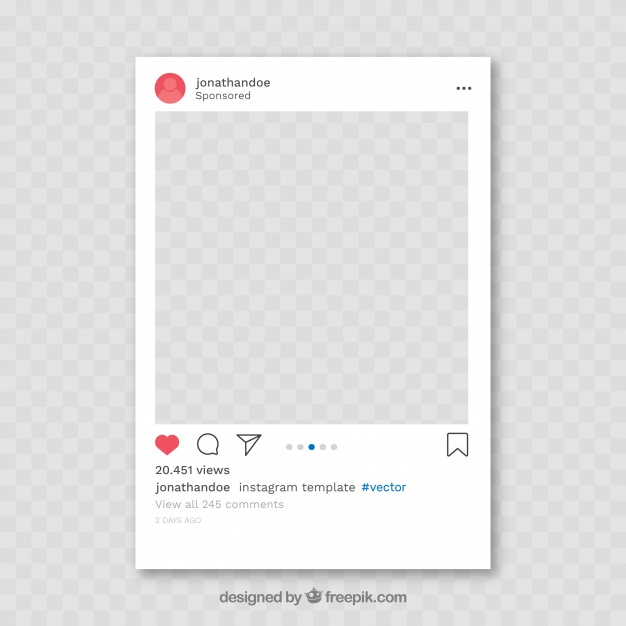 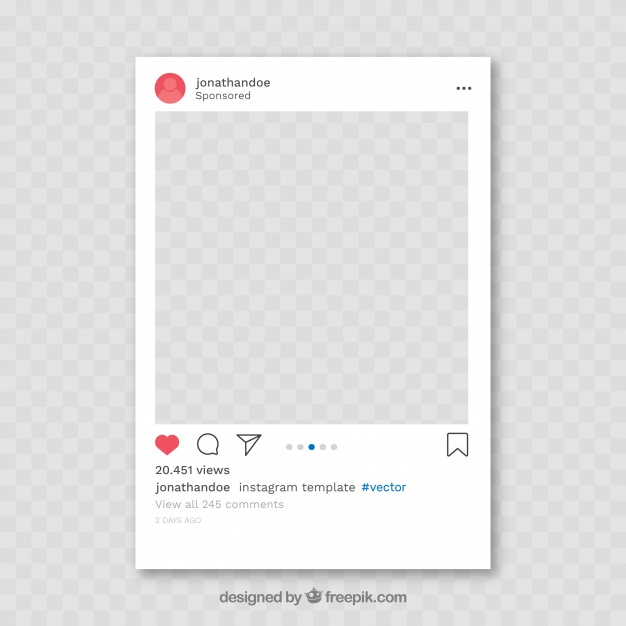 Instagram-in
Instagram-in
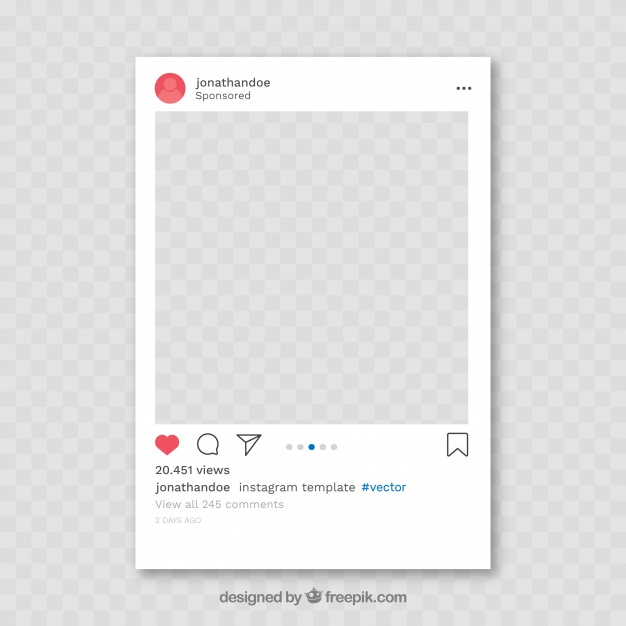 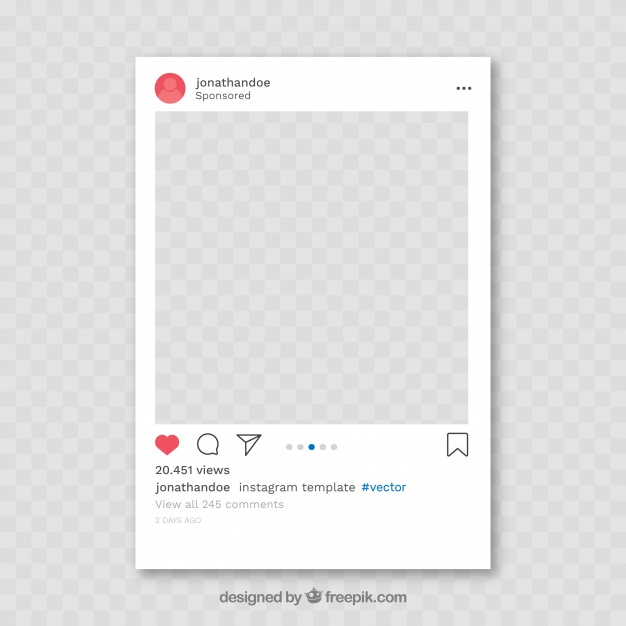 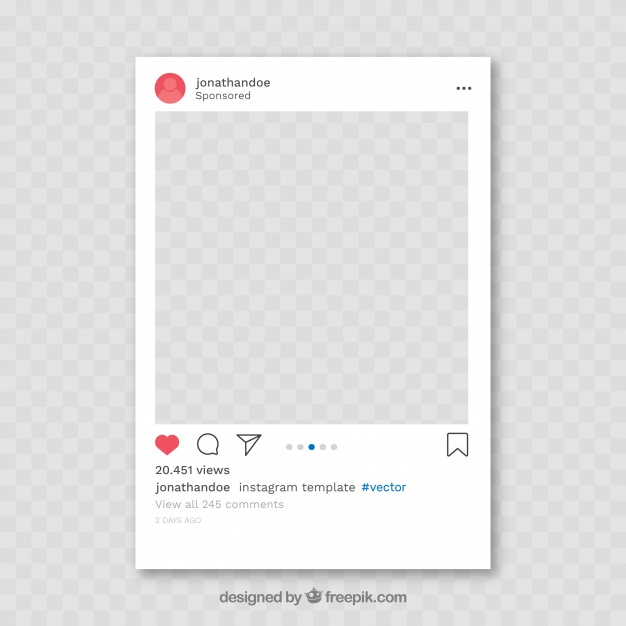 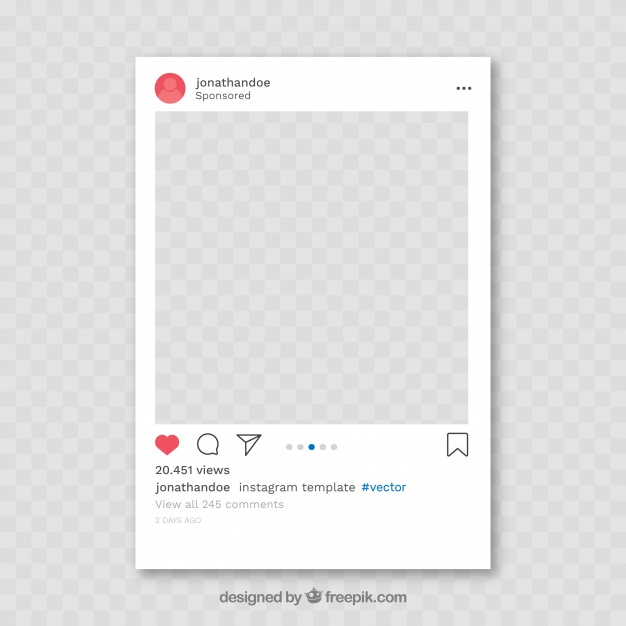 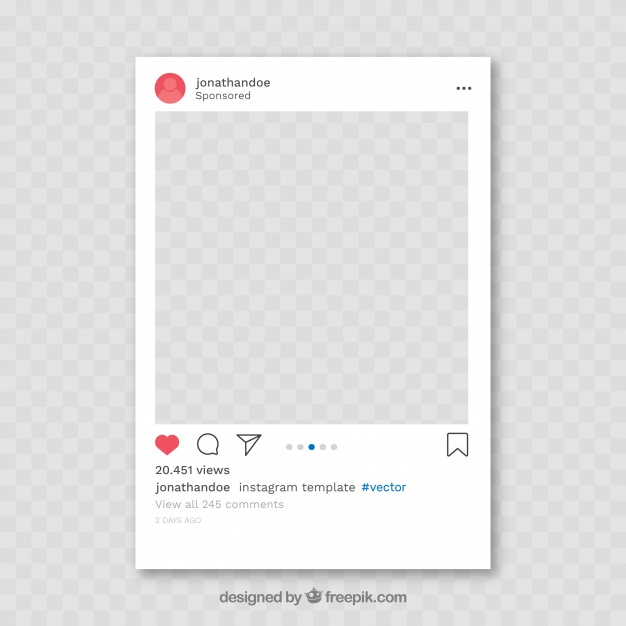 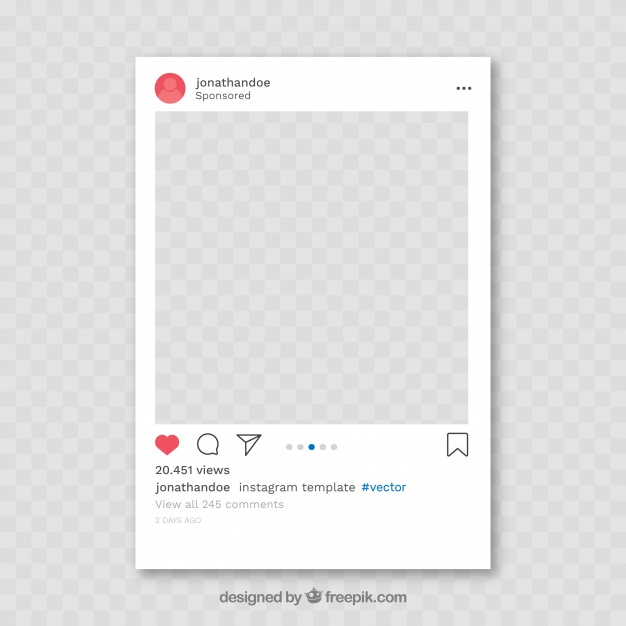 Instagram-in
Instagram-in
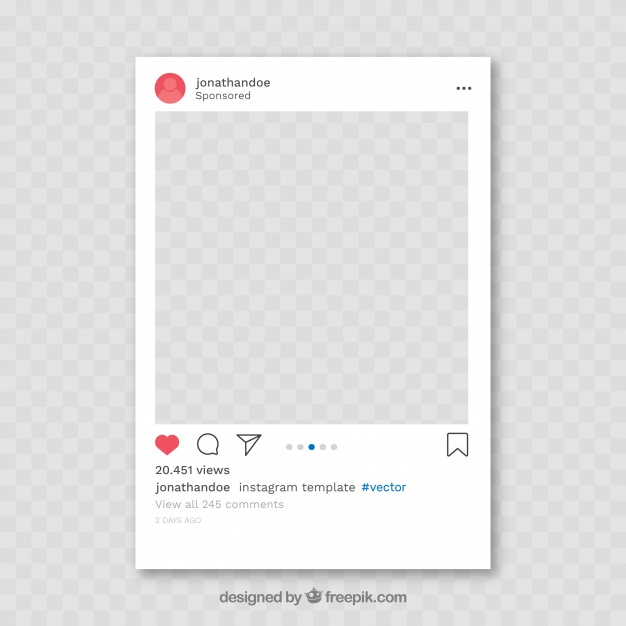 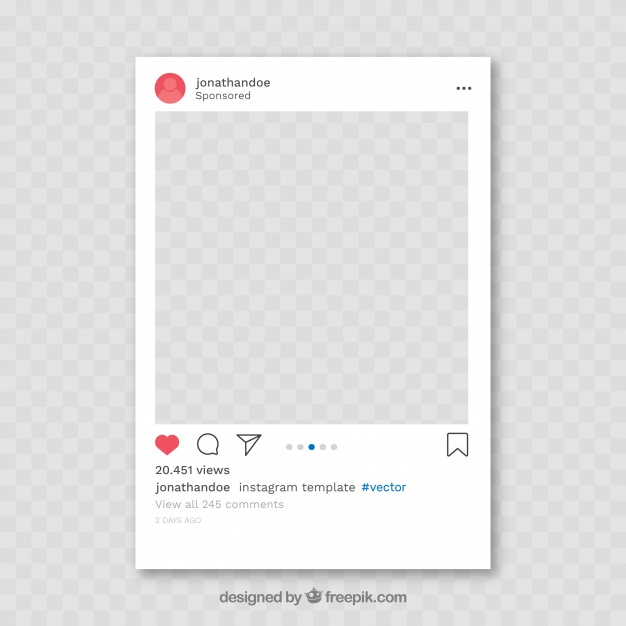 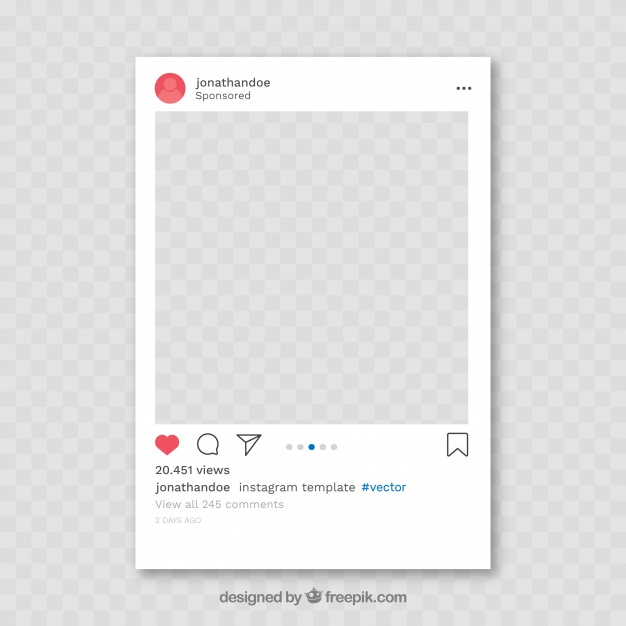 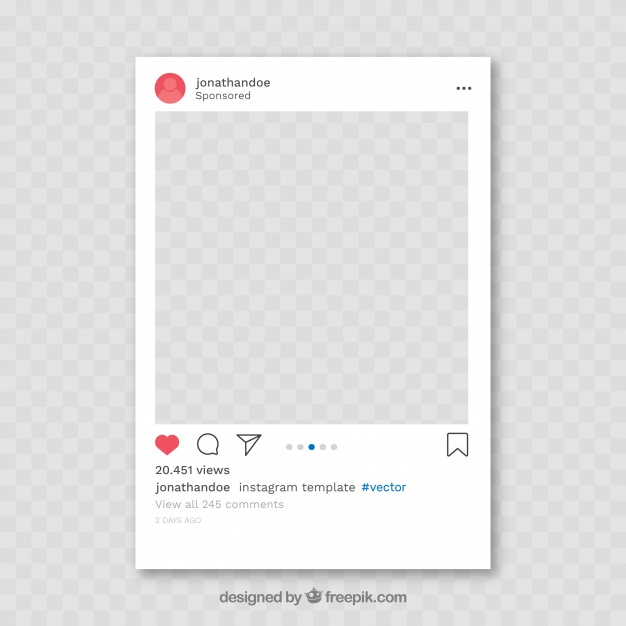 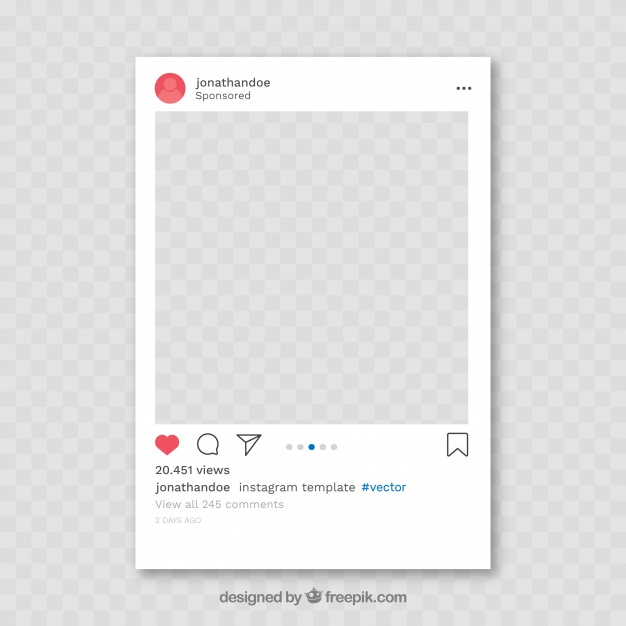 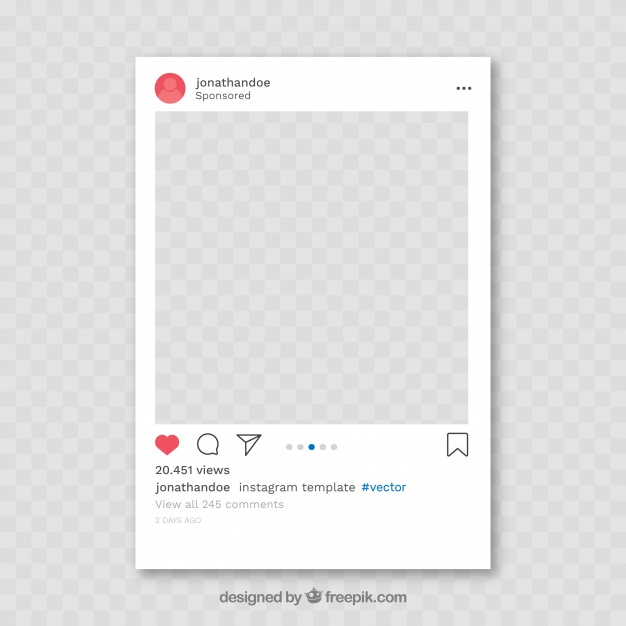 Instagram-in
Instagram-in
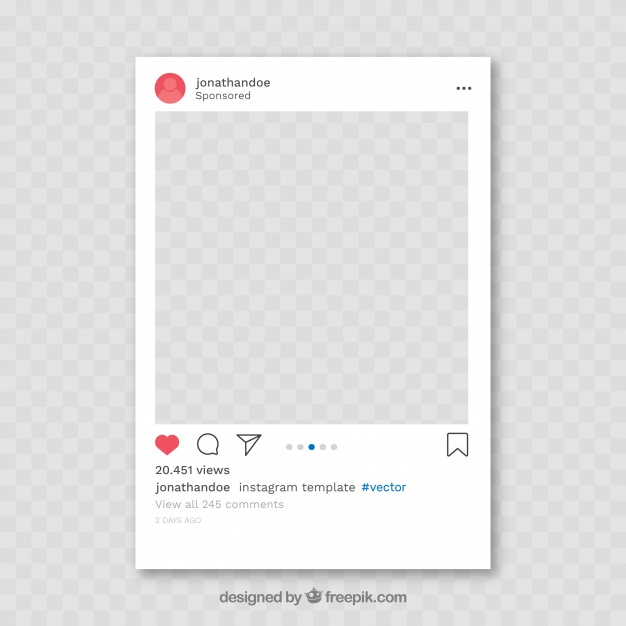 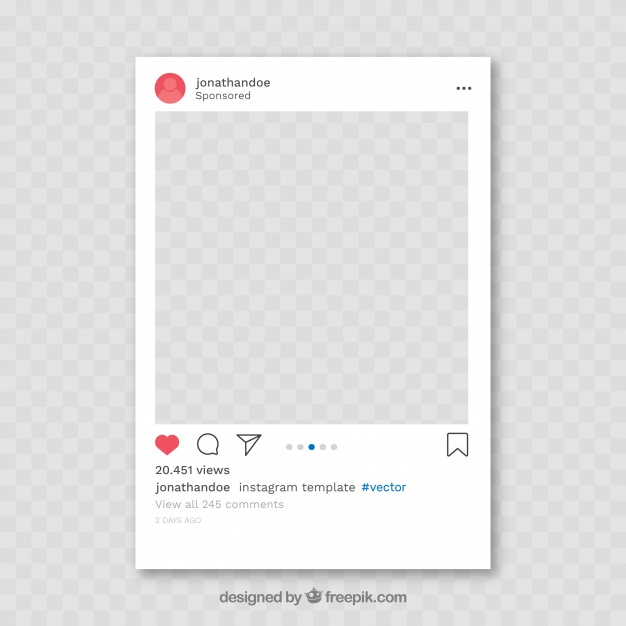 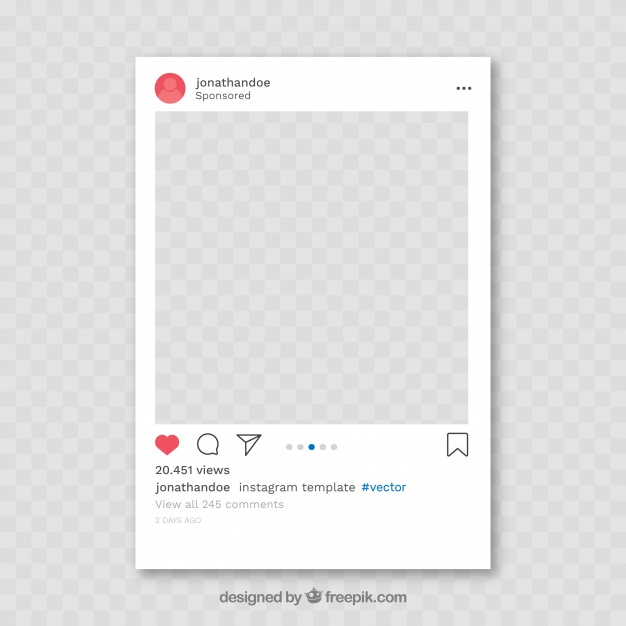 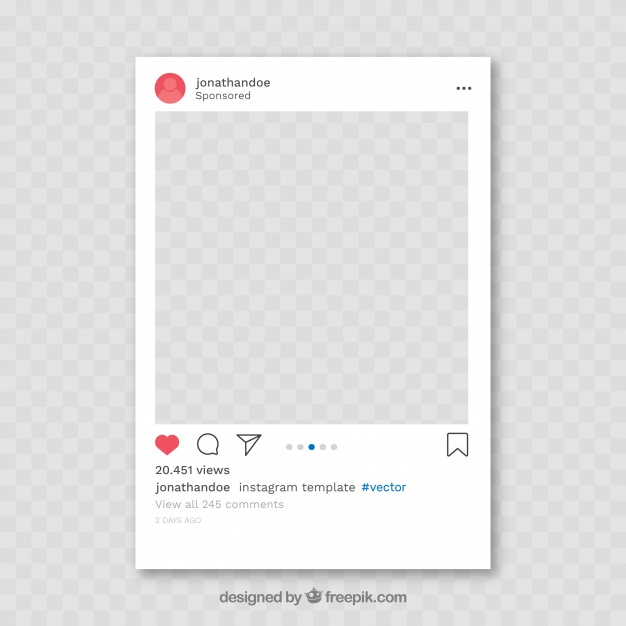 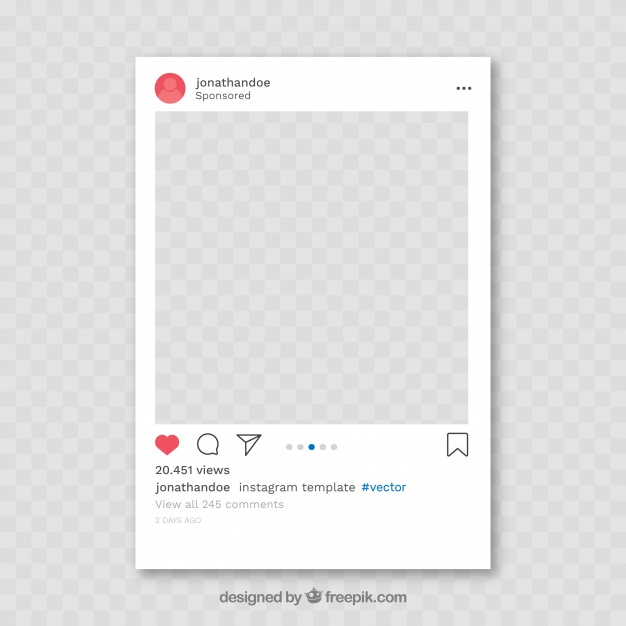 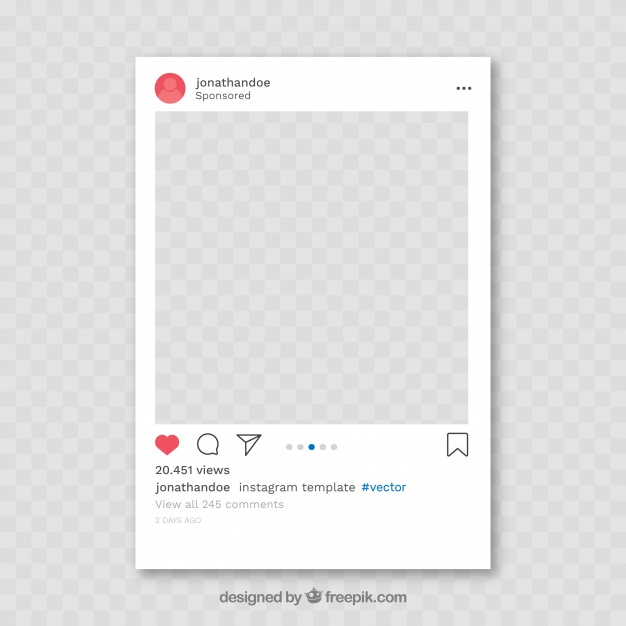 Instagram-in
Instagram-in
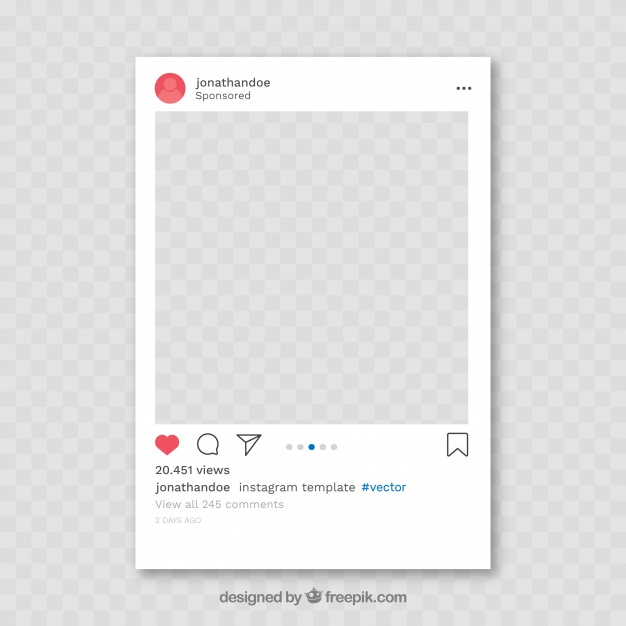 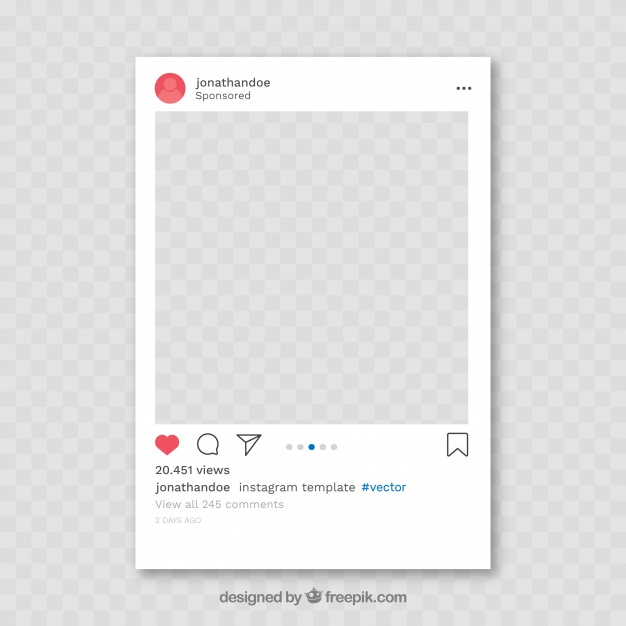 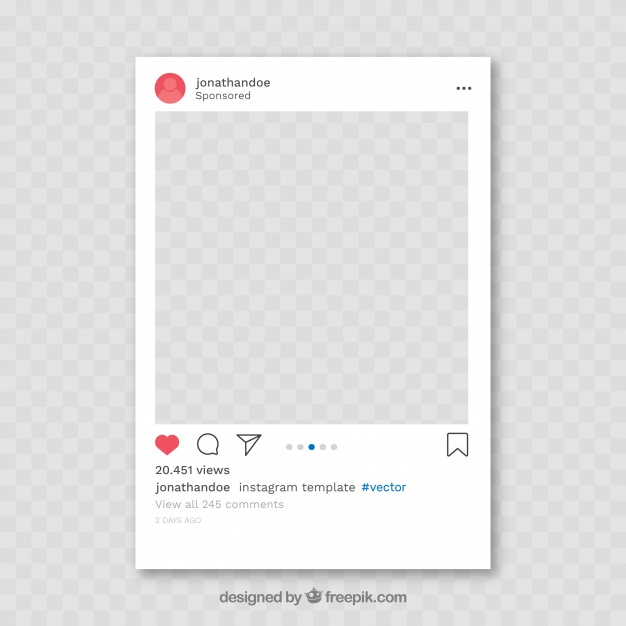 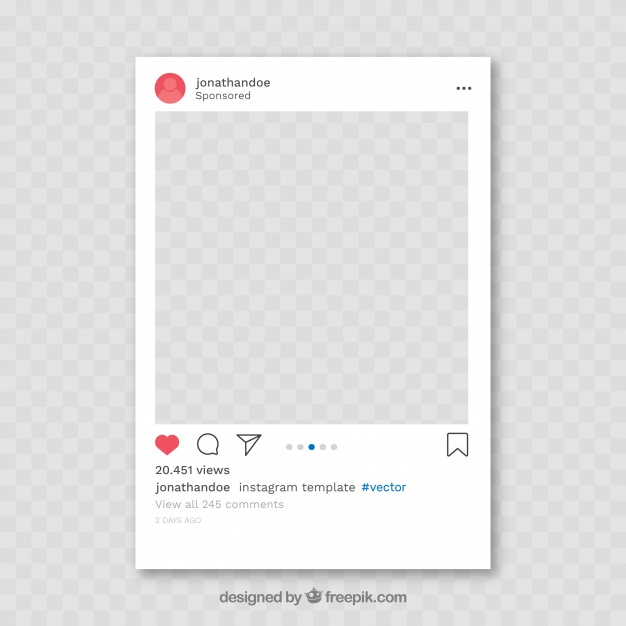 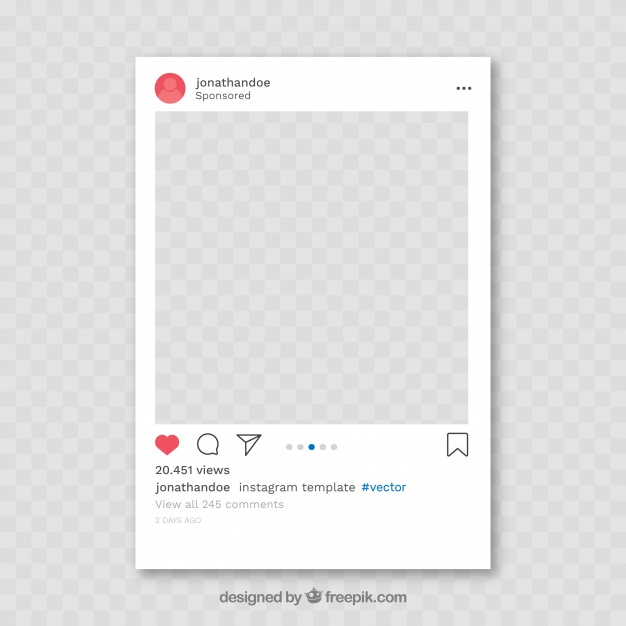 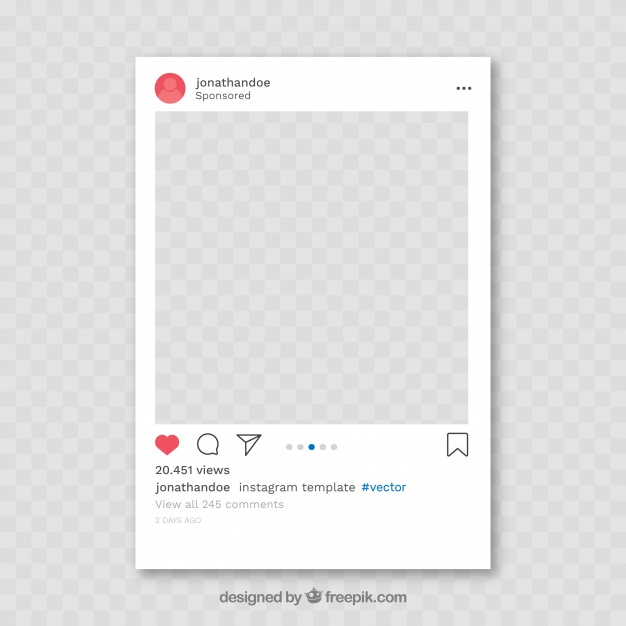 Instagram-in
Instagram-in
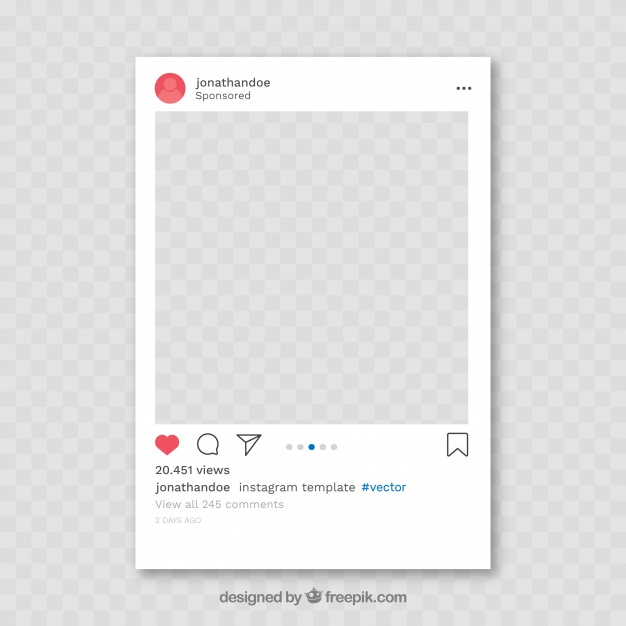 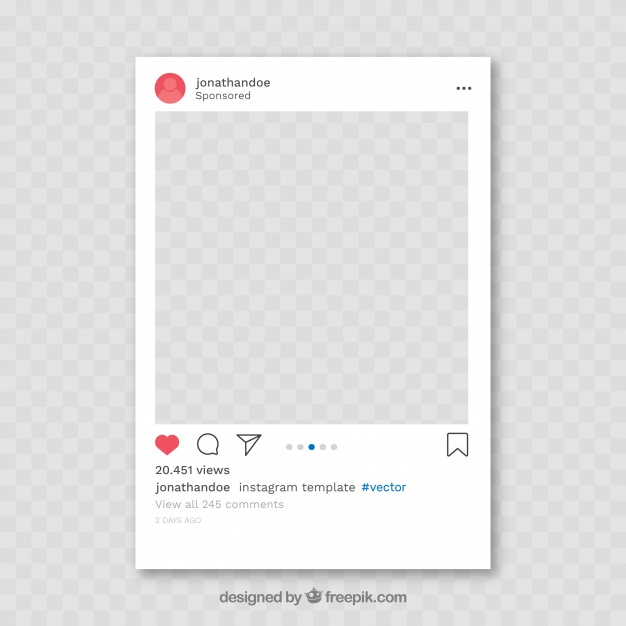 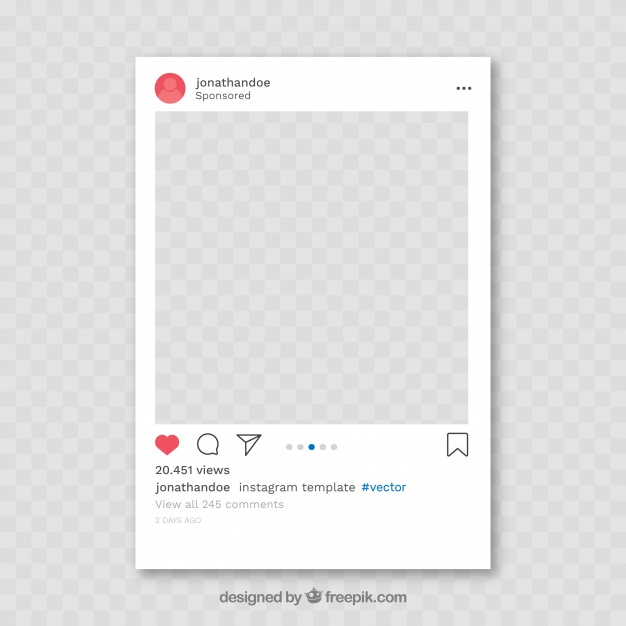 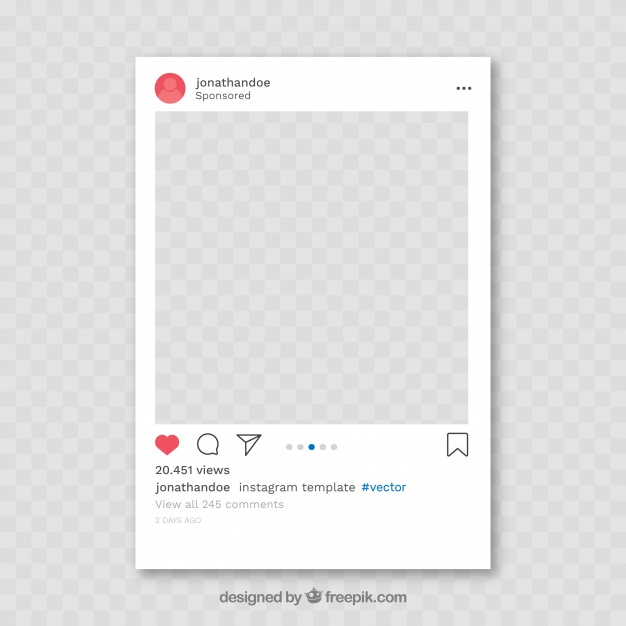 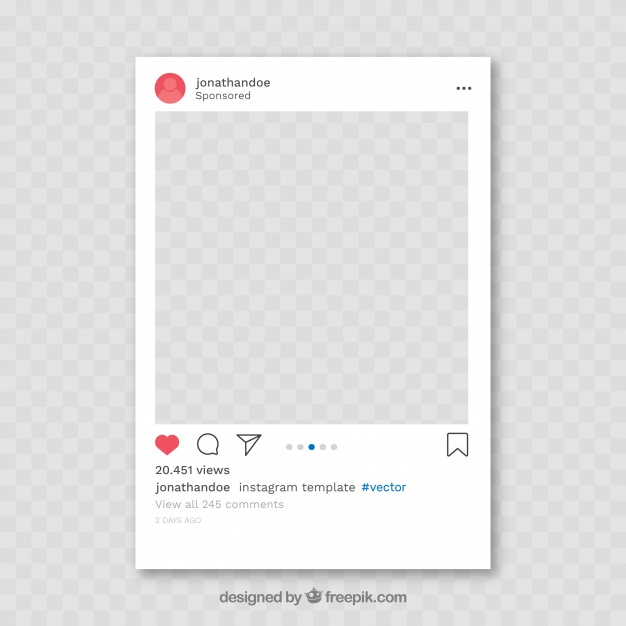 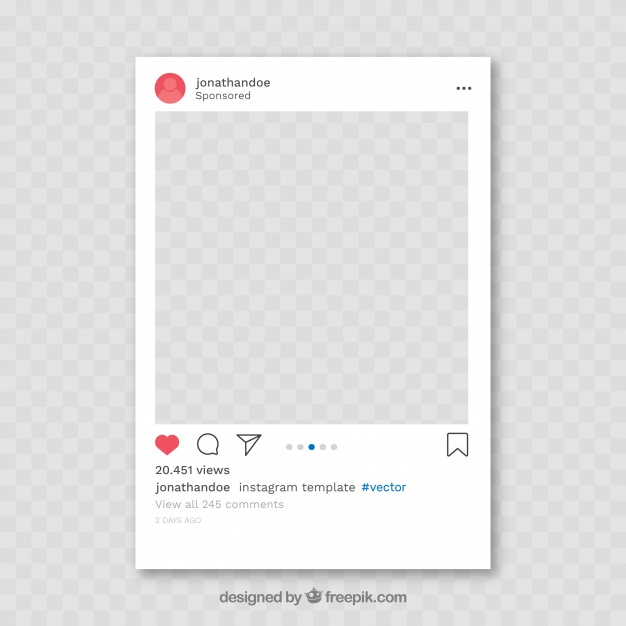 Instagram-in
Instagram-in
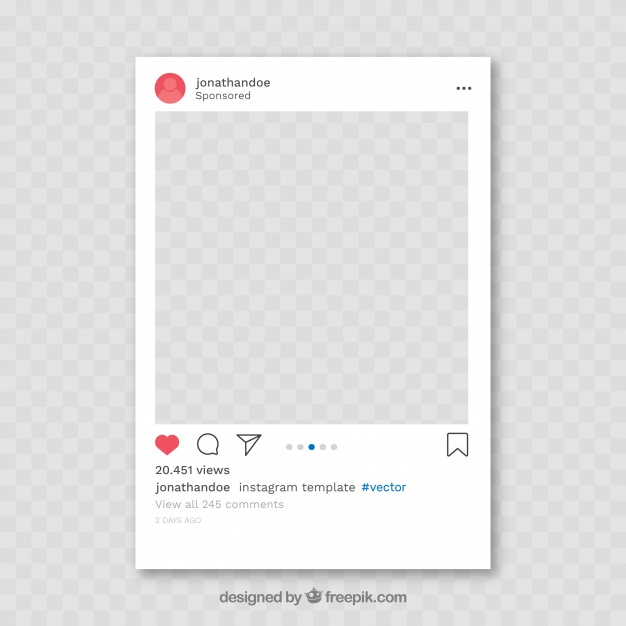 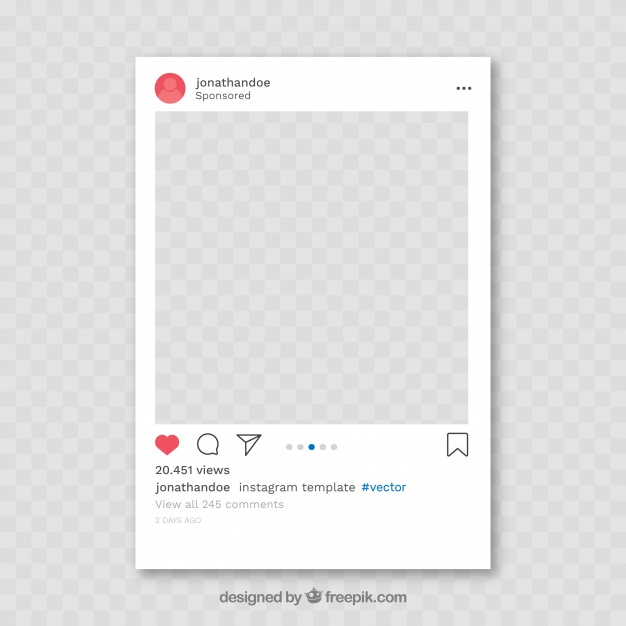 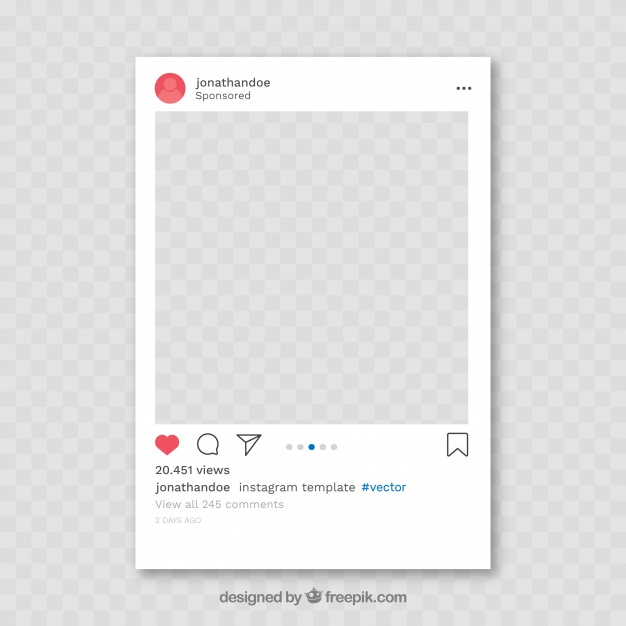 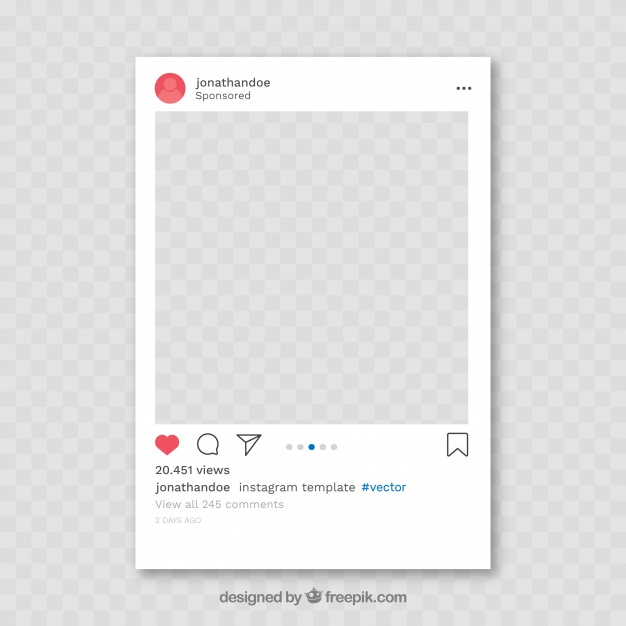 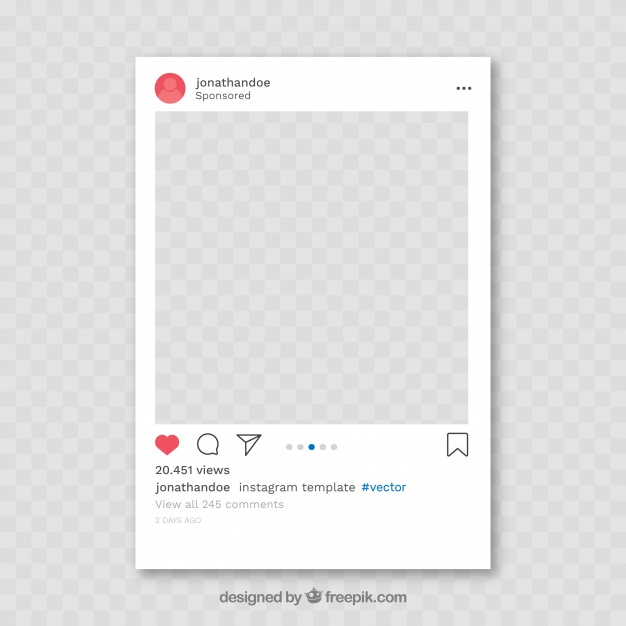 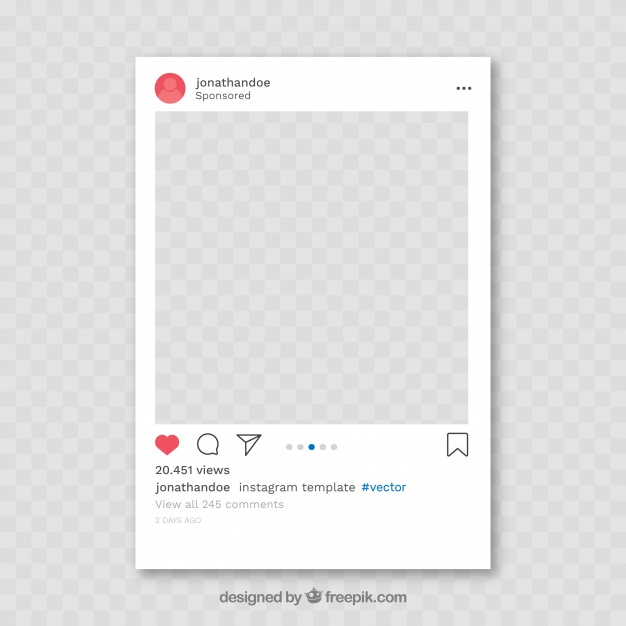 Instagram-in
Instagram-in
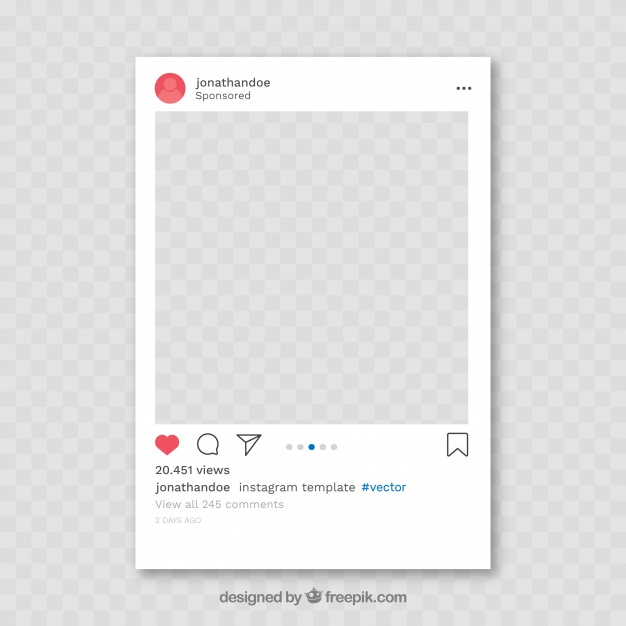 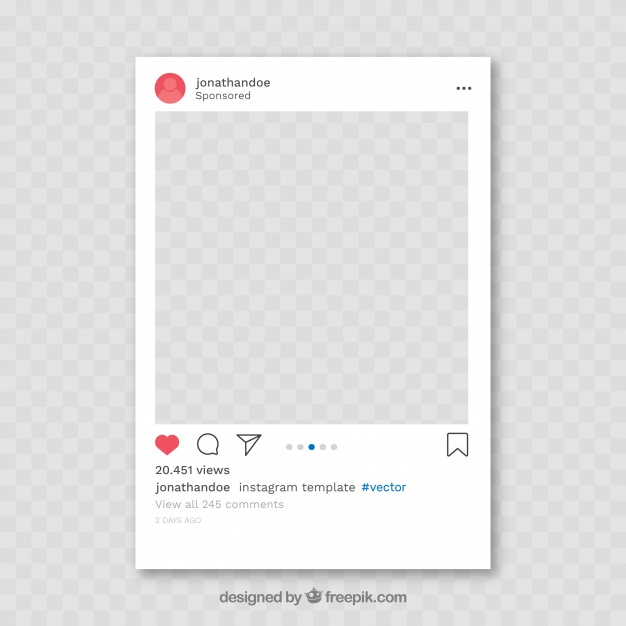 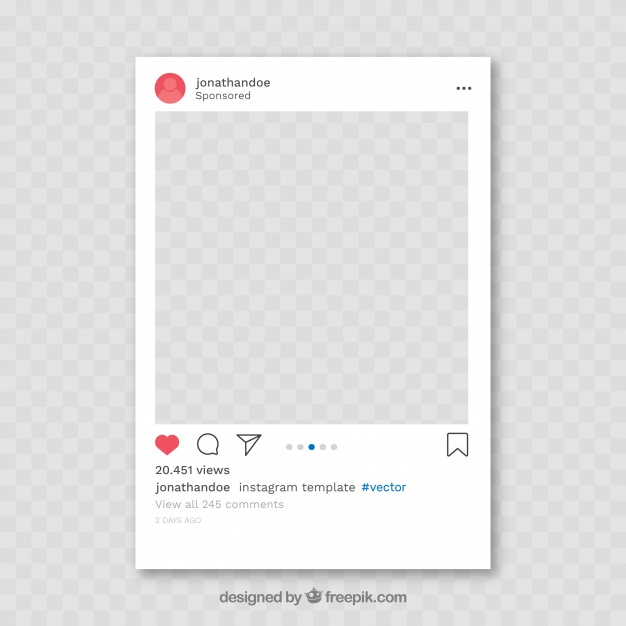 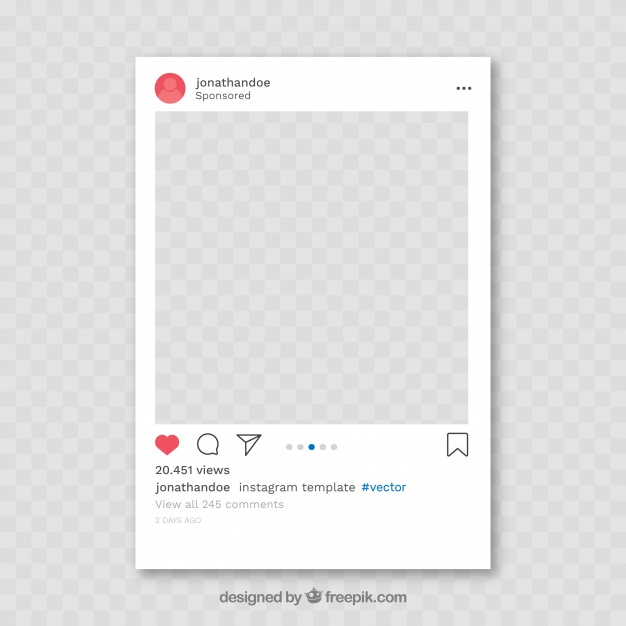 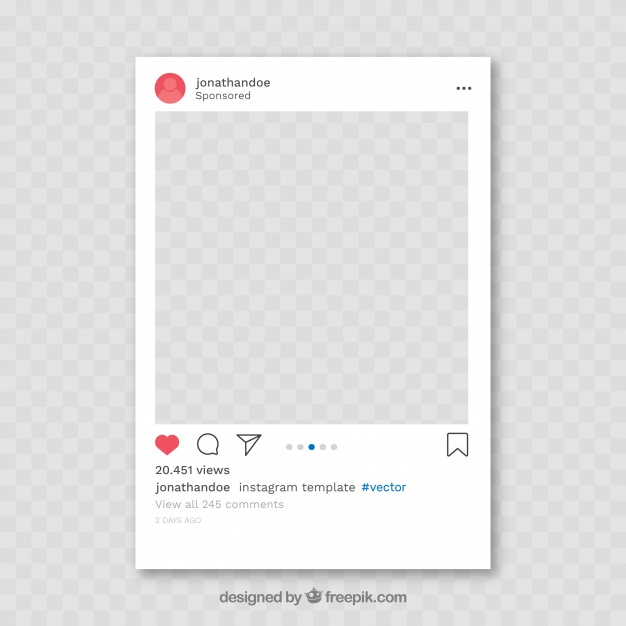 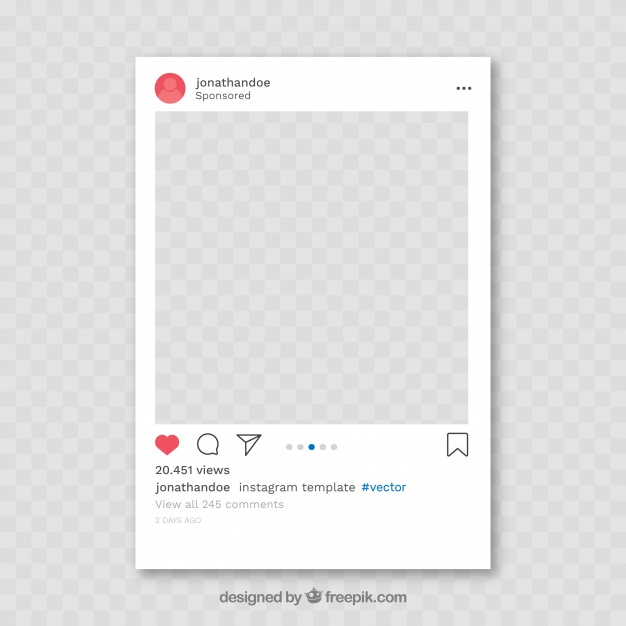